Media and Information Literacy through Conflict Sensitive Education (MIL-CSE)
MODULE 1.1
Media and Information Literacy (MIL): Its Definition, Importance and Implementation Scenarios
Media and Information Literacy through Conflict Sensitive Education (MIL-CSE)
Module 1.1: Media and Information Literacy: Definition, Importance and Implementation Scenarios
Module 1.2: Conflict Sensitive Education: Definition, Importance and Competencies
Module 1.3.: The Relationship between MIL and CSE, and Their Position within the Teacher Competency Framework

Module 2.1.: MIL & CSE to Combat Conflict Triggering Hate Speech
Module 2.2.: MIL & CSE to Address Bias, Discrimination and Misrepresentation
Module 2.3: MIL and CSE to Combat Information Disorder

Module 3.1: MIL & CSE for Intercultural and Interreligious Dialogue
Module 3.2: MIL and CSE to Foster Cyber Safety and Security
Learning Objectives
At the completion of this module, participants will be able to:

Explain the concept of Media and Information Literacy (MIL) and its components
Identify key media literacy competencies for MTTs. 
Describe the implementation of media literacy competencies through some classroom activities. 
Identify key information literacy competencies for MTTs. 
Describe the implementation of information literacy competencies through some classroom activities. 
Identify key digital literacy competencies for MTTs. 
Describe the implementation of digital literacy competencies through some classroom activities.
Module Outcomes
Raised understanding of Media and Information Literacy as a concept, its components, its importance and its key underlying principles. 
Developed skills and competencies to implement the key MIL competencies within the classroom.
Competencies
First Competency covered:
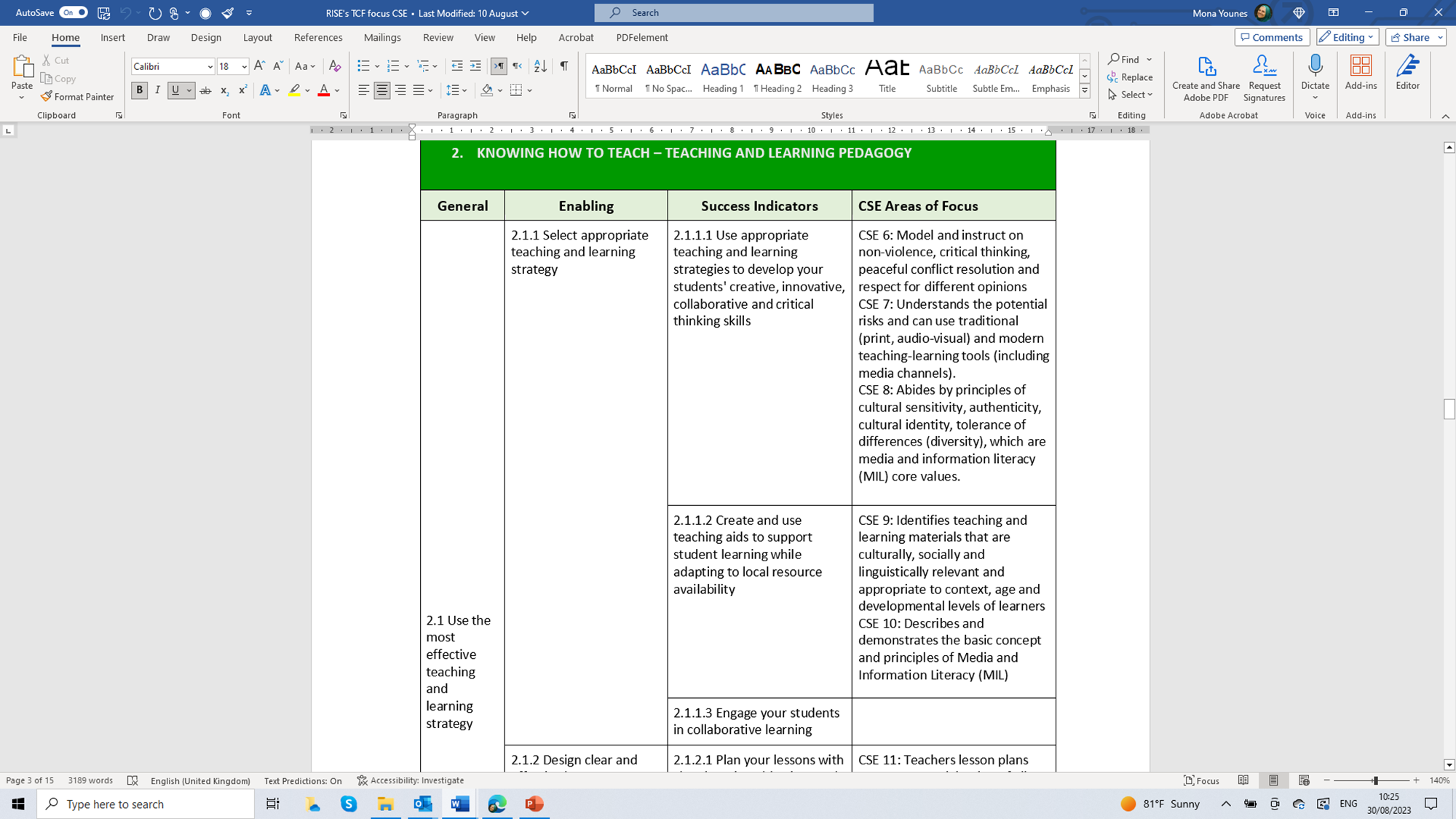 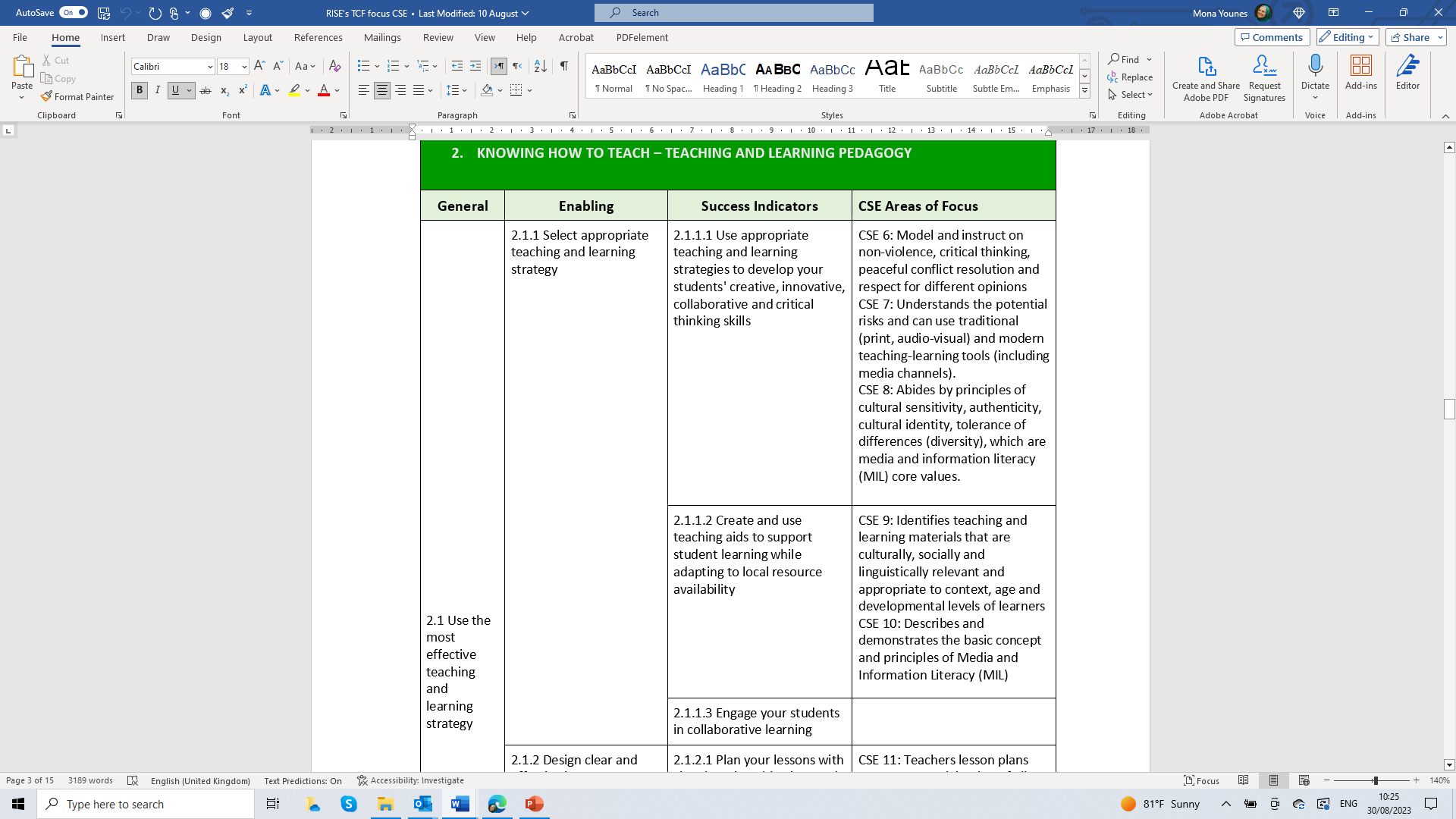 Competencies
Second Competency covered:
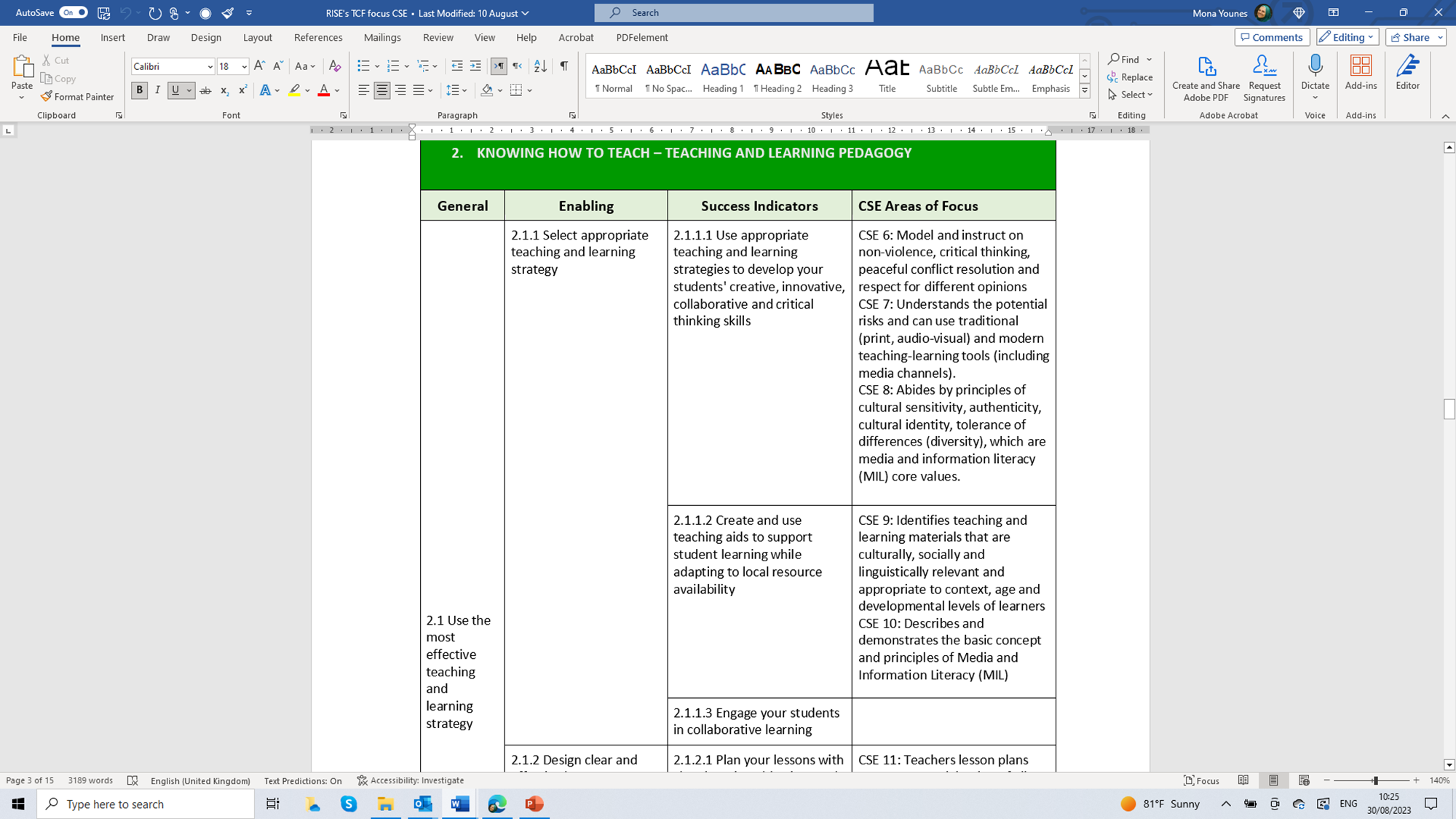 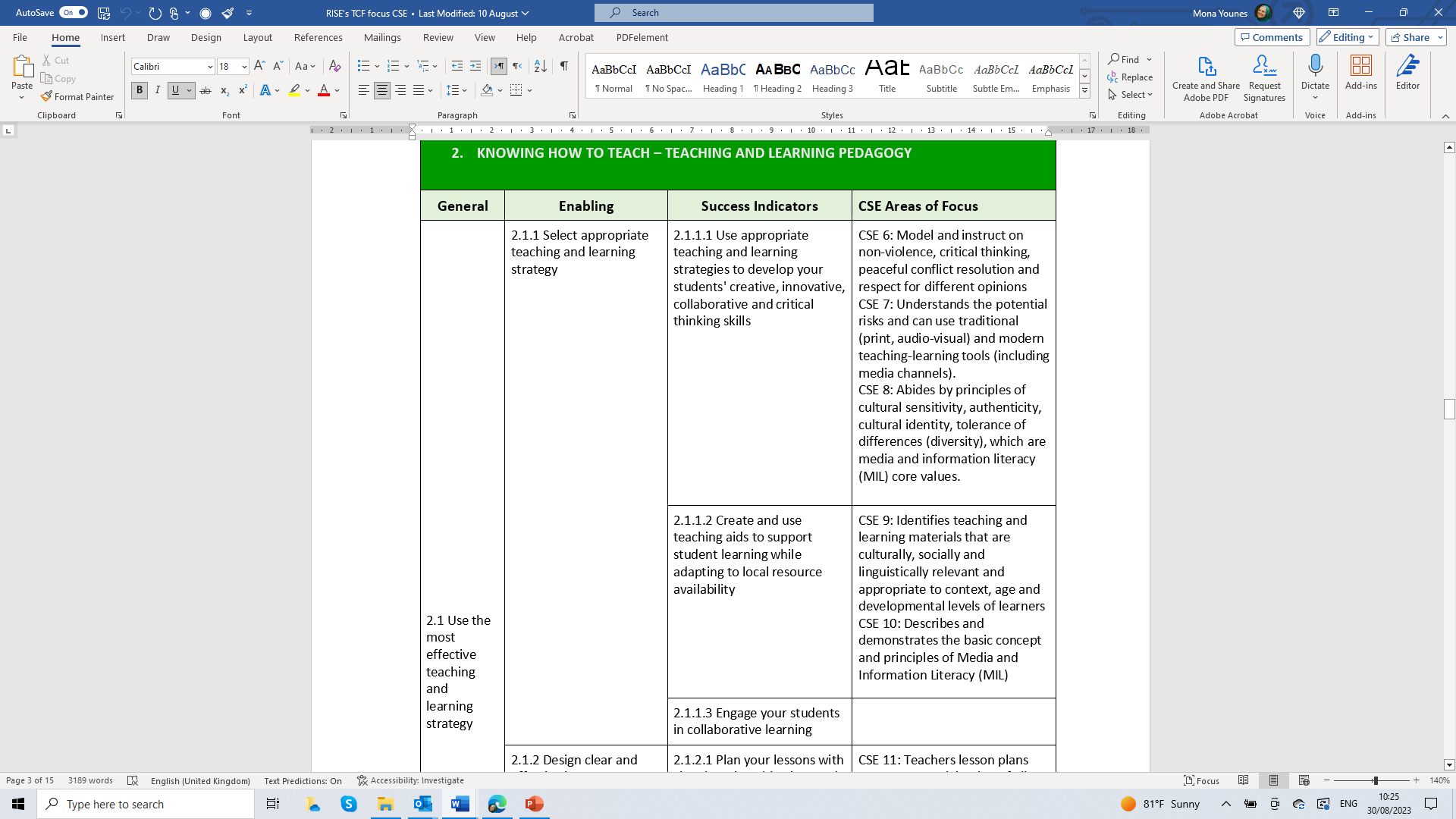 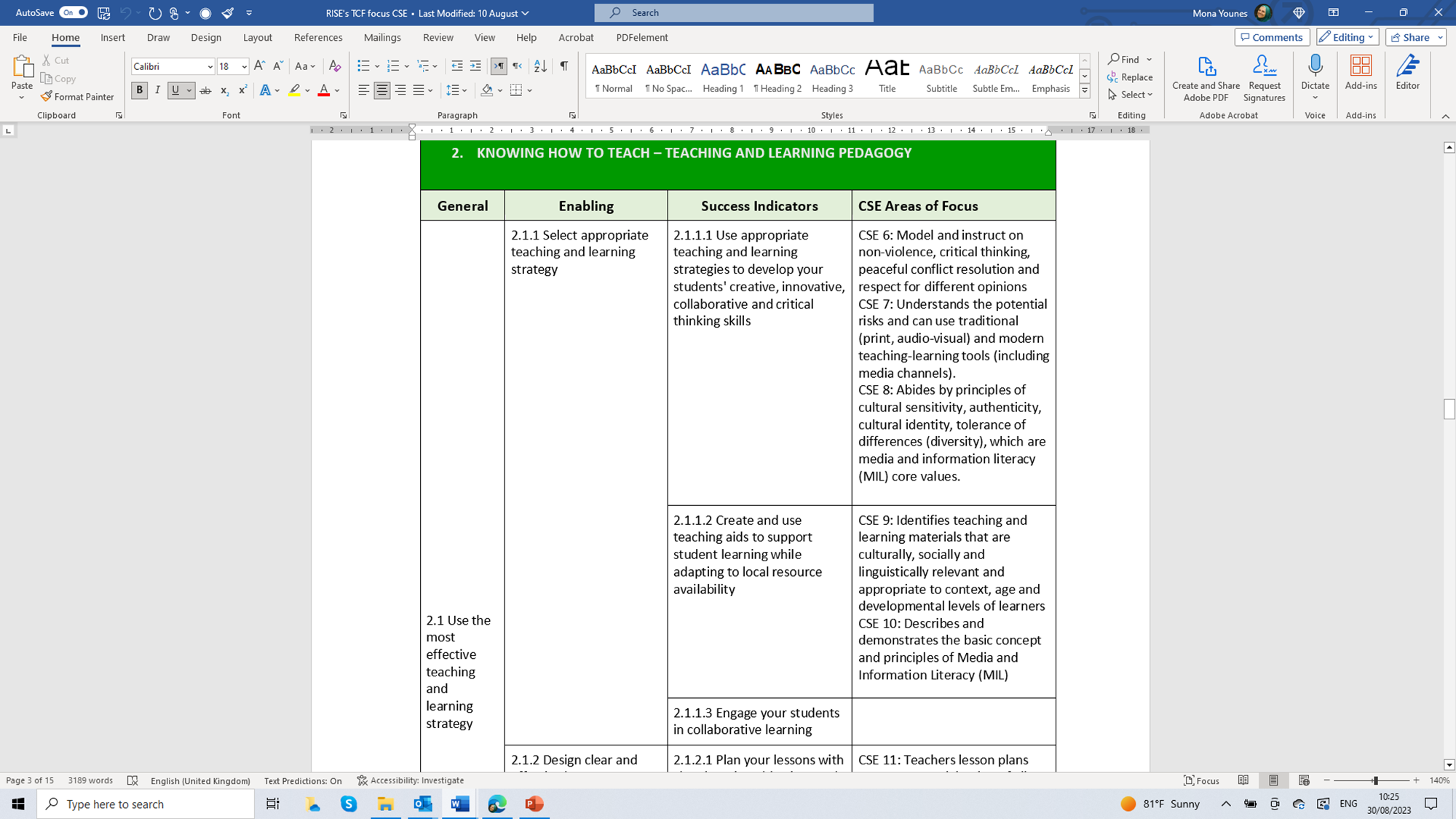 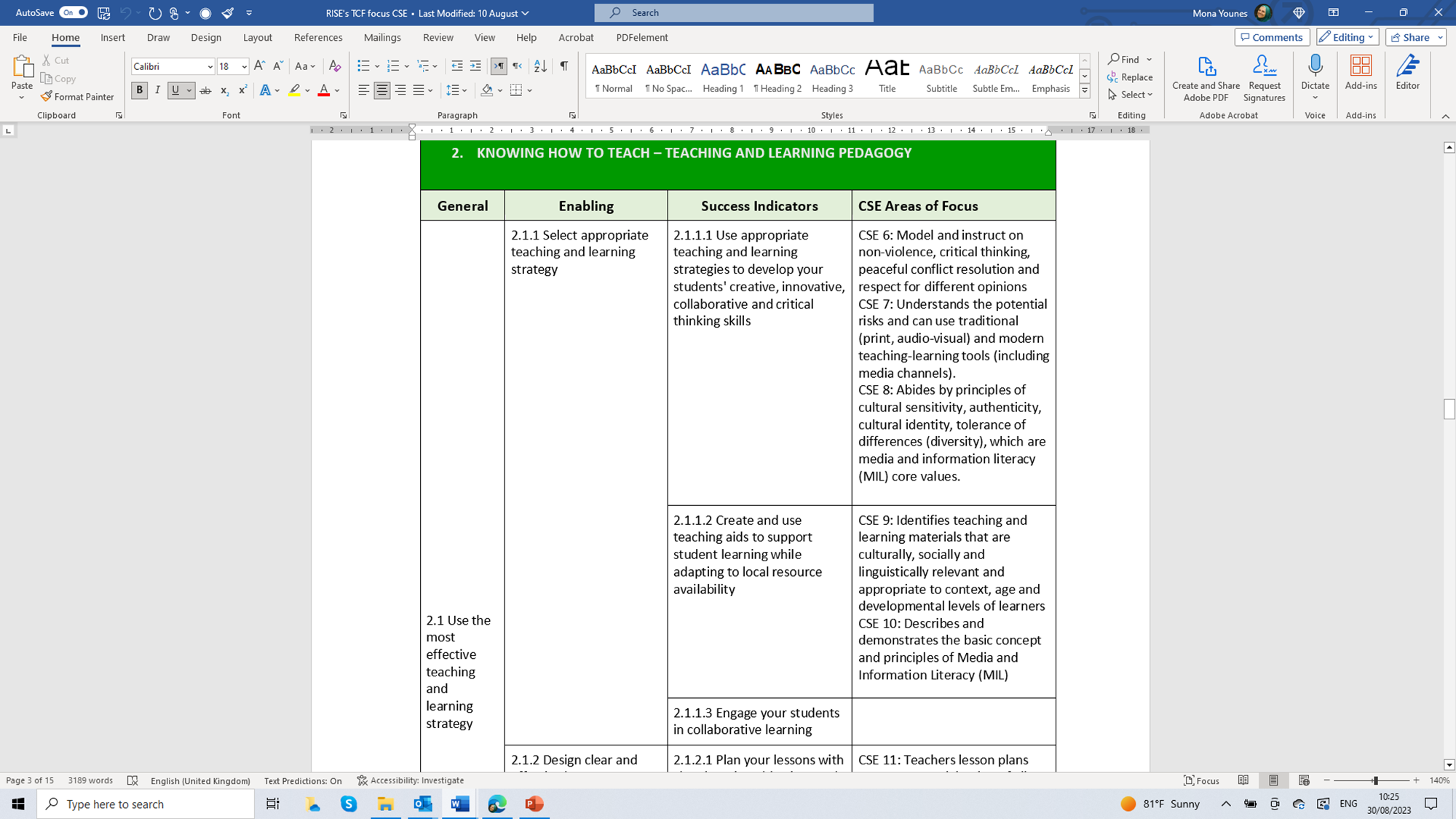 Competencies
Third Competency covered:
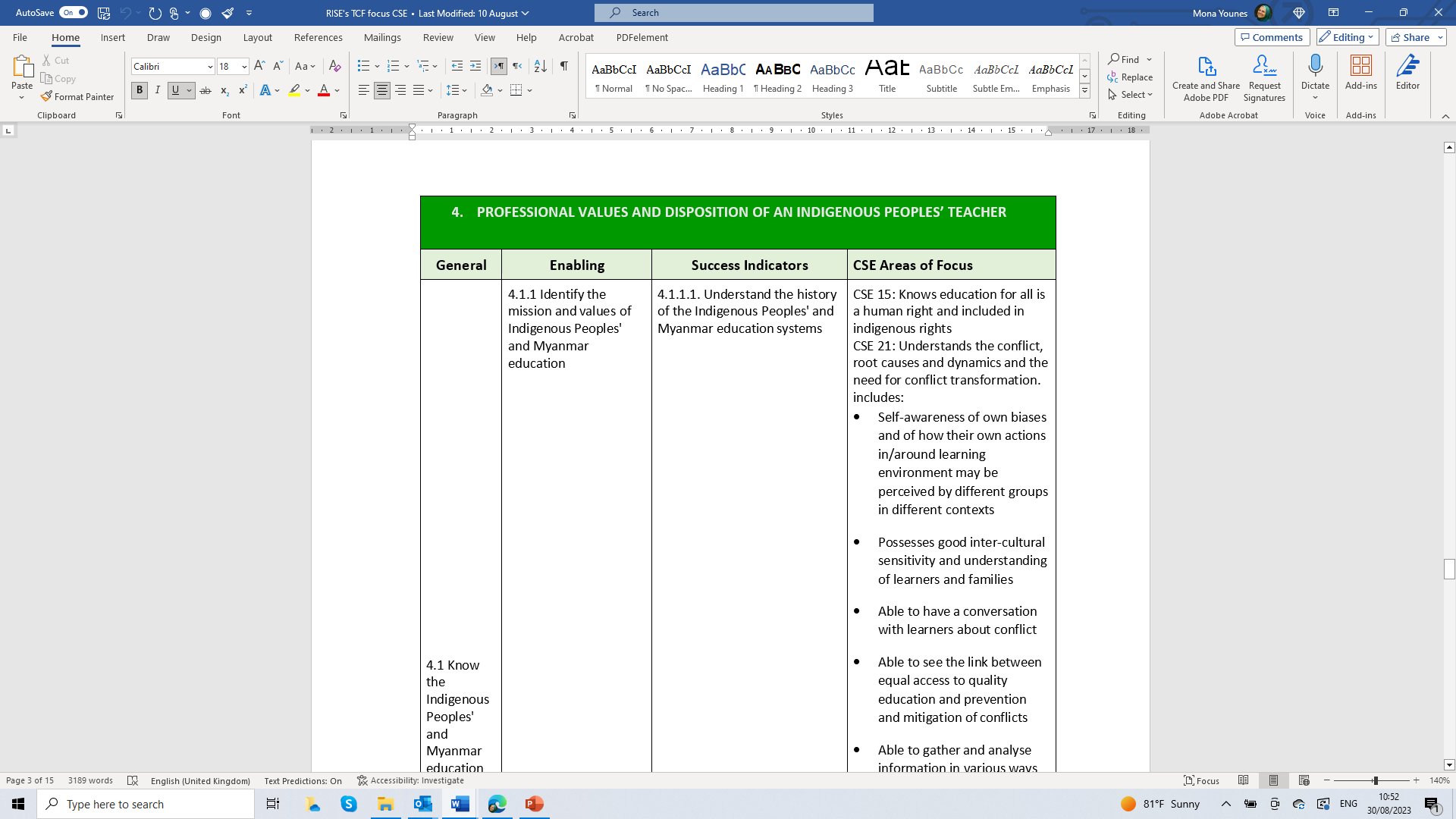 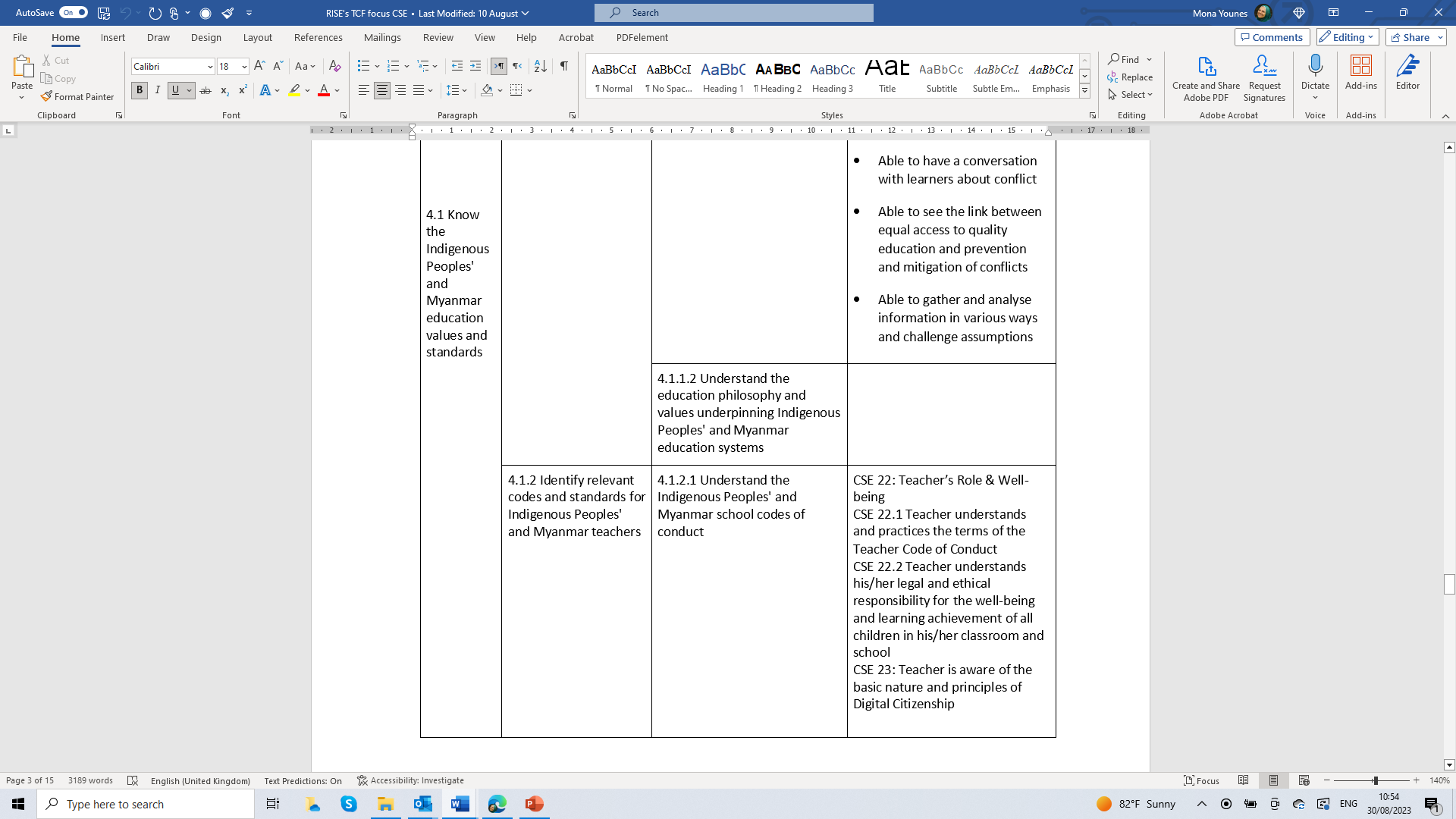 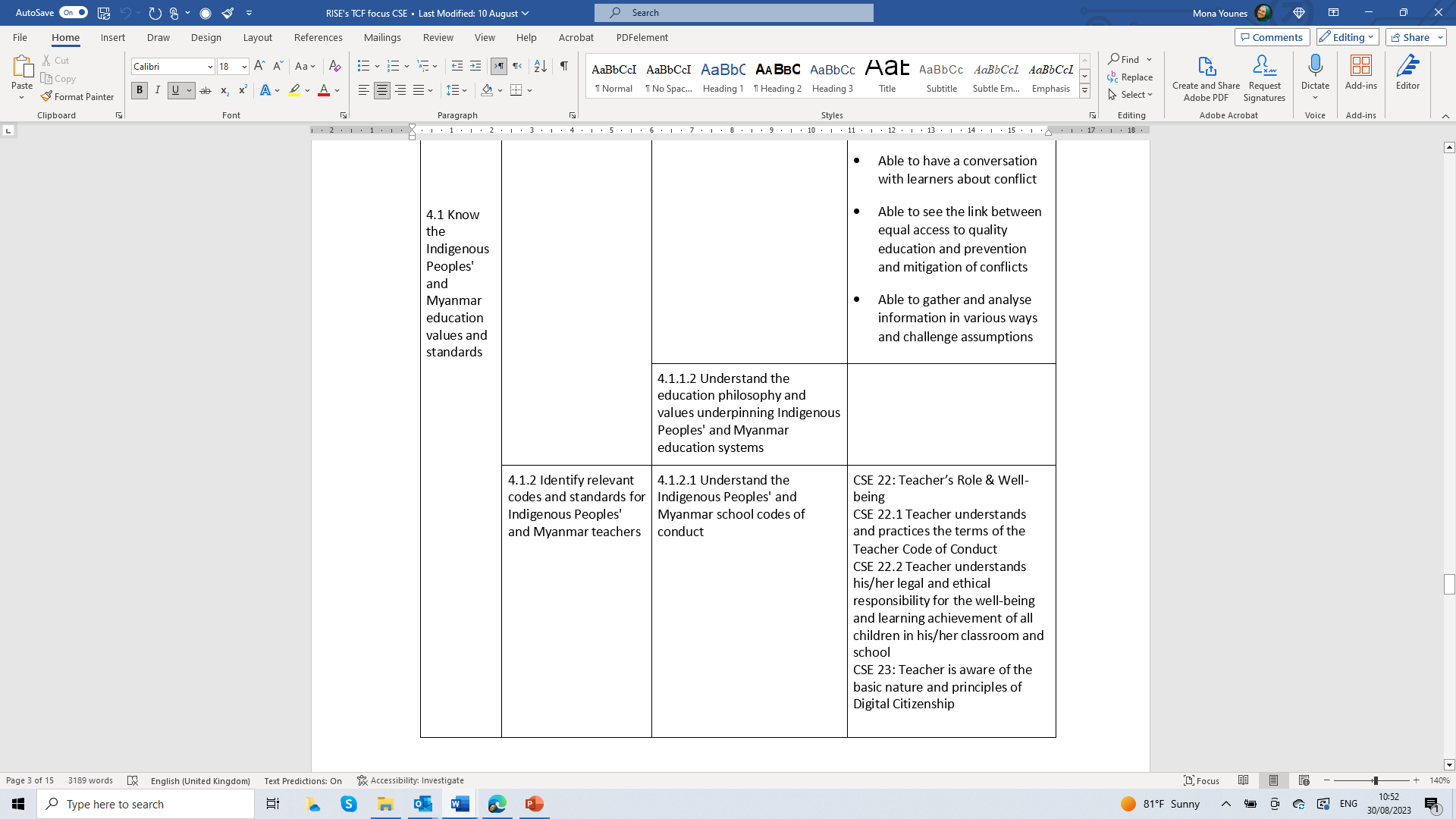 PART I
Media and Information Literacy (MIL): Important Definitions
What does the word ‘media’ refer to? What does it entail?
Media refers to communication channels or platforms for sharing and exchange of content (messages). Media can refer to mass media such as print (newspapers, journals, and magazines), broadcast (radio and television), and cinema (movies). It can also refer to social media channels such as Facebook, Instagram, YouTube, Twitter, TikTok, …etc.
What are different information resources?
Information refers to data which is processed, organized and structured to have meaning and use.

Information resources include offline or online publications such as books and journals, websites, internet communications companies, etc. They also include the so-called memory institutions such as libraries, museums, and archives.
What are the most common media and information sources?
Media, information, and digital content sources: 
Mass Media (Newspapers, Magazines, TV, Radio, Cinema)
Social Media (Facebook, YouTube, Instagram, Twitter, blogs)
Internet (Websites)
Mobile Phones (Smartphones)
Other technology gadgets (e.g., iPads, iPods)
Books (printed and e-books)
Academic Journals
Information-Education-Communication Materials (e.g., posters, billboards, flyers, brochures, and comic books)
Advertisements and Public Relations Campaigns
Music (lyrics of songs)
Memory Institutions (libraries, museums, and archives)
What is Media and Information Literacy?
Media and Information Literacy is defined as a set of competencies that empowers individuals to access, retrieve, understand, evaluate and use, create as well as share media, information, and digital content or messages. 

Media and Information Literacy (MIL) is regarded as a composite concept or an “umbrella term”  consisting of various types of literacies. The three core literacies are:
Media Literacy, 
Information Literacy, and 
Digital Literacy.
How should we deal with media, information and digital content?
However, remember when you 
access, 
retrieve, 
understand, 
evaluate 
use, 
create,
share 
media, information, and digital content or messages
You need to do that in a 
Critical 
Responsible
Ethical
Effective way
Activity 1
Match Colum A to the respective example in Colum B
Activity 2
Fill in the blanks using the suitable words
1- -----   refers to communication channels or platforms for sharing and exchange of content. This content is also sometimes referred to as ‘--------’.
2- ------- refers to data which is processed, organized and structured to have ------------ and to use.
3- -------- and songs, as well as ---------- and public relation campaigns are all digital content sources.
Music
messages
Media
Information
meaning
advertisements
PART II
Media and Information Literacy (MIL): Its Importance
Why are MIL competencies so important for educators?
It is crucial that educators are equipped with Media and Information Literacy (MIL) competencies for several reasons:


Critical Thinking and Analysis
Navigating the Digital Landscape
Addressing Misinformation and Fake News
Promoting Digital Citizenship
Why are MIL competencies so important for educators? (cont.)
More reasons:

Enhancing Research Skills
 Empowerment and Participation
    Preparation for the Future
   Cultural Awareness and Diversity
    Adapting to Change

Overall, educators with Media and Information Literacy competencies play a vital role in shaping informed, responsible, and engaged citizens who can navigate the complexities of the modern digital world.
PART III
Media and Information Literacy (MIL): 
Key Competencies for Mobile Teacher Trainers
What are priority MIL competencies for MTTs?
MIL constitutes a composite set of knowledge, skills, attitudes, competencies and practices that allow effectively access, analyze, critically evaluate, interpret, use, create and disseminate information and media products with the use of existing means and tools on a creative, legal and ethical basis.

The competencies are displayed across the three main components of MIL: (1) media literacy,  (2) information literacy and  (3) digital literacy.
What are priority media literacy competencies for MTTs?
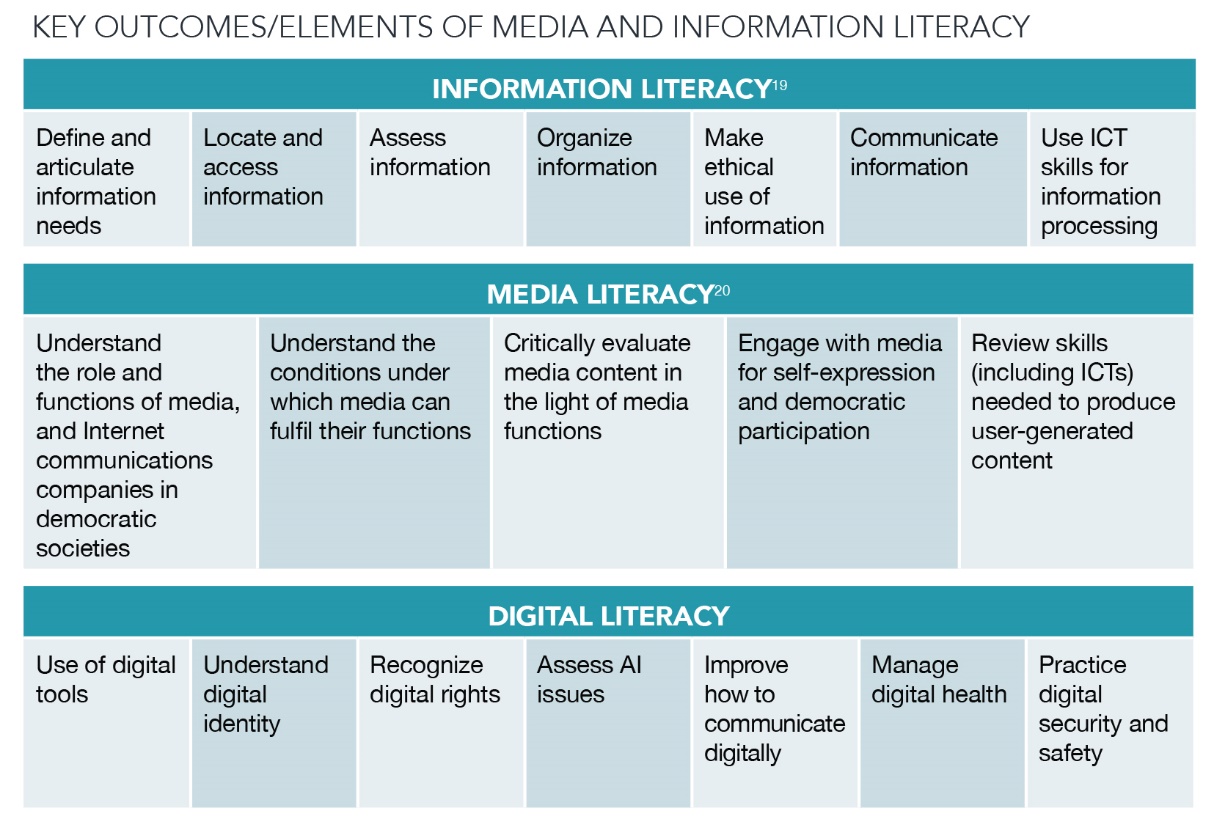 Scenario 1 : Critically evaluate media content in the light of media functions
Task: Ask students to critically evaluate the media content by identifying its media functions (informative, persuasive, entertaining, etc.).
Activity: Divide the class into groups and assign each group a different media function to analyze within the article.
Outcome: Students will learn to assess media content beyond surface-level information and understand how different functions can influence their perception of the topic.
Media Literacy Competency Implemented: Critically Evaluate Media Content in the Light of Media Functions
Scenario: There is much controversy in the society about a new youth-led music trend. There are articles written in the newspapers some are for and some are against this new trend. You are teaching a ‘language class’.
Scenario 2: Review skills needed to produce user-generated content
Task: Equip students with the skills to create effective user-generated content using digital tools.
Activity: Provide tutorials on using graphic design software, video editing tools, or online platforms for creating and sharing content. Students then work in pairs to develop persuasive advertisements for their fictional products.
Outcome: Students will not only learn about persuasive techniques but also gain practical ICT skills that are relevant in today's media-rich world. 
Media Literacy Competency Implemented: Review Skills (Including ICT) Needed to Produce User-Generated Content
Scenario: In a grade 6 English class students are introduced to ‘persuasive writing’. 
Students are asked to create their own advertisements for a fictional, i.e. an imaginary  product.
Activity 3
Read the following scenario and identify which media literacy competency is needed.
There is controversy in the society about new professions undertaken by women. This topic is discussed in almost every community gathering, in newspapers, on the radio, the TV….etc.  However, some of the articles had stories that seemed to be too exaggerated or originating from a different context (region or country).
Understand the roles and functions of media
Engage with media for self-expression and democratic participation 
Review skills needed to produce user-generated content 
Critically evaluate media content in the light of media functions 
Understand the conditions under which media can fulfil their functions.
What are priority information literacy competencies for MTTs?
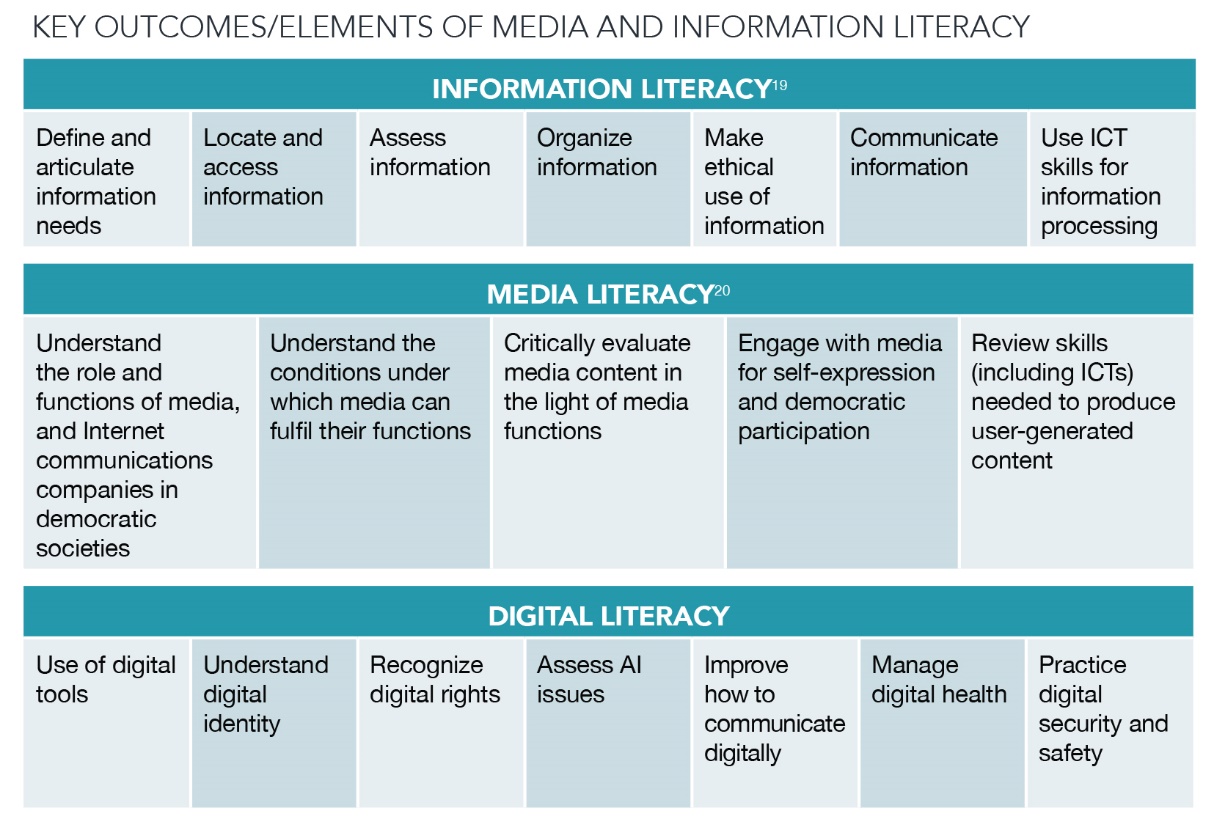 The book, Media and Information Literate Citizens: Think Critically, Click Wisely (UNESCO 2021) identified 20 other types of literacies.
Scenario 3: Locate, access and communicate information
Task: : Ask students to choose a profession they are interested in and research an expert or someone in that field. They need to formulate thoughtful questions and conduct an informational interview.
Activity: Teach students how to craft effective interview questions and provide them with guidelines for conducting interviews. Afterward, they share their insights and what they've learned with the class. 
Outcome: Students learn how to access information (online/offline) and how to communicate the findings of their interview. 
Media Literacy Competency Implemented: Locate, access and communicate information.
Scenario: In a specific class the teacher observes lack of confidence and lack of self-expression and communication skills. He decides to find a solution through a non-sensitive topic, i.e.  the professions they are interested in.
Activity 4
Match the scenario in column A with the respective competency in column B
Activity 5
Organizing a class debate about the pros and cons of ‘Online Education’
Introducing children to different media sources and their functions.
Asking students to collaboratively present their ideas in a PPT. 
Guiding students on how to use images and quotes by crediting the original source through a reference. 
Introducing students to the various social media platforms and alerting them about the negative impacts of excessive use and browsing.
Which of the following activities is the most suitable one to provide students with the needed knowledge and skills about “Using information in an ethical and responsible manner”
What are priority digital literacy competencies for MTTs?
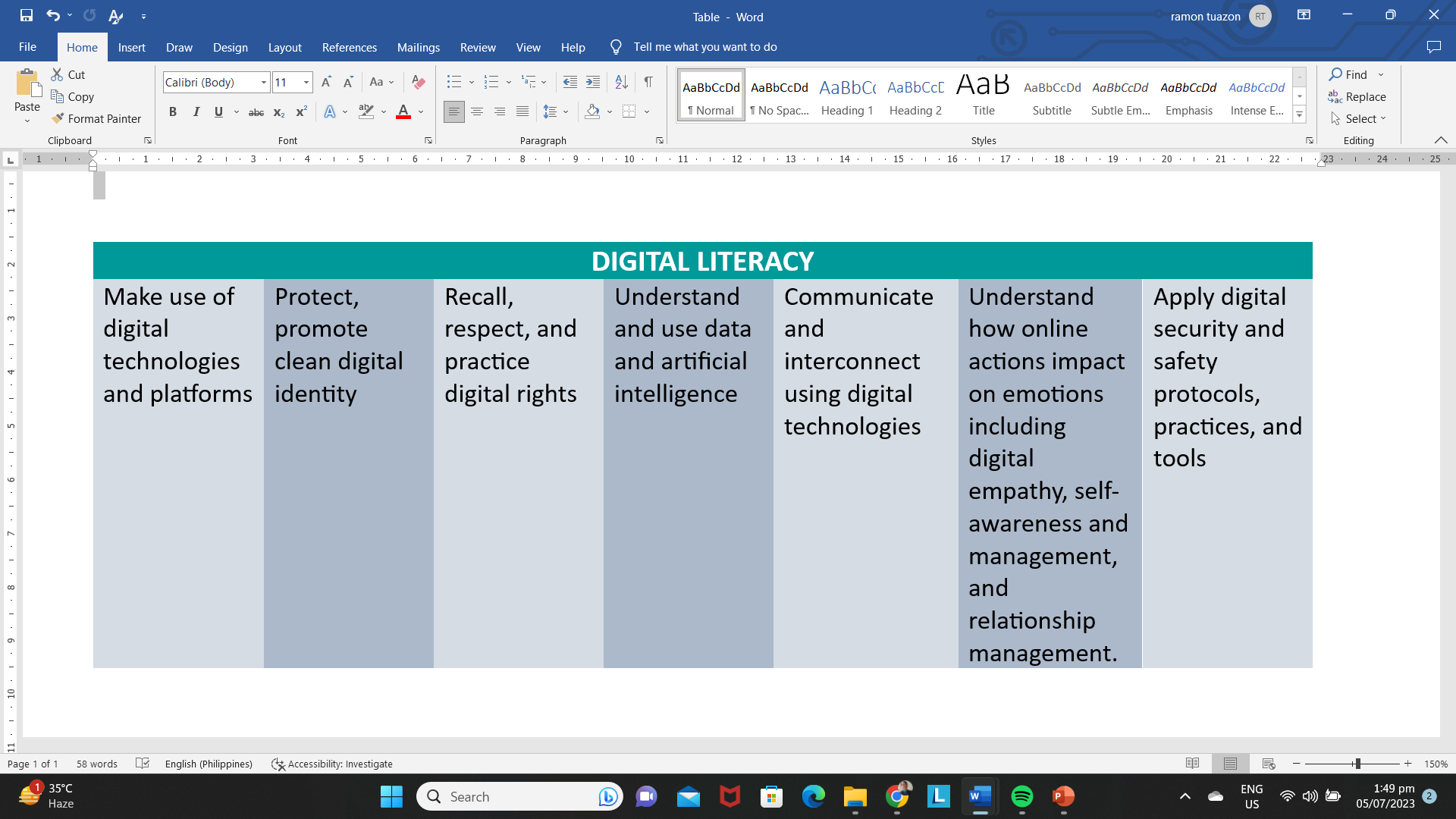 The book, Media and Information Literate Citizens: Think Critically, Click Wisely (UNESCO 2021) identified 20 other types of literacies.
Why are digital literacy competencies so crucial?
Why are digital literacy competencies so crucial? (cont.)
Scenario 4:  Protect and promote clean digital Identity
Task: : Ask students to discuss how the internet impacts one’s reputation, the current and future reputation. 
Activity: Ask students to outline guidelines for online content production that would preserve their privacy, identity and reputation. 
Outcome: Students learn about digital footprint and the impact of online content production on one’s identify (current and future reputation). 
Media Literacy Competency Implemented: Protect and promote clean digital identity
Scenario: In a specific class the teacher gets to know that some of his students are actively present on TikTok producing and disseminating videos. She feels an urge to tell them about ‘digital footprint’ and ‘clean digital identity’.
Activity 6
Match the competency to the sentence that outlines its importance
Activity 7
Ask students about their experiences with social media, online communication, and how these interactions have made them feel.
Explain to your students the different sections of a library and the resources they could locate in a library 
Instruct students to write on a paper the name of a movie, novel or article that triggered a feeling of happiness, sadness, anger or frustration. Discuss that all those media sources can be produced on or transferred into online productions.
Guide your students on how to use images and quotes by crediting the original source through a reference.
Which of the following activities is the most suitable one to provide students with the needed knowledge and skills about “How online actions impact emotions”  (Select all that apply)
Reflection
MIL is crucial for personal, societal, and democratic well-being. By incorporating MIL competencies into education settings, we can empower individuals to be informed, critical, and responsible consumers and creators of information in our increasingly complex and information-rich world.
Educators with media and information literacy competencies play a vital role in shaping informed, responsible, and engaged citizens who can navigate the complexities of the modern digital world.
Integrating MIL competencies into education settings is essential because it prepares students for modern life, fosters critical thinking, and helps prevent the spread of misinformation. 
MIL empowers individuals to make informed decisions, participate in civic life, and contribute to a more informed and responsible society.
We should always remember that when we access, retrieve, understand, evaluate, use, create or share any kind of media, information and digital content or messages we need to do that in a critical, responsible, ethical and effective manner.
Summary
Media and Information Literacy are a set of competencies that empowers individuals to access, retrieve, understand, evaluate and use, create as well as share media, information, and digital content or messages. 
Media and Information Literacy (MIL) is regarded as an “umbrella term” for the three core literacies are: Media Literacy, Information Literacy, and Digital Literacy.
Key media literacy competencies that MTTs should acquire include understanding the roles and functions of media, engaging with media for self-expression and democratic participation, reviewing skills needed to produce user-generated content and critically evaluating media content in the light of media functions.
Main information competencies include defining and articulating information needs, locate, access, organize communicate and make ethical use of information.  
Digital competencies for educational settings include to making use of digital technologies and platforms, protecting, promoting clean digital identity, recalling, respecting and practicing digital rights, and understanding and use data and artificial intelligence among other competencies.
References
Atkins, Susan. (2022). Meeting the challenges to the delivery of education in conflict-affected settings: Ensuring the RISE Teacher Competency Framework (TCF) is fit for purpose Conflict Sensitive Education Competencies

Grizzle, Alton., Carolyn Wilson, Ramon Tuazon, et. al. (2021). Media and Information Literate Citizens: Think Critically, Click Wisely. Paris: UNESCO. Available from https://unesdoc.unesco.org/ark:/48223/pf0000377068 

Rural Indigenous Sustainable Education Group. (2021). RISE Techer Competency Framework

Tuazon, Ramon Guillermo R. What is MIL, MIL as a Composite Concept, and Why MIL Education. PowerPoint Presentation during the MIL Training of Trainers for Monastic and Ethnic Educators. 11 and 14 July 2022. 

UNESCO Yangon Project Office. (2022). Introduction to Media and Information Literacy in Strengthening Pre-Service Teacher Education in Myanmar Continuous Professional Development (CPD) Information and Communication Technology (ICT). Available at https://mmteacherplatform.net/en
Media and Information Literacy through Conflict Sensitive Education (MIL-CSE)
Module 1. 2. 
Conflict Sensitive Education (CSE): Definition, Importance and Competencies
Media and Information Literacy through Conflict Sensitive Education (MIL-CSE)
Module 1.1: Media and Information Literacy: Definition, Importance and Implementation Scenarios
Module 1.2: Conflict Sensitive Education: Definition, Importance and Competencies
Module 1.3.: The Relationship between MIL and CSE, and Their Position within the Teacher Competency Framework

Module 2.1.: MIL & CSE to Combat Conflict Triggering Hate Speech
Module 2.2.: MIL & CSE to Address Bias, Discrimination and Misrepresentation
Module 2.3: MIL and CSE to Combat Information Disorder

Module 3.1: MIL & CSE for Intercultural and Interreligious Dialogue
Module 3.2: MIL and CSE to Foster Cyber Safety and Security
Learning Objectives
After the completion of this module, participants will be able to:

Explain the concept of Conflict Sensitive Education (CSE)
Appreciate the importance of implementing CSE in conflict and crisis prone educational settings
Define and describe the Conflict Sensitive Education Areas of Focus (CSE AoF)
Describe the integration of the CSE AoF within the Teacher Competency Framework 
Describe the implementation of CSE competencies through some classroom activities.
Module Outcomes
Raised understanding of CSE as a concept and its importance in crisis and conflict prone educational settings.
Raised understanding of the CSE competencies, also called ‘Areas of Focus’ (AoF), and their position within the Teacher Competency Framework (TCF).
Developed skills to implement some of the very key CSE AoF in your workplace.
Competencies
First Competency covered:
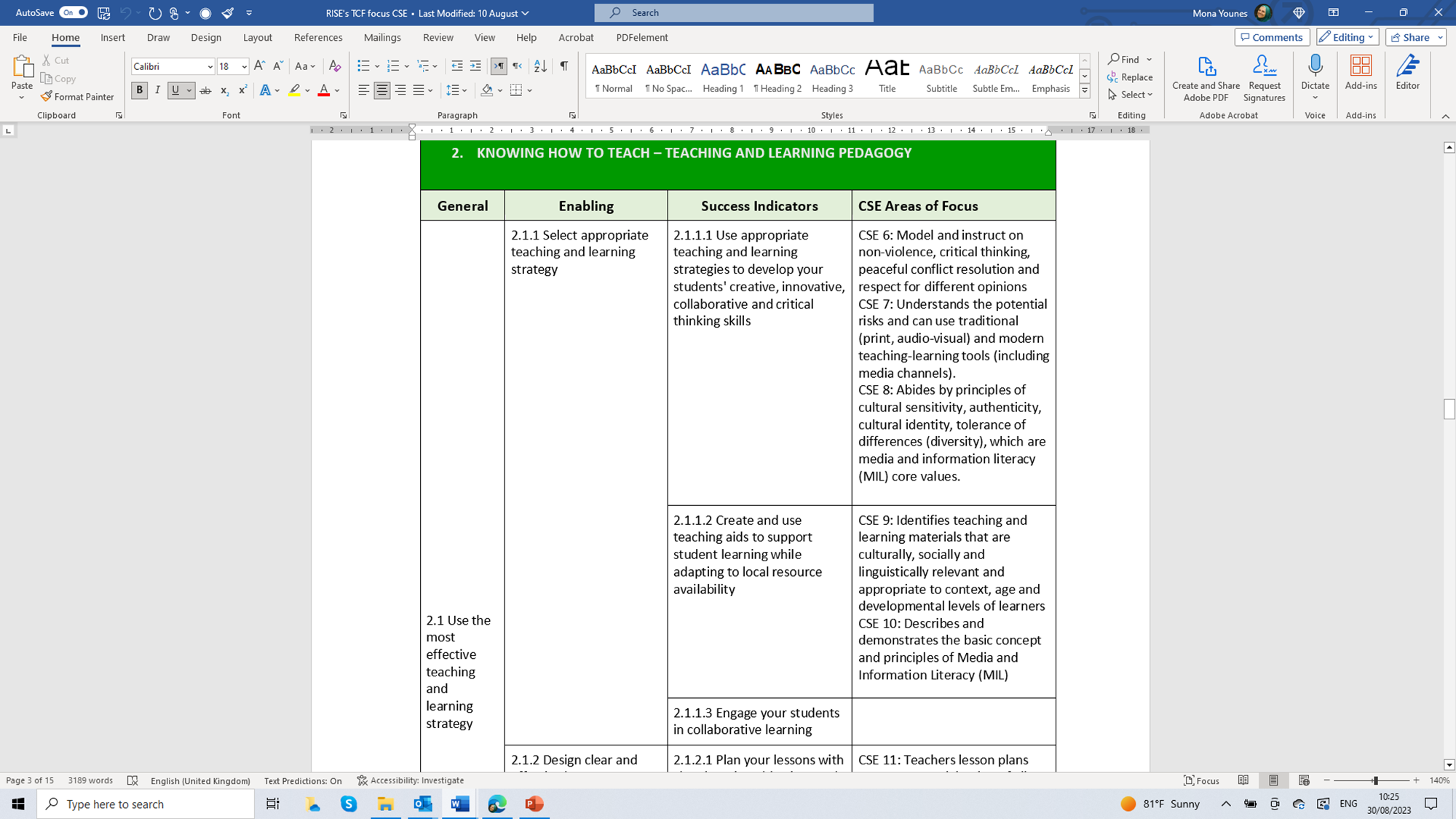 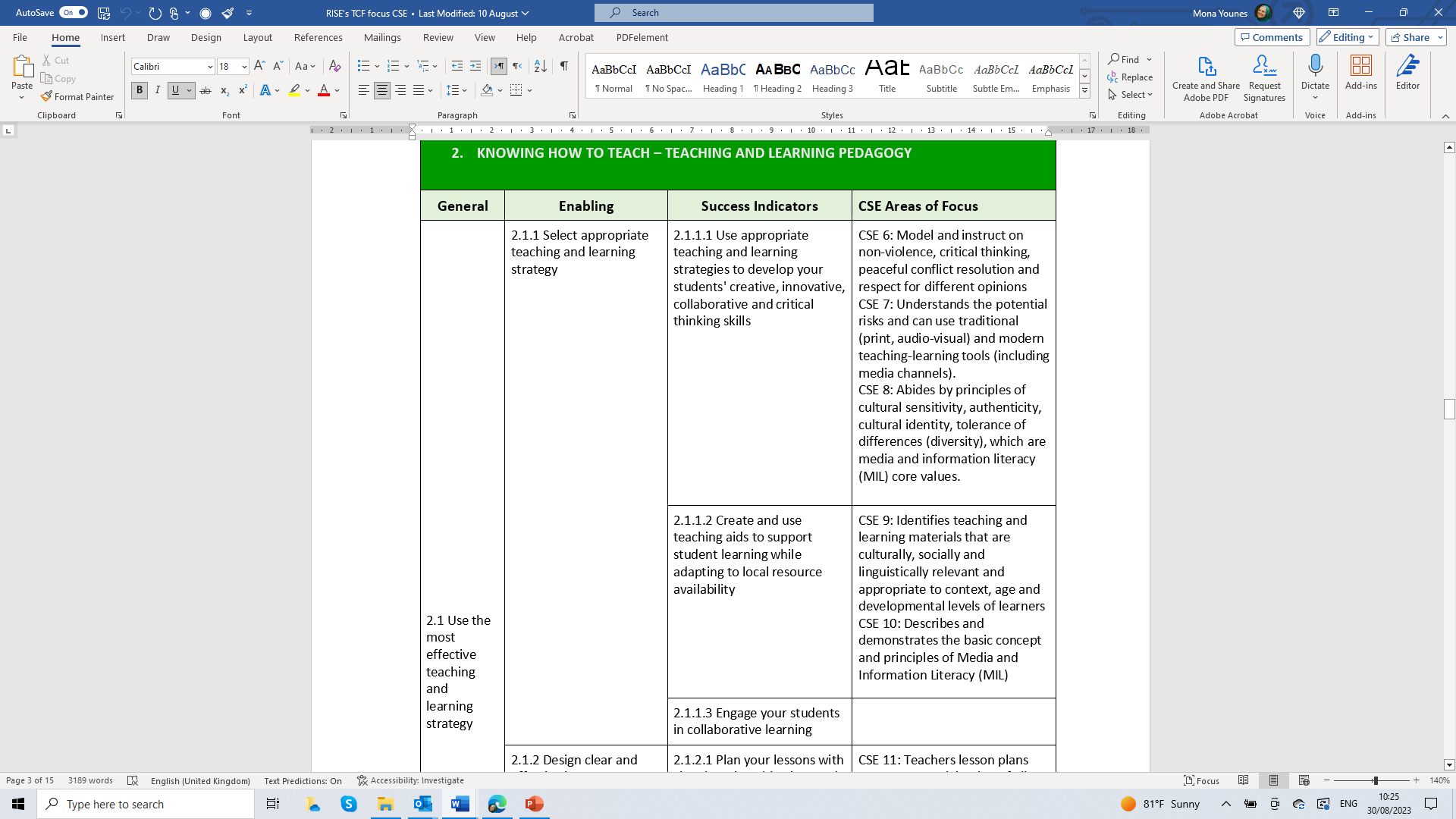 Competencies
Second Competency covered:
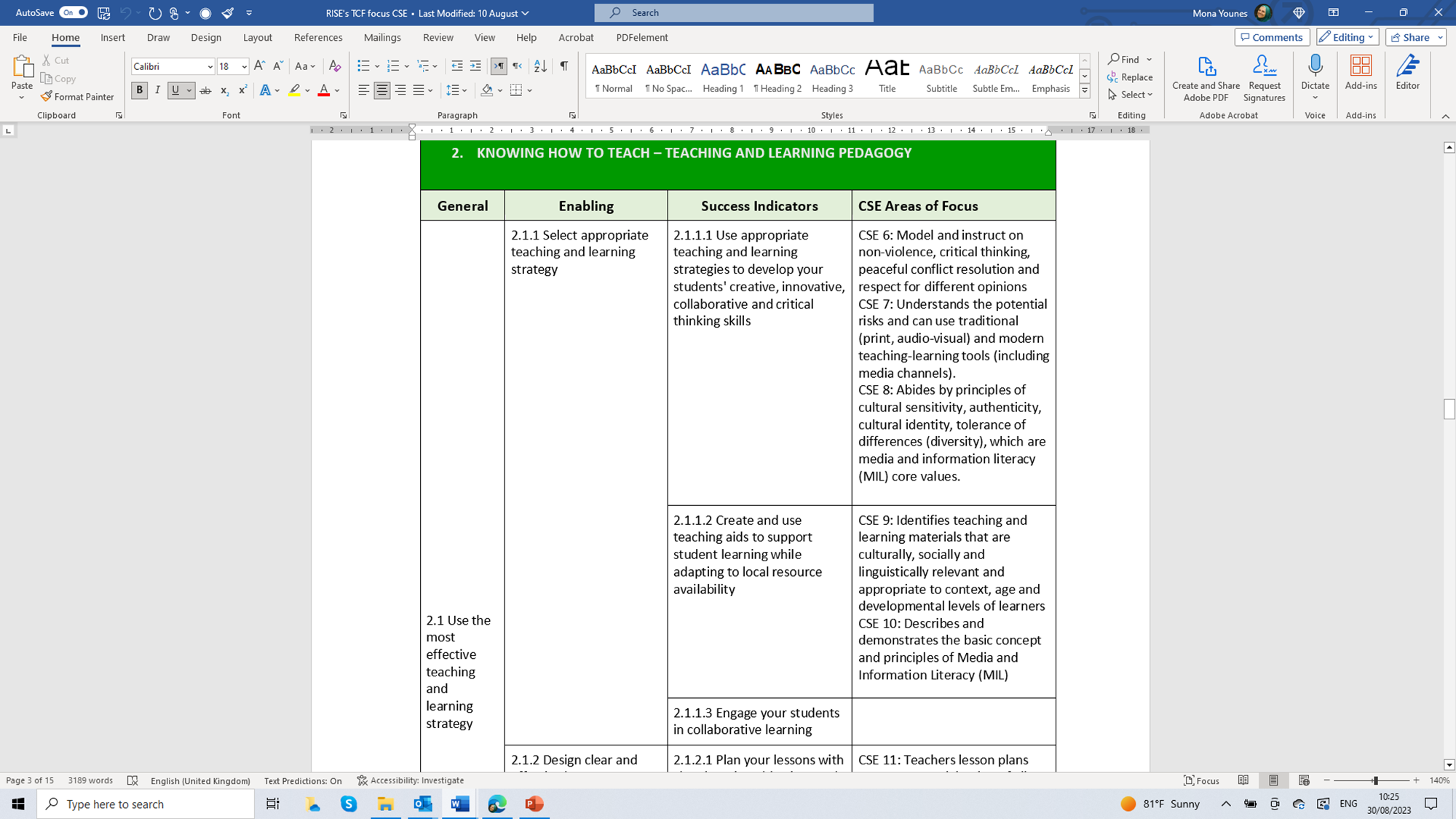 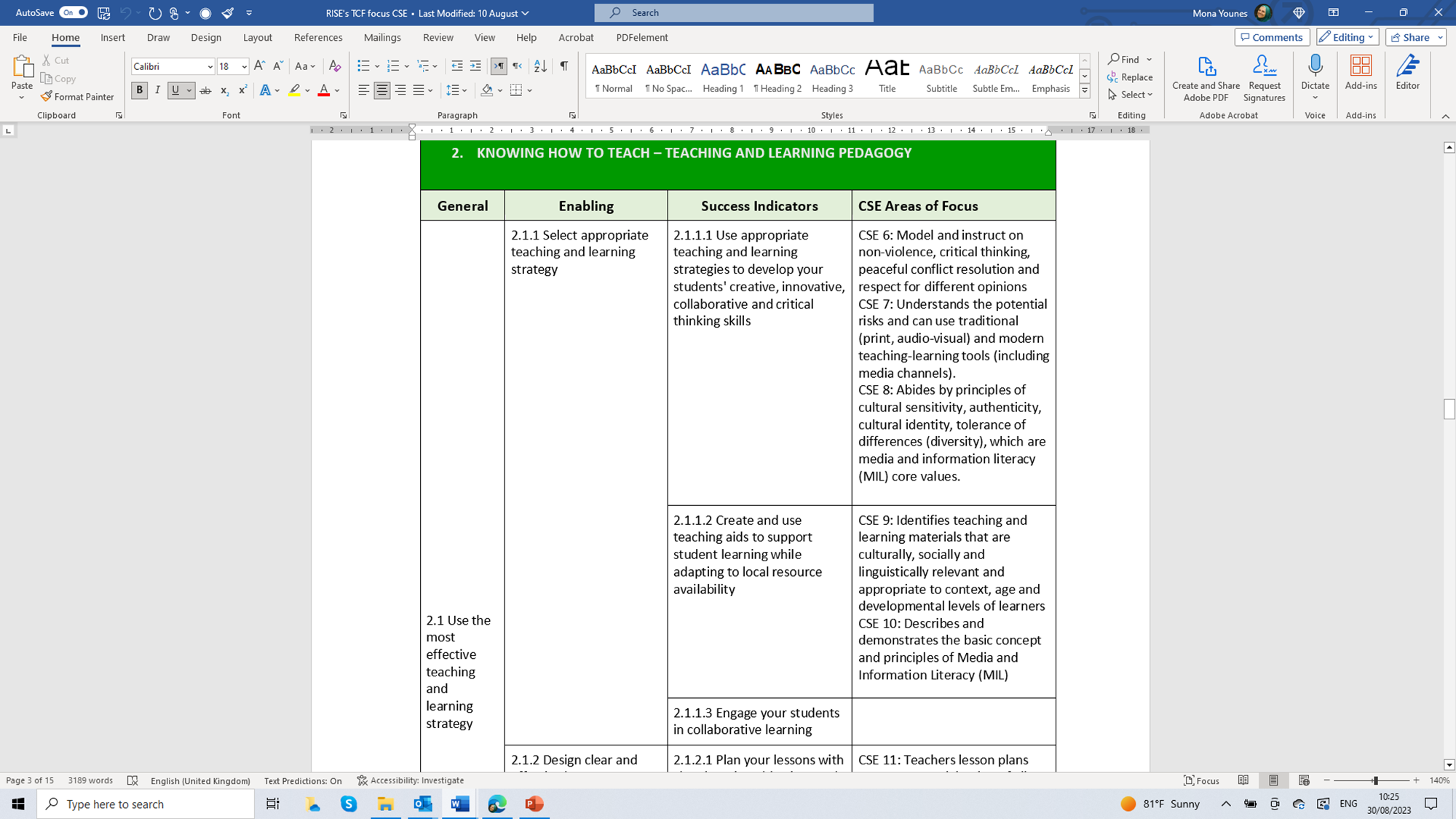 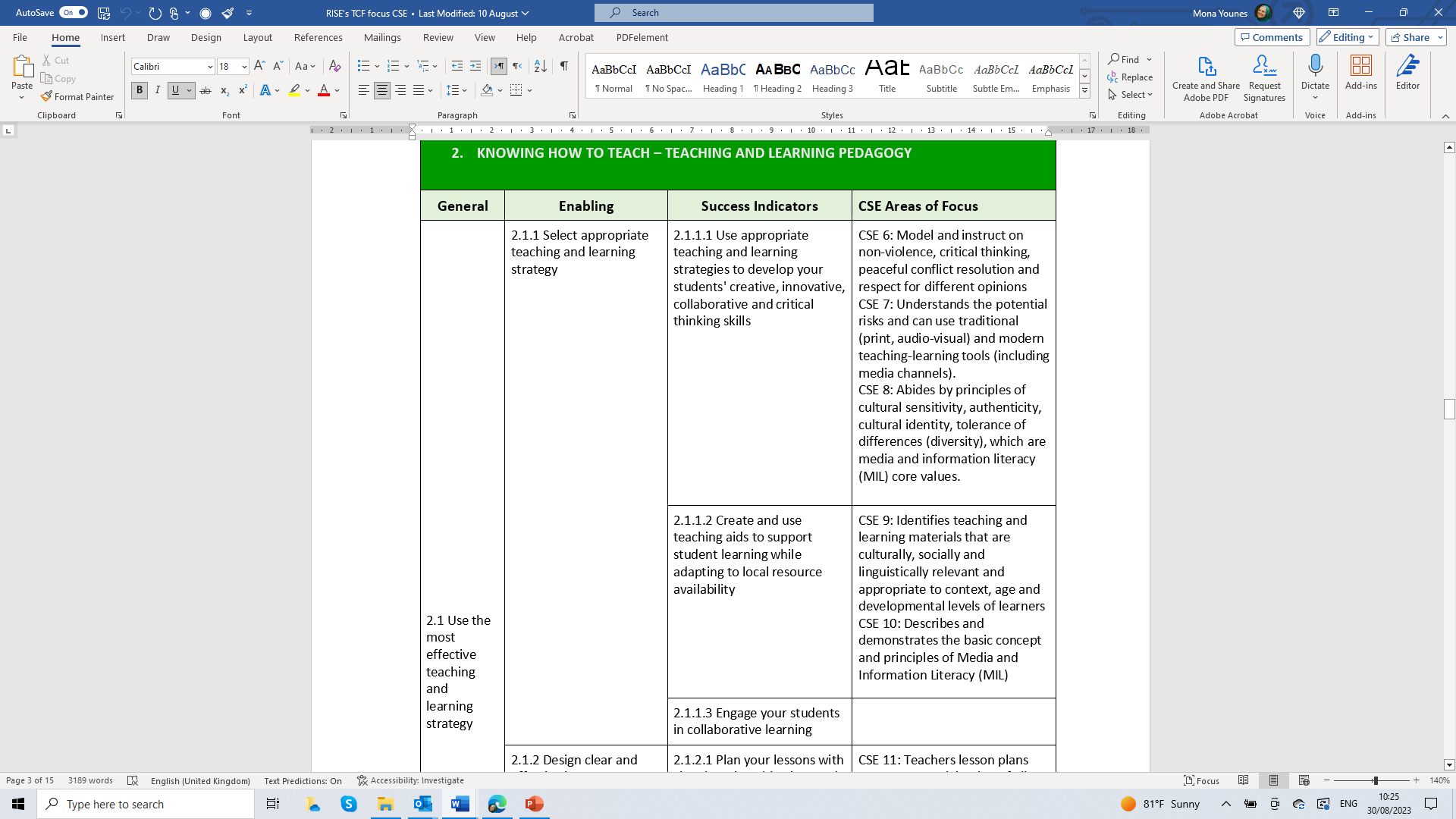 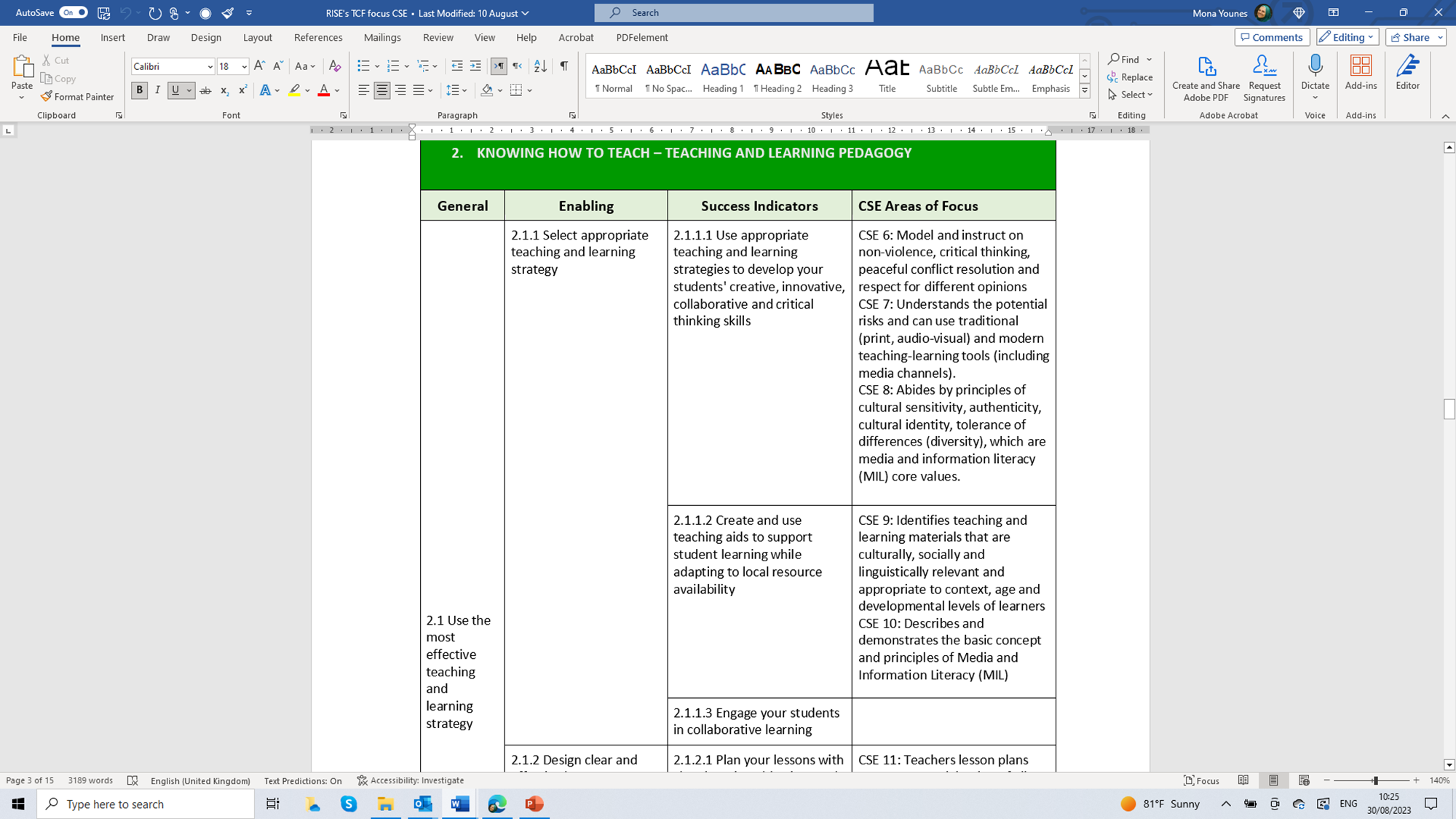 Competencies
Third Competency covered:
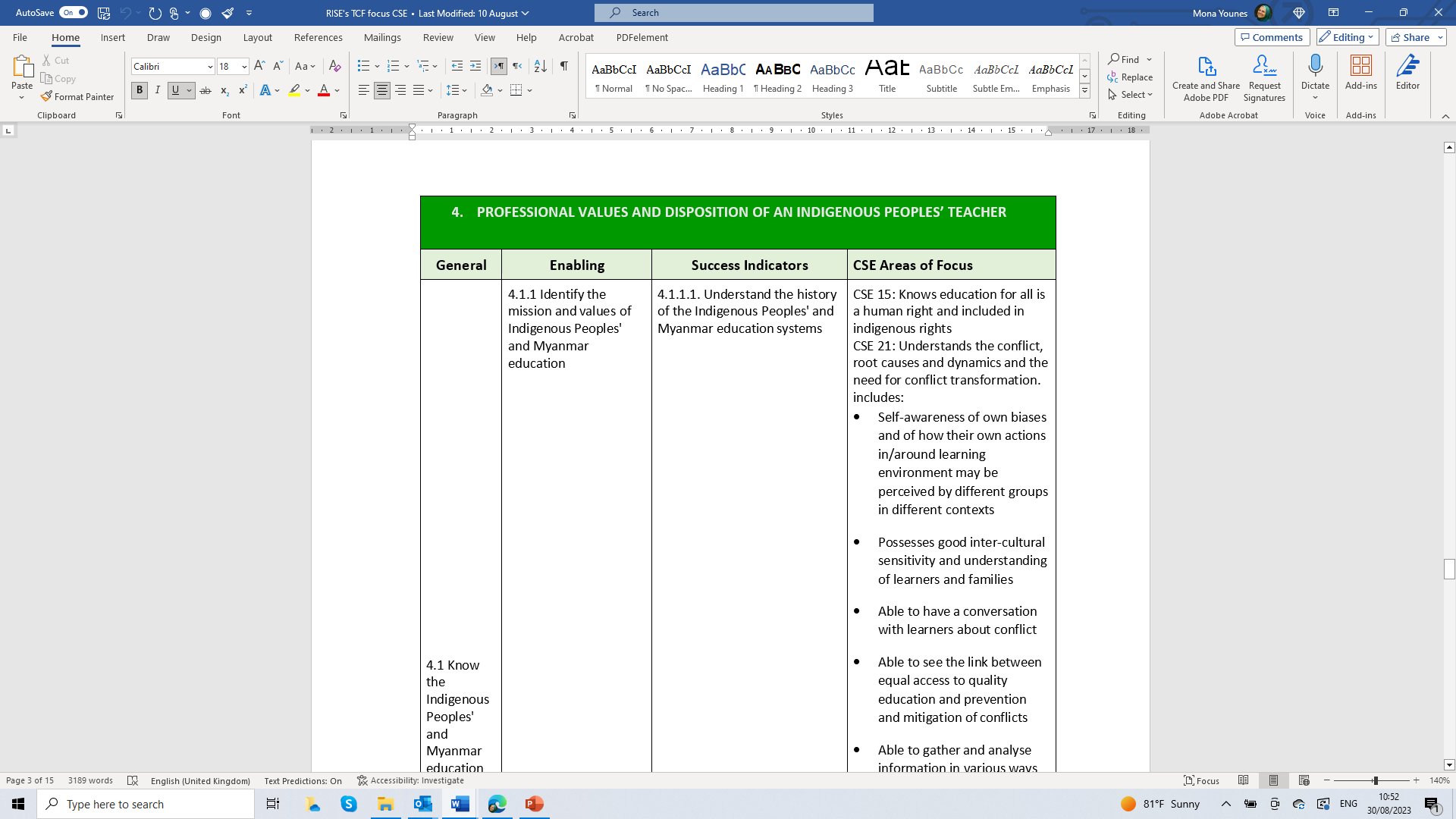 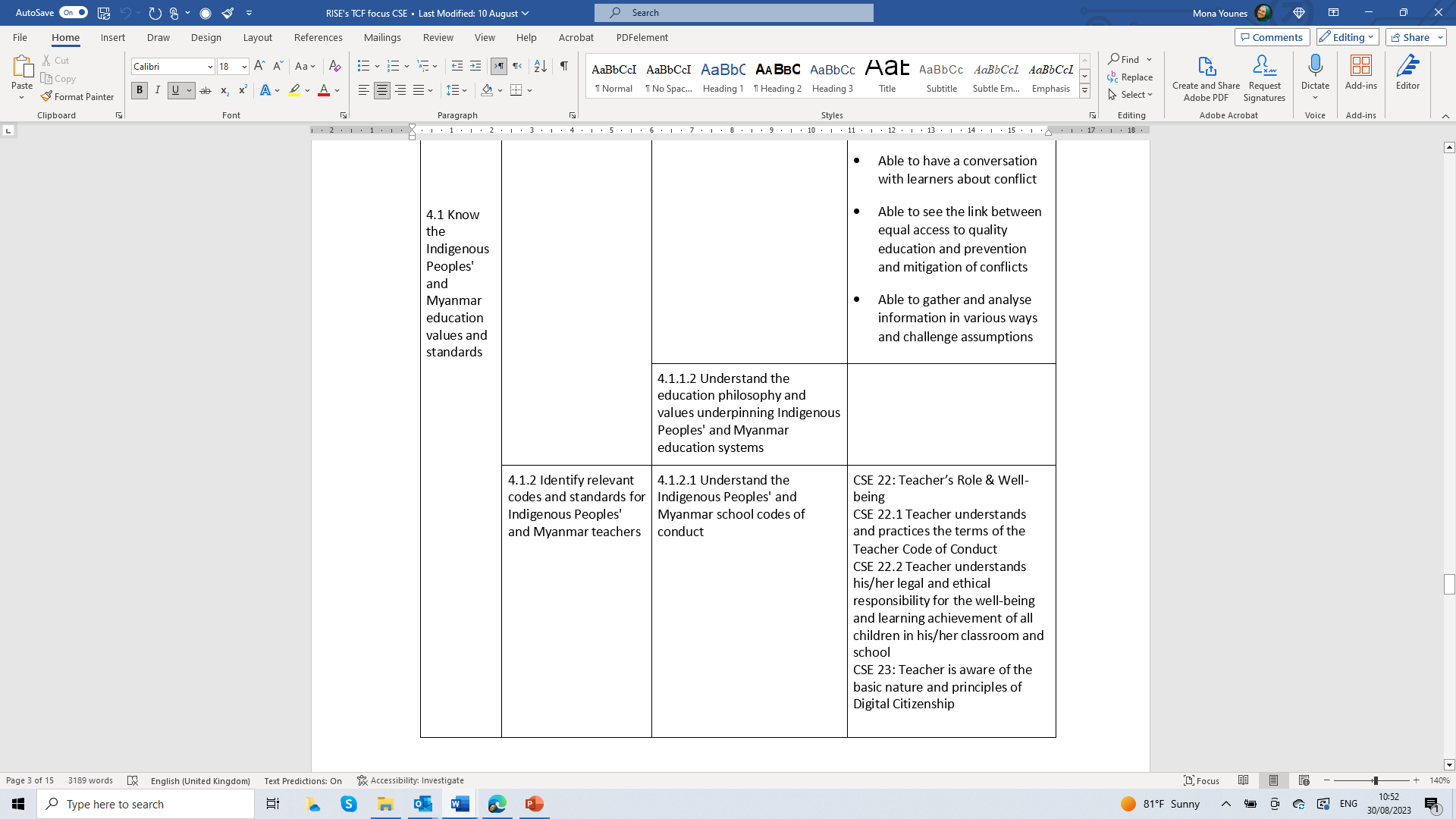 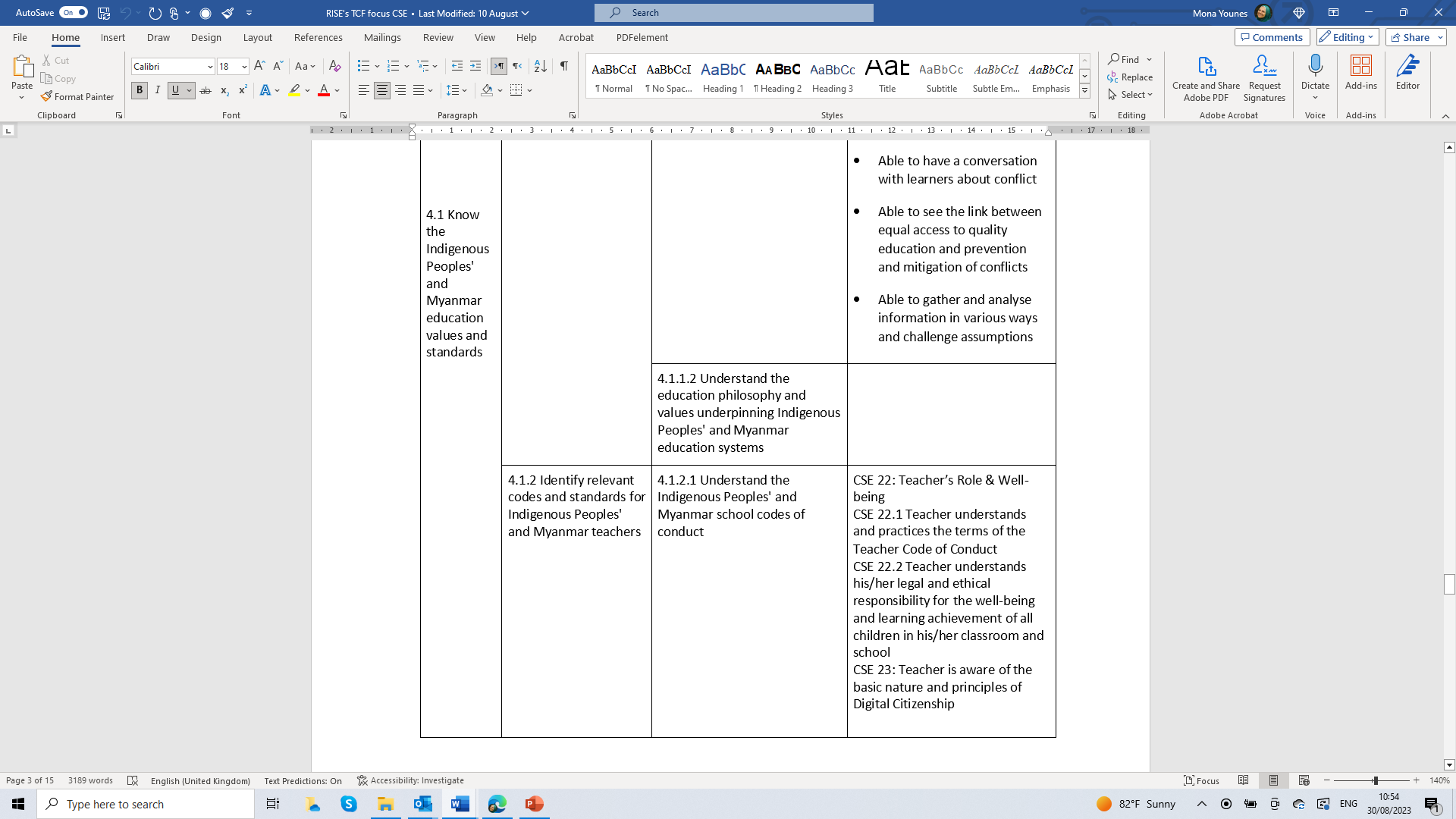 PART I
Conflict Sensitive Education: Definition and Importance
What is Conflict Sensitive Education?
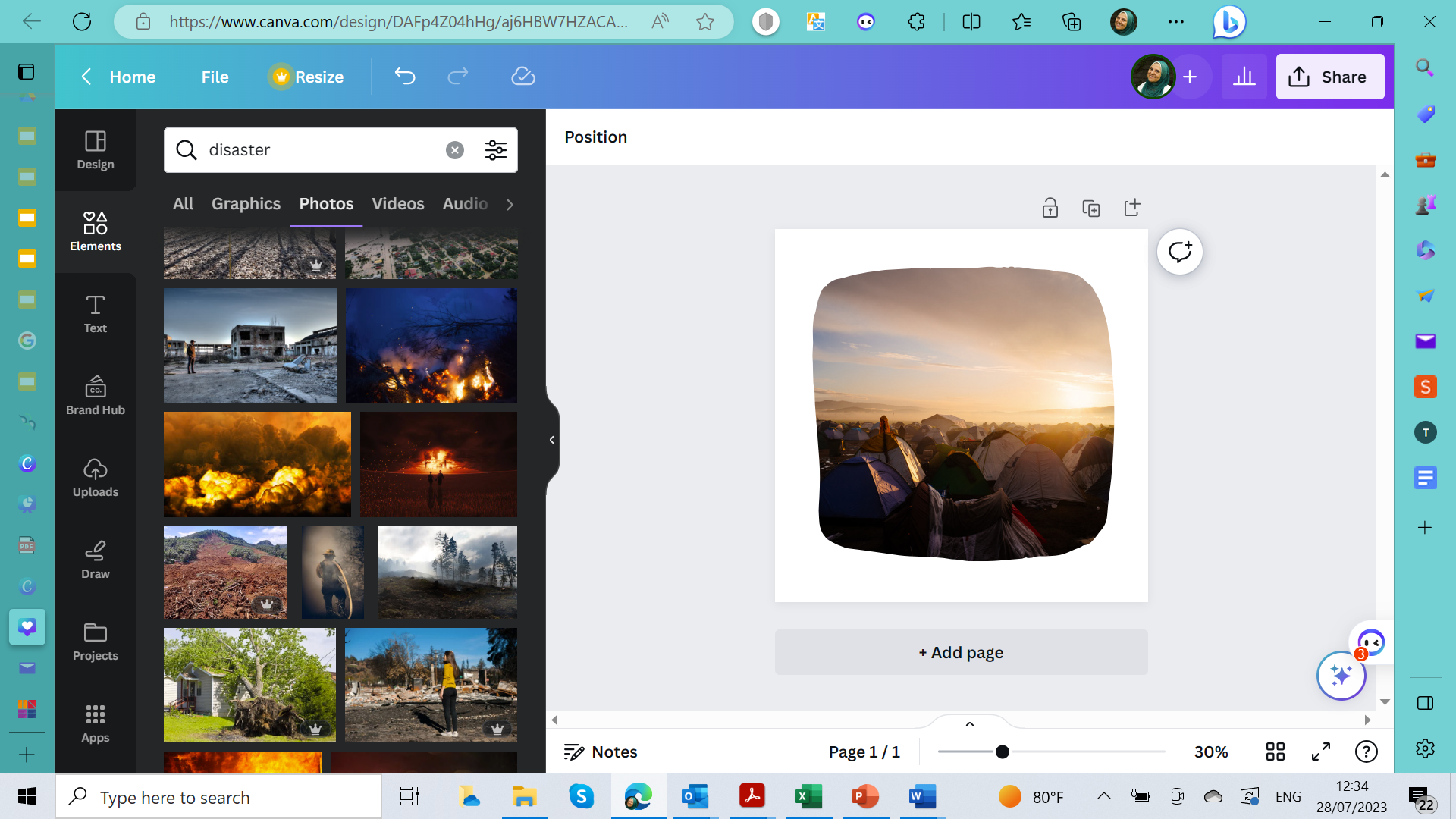 Conflict Sensitive Education (CSE) is
the delivery of education programmes and policies in a way that considers the conflict context and aims to minimize negative impact (i.e. contribution to conflict) and maximize positive impact.
“Approximately 449 million children – globally, one child out of six – lived in a conflict zone in 2021. This is an alarming 9% increase from the previous year”
-Save the Children (2022)
Why is Conflict Sensitive Education important?
Education and conflict have a bi-directional and complex relationship.
EDUCATION SUFFERS DURING CONFLICT
 
Reduced attendance of students and teachers due to insecurity, family poverty, attacks on education institutions, damage to infrastructure; psychosocial effects on personal life and on capacity to teach/learn. This can result in cohorts or even entire generations losing their only opportunity to get an education. 
Reduced government and donor education budgets and inability to finance repairs/reconstruction; and 
Reduced mobility of education stakeholders including students, teachers, supervisors/trainers, and difficulty transporting salaries, stationery, textbooks.
Why is Conflict-Sensitive Education Important?
Education and conflict have a bi-directional and complex relationship.
EDUCATION MIGHT LEAD TO CONFLICT (or more conflict)
 
Unequal education opportunities and associated employment opportunities (including as teachers) can deepen hostility between ethnic or other groups. 
Grievances over identity (assimilation into a different identity group; negative stereotyping and one-sided history in textbooks; unwanted language of instruction) can contribute to conflict. 
Curricula that promote militarism and praise war can create a mind-set of solving problems by violence . The tensions created between groups may then contribute to violent conflict.
“Studies have shown that investing in conflict-sensitive education can save children’s lives, and helps to prevent new conflicts and their effects”.
UNESCO (2013)
Activity 1:
Select from the following list the correct definition. 

Conflict Sensitive Education is _____________________

the process of acquiring values, knowledge, attitudes, skills, and behaviors to live in harmony with oneself, others, and the natural environment.
the delivery of education programs and policies in a way that considers the conflict context and aims to minimize negative impact (i.e. contribution to conflict) and maximize positive impact. 
is a flexible, age-appropriate program, that runs in an accelerated time frame, aiming to provide access to education for disadvantaged, over-age, out-of-school children and youth.
the delivery of education programmes and policies in a way that observes children’s developmental level and abilities applying principles of competency-based learning.
Activity 2
Educators need to understand and analyse the surrounding conflict context because there is a bi-directional and complex relationship between Education and conflict. The word “bi-directional” implies that _____________________

Conflict is having a tremendous impact on education, which is always a ‘neutral, static and peaceful’ endeavour to help children and youth to learn.
Education might impact the conflict situation in a country or region especially if there is observable inequalities, discriminations and racism; while conflict would not have a similar impact on education processes and practices.
The relationship between conflict and education is two-way, each is having an impact on the other. Education and conflict can impact each other in a negative and/or in a positive manner.
PART II
Conflict Sensitive Education Competencies and their Integration into
the Teacher Competency Framework (TCF)
How can MTTs apply CSE in conflict settings?
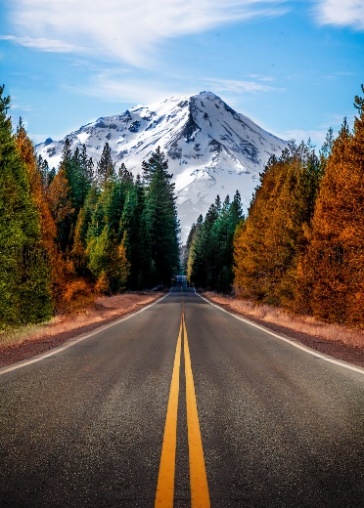 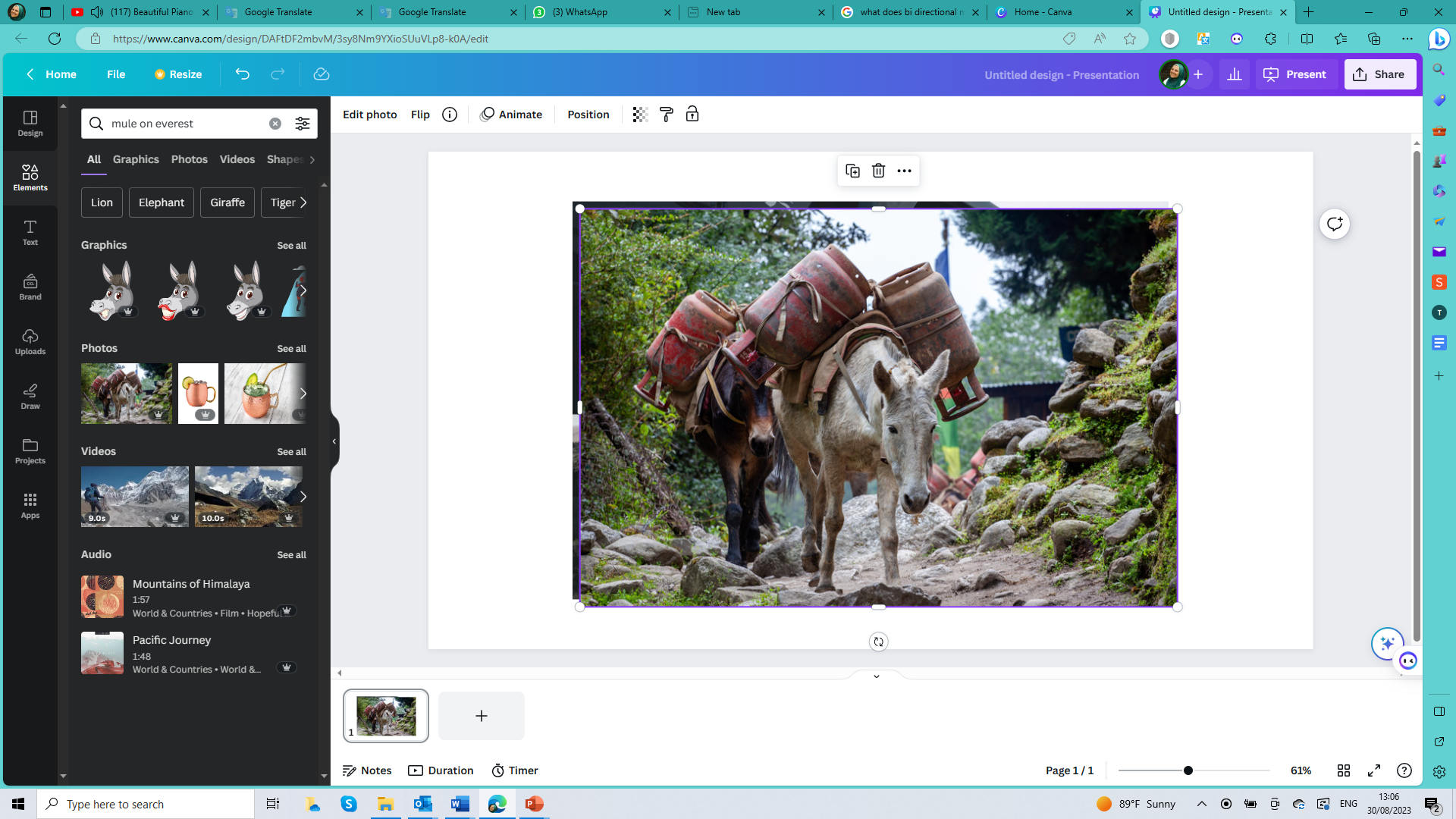 ANALOGY:

TRIP TO MOUNT EVEREST

We need to:
Determine the destination?  (WHAT?)
Determine how to get there ? (HOW?)
Deciding what to focus on ? (HOW?)
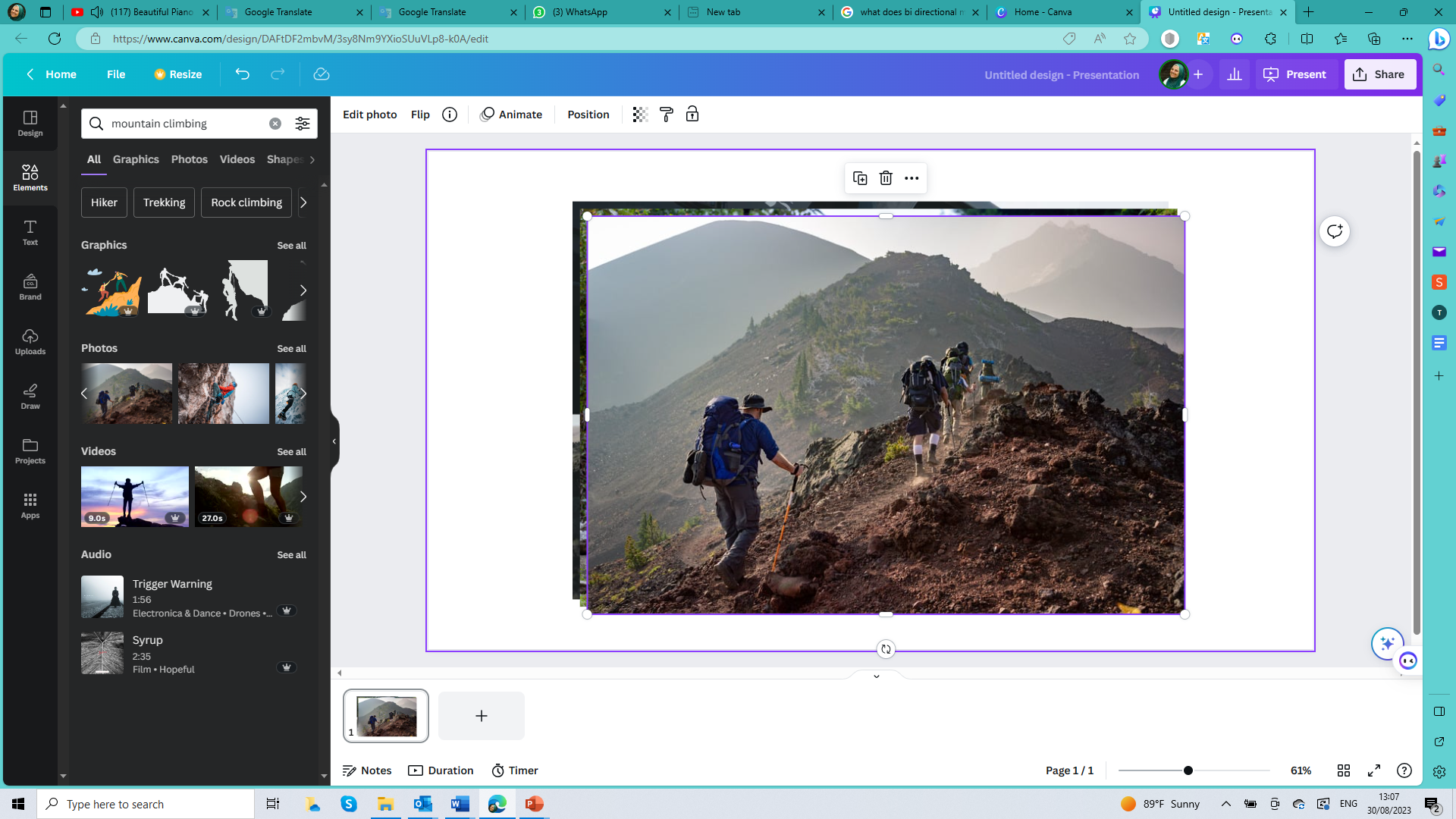 Destination
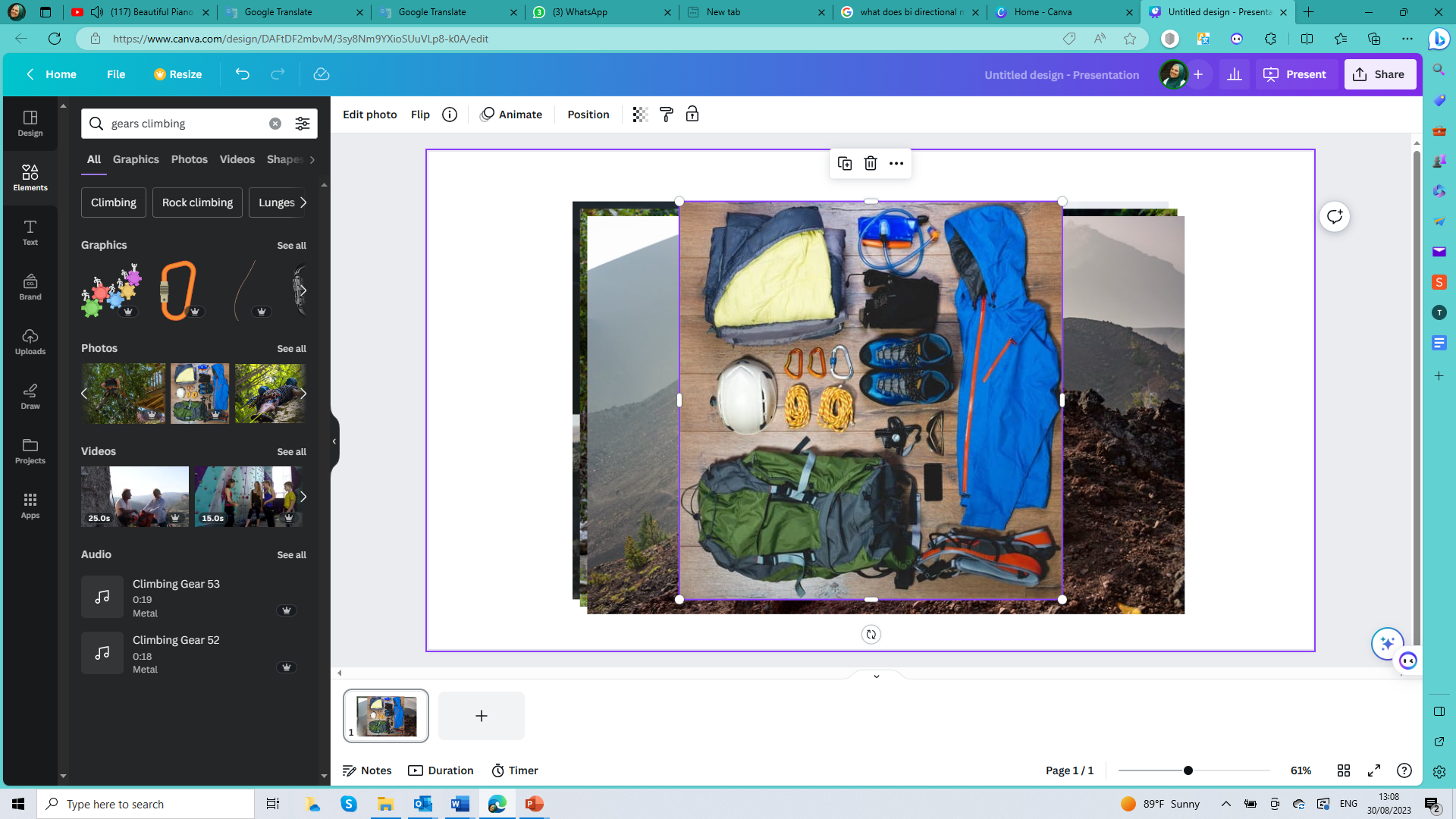 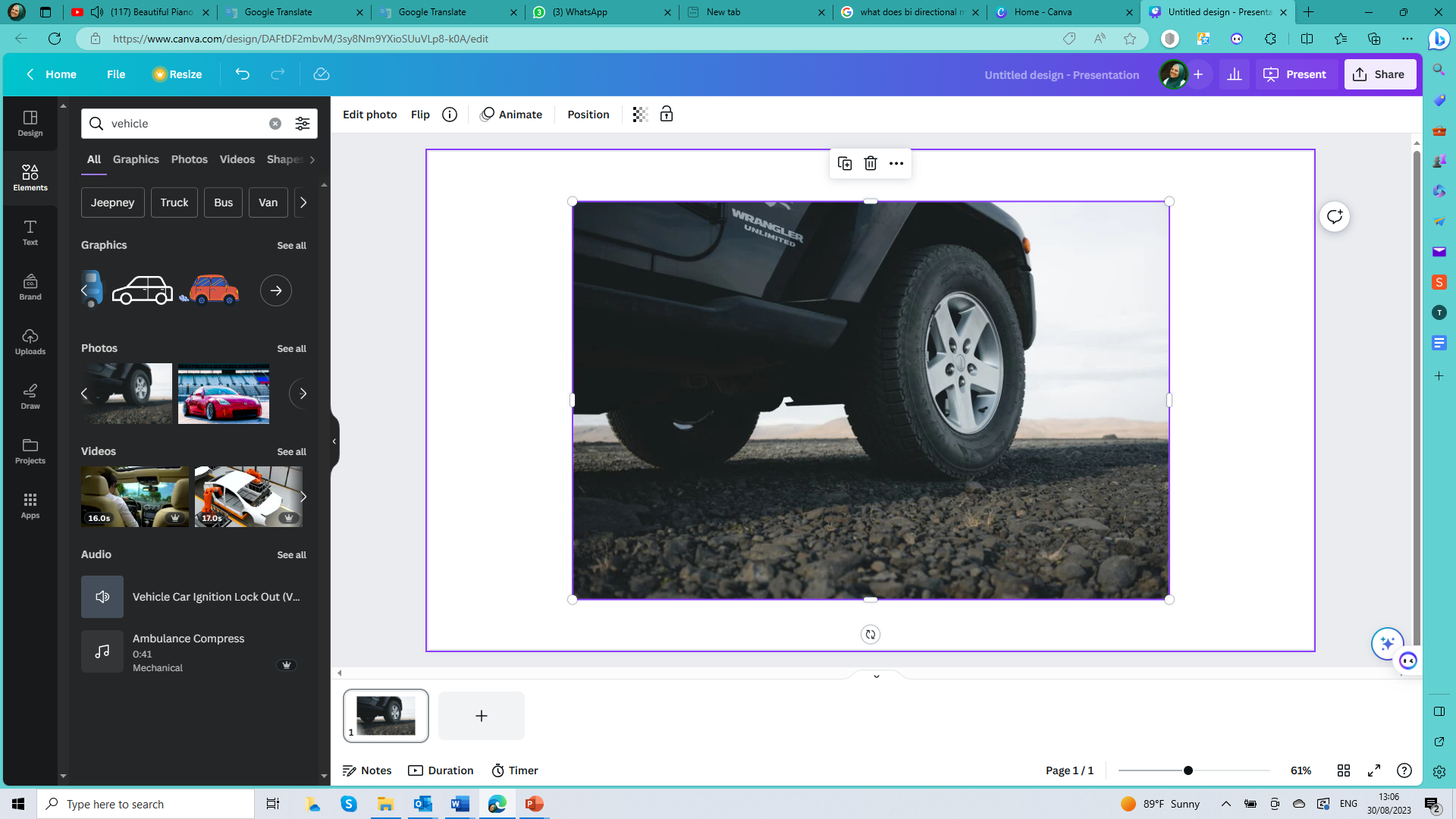 Tools and gears: what will help us to reach our destination
Approach: how to reach the destination
How can MTTs apply CSE in conflict settings?
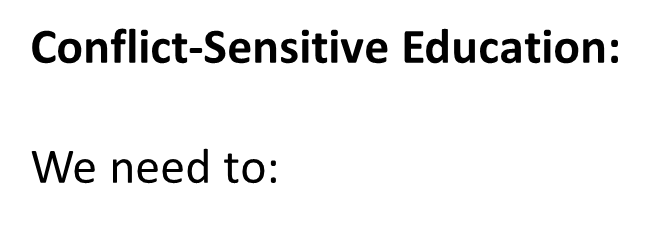 Minimize the negative/ Maximize the positive impact
3-Step Approach: 1) Understand  2) Assess  3) Act
34 Areas of Focus integrated into the TCF
How can MTTs apply CSE in conflict settings?
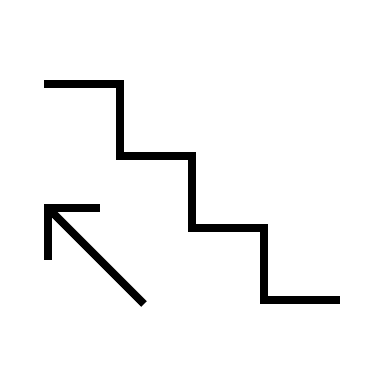 3. Acting to minimize negative impacts and maximize positive impacts of 
(1) education policies and programming on conflict, and of (2) conflict on education, students and other stakeholders
2. Assessing the context in which education takes place
Understanding the context in which education takes place
How can MTTs apply CSE in conflict settings?
CSE Areas of focus (AoF) are a set of supportive competencies smoothly integrated into the TCF that aim to  provide practical guidance for preparing and supporting teachers to deliver inclusive safe, and practical learning opportunities for learners in conflict affected and fragile crisis settings.
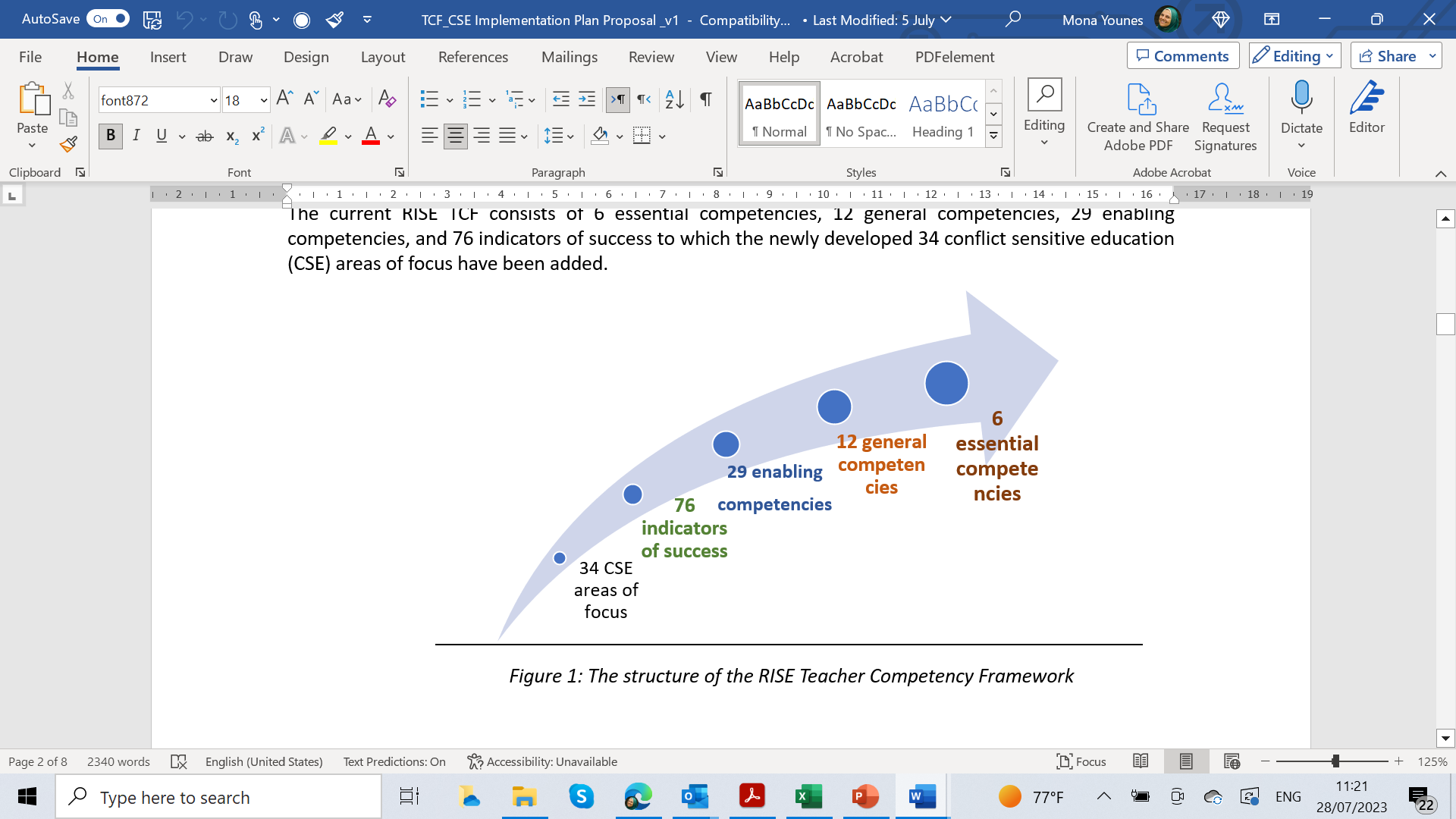 The CSE AoF have been phrased in a very precise and detailed manner  providing clear orientation of what needs to be done. 

The CSE AoF have been well matched to the 
      TCF success indicators, so that each 
      CSE AoF is aligned to an applicable
      competency.
What are the Conflict Sensitive Education Areas of Focus (CSE AoF)?
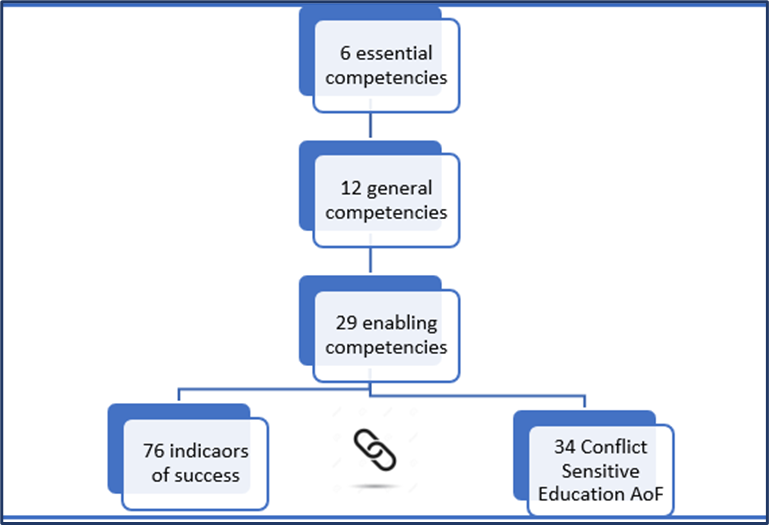 If effectively implemented during the teaching and learning process, the CSE AoF: 
Support teachers in their understanding of the context in which education takes place.
Direct teachers to constantly analyze the two-way interaction between the context and education programs.
Provide teachers with the necessary actions to minimize negative impacts and maximize positive impacts of education policies and programming on conflict.
What are CSE AoF? (Overview)
There are exactly 26 Main Areas of Focus. 
CSE AoF #4   has 6 sub-areas 
CSE AoF #22 has 2 sub-areas
-----------------------------------------------------
TOTAL of 34 CSE Areas of Focus
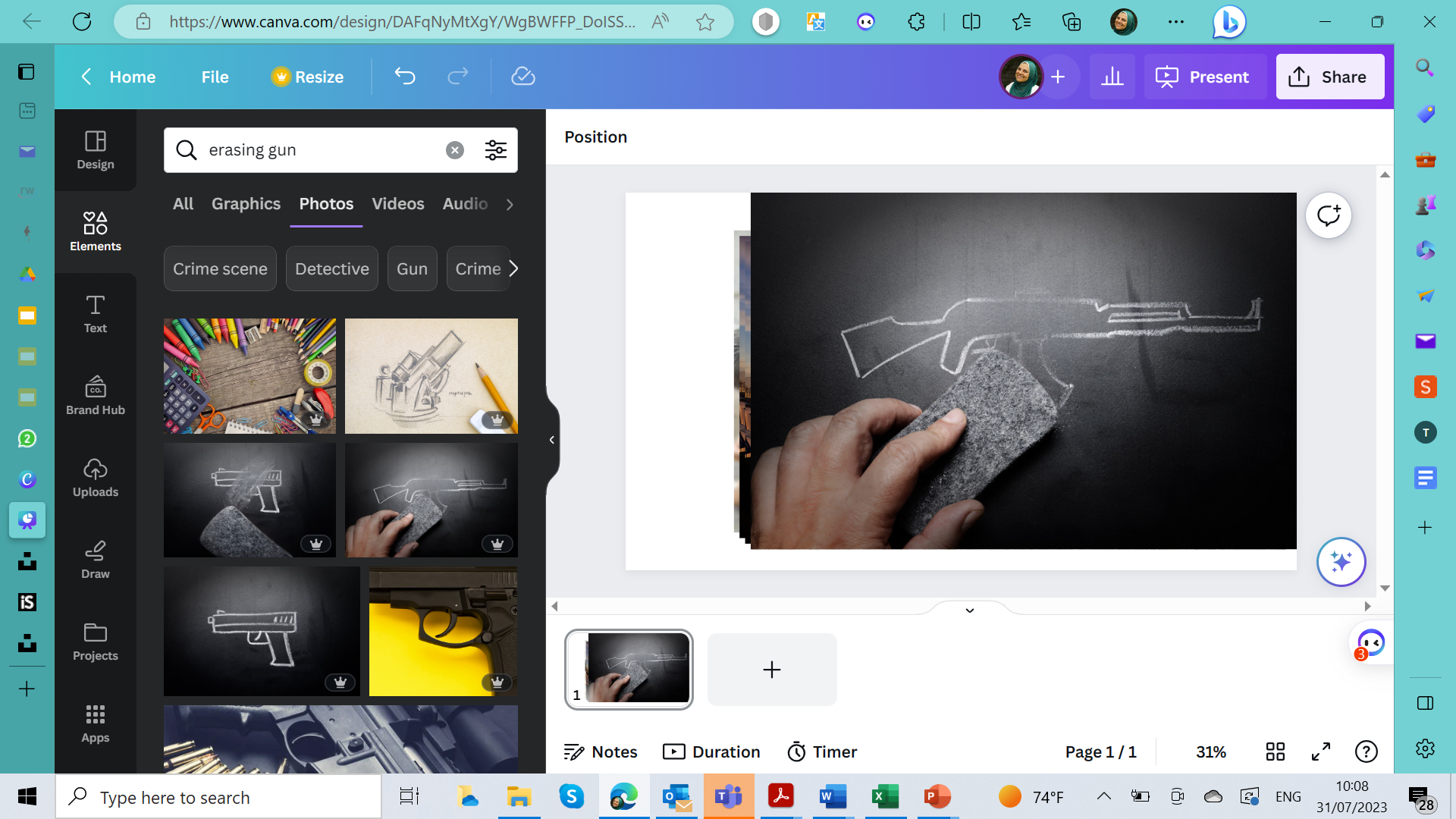 What are some examples of CSE AoF?
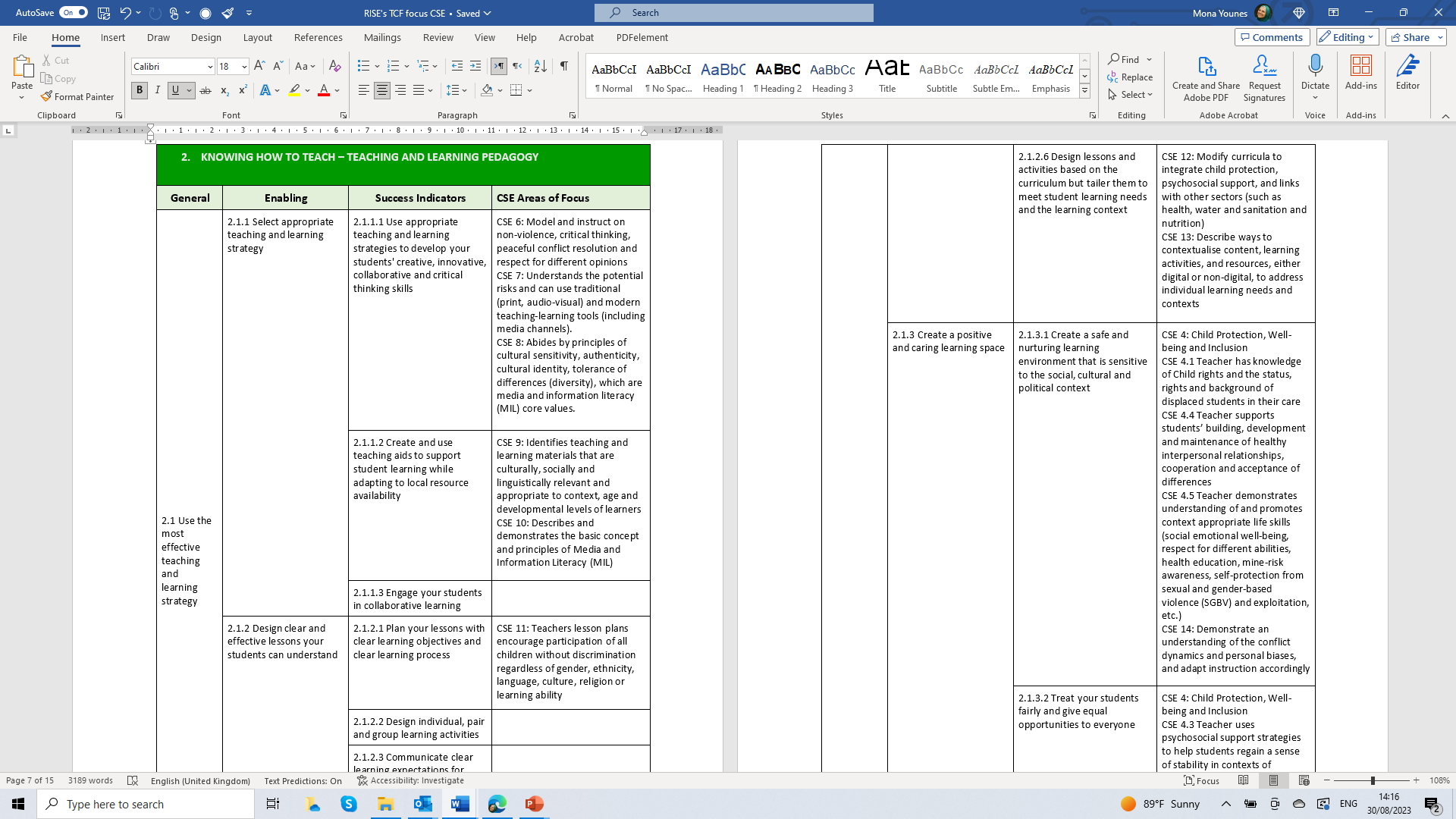 Please note:
Not all the 76 success indicators have a CSE AoF attached to it.
Some success indicators have multiple CSE AoF
Not all Essential Competencies have CSE AoF (Competency 6 does not have any) 
A CSE AoF might appear attached to more than one success factor.
What should MTTs always remember when introducing CSE AoF?
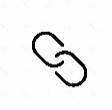 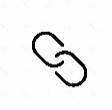 Teacher Competency Framework
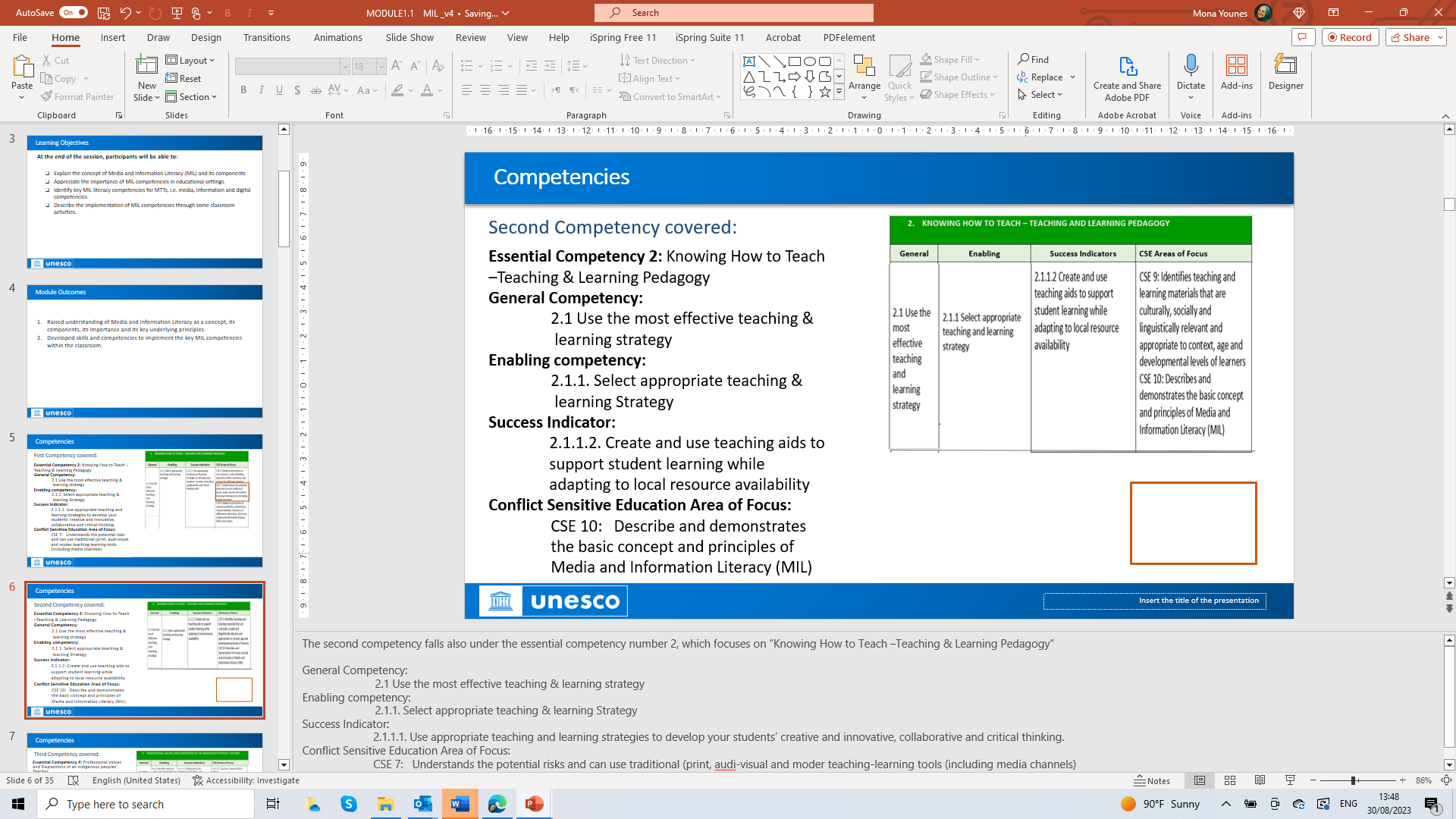 Rule of Thumb:
The more intense the conflict setting, the higher the need for CSE.
What should MTTs always remember when introducing CSE AoF?
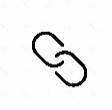 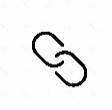 Please remember:
Whenever you engage with a teacher, observing, supporting or mentoring him or her; or whenever you are conducting any training about the ‘Teacher Competency Framework’ or related issues: 
Consider and introduce the 34 CSE AoF, as an integral part of the TCF and not as a separate or stand-alone list of competencies. 
Emphasize that those competencies are designed to support and help them and not to overburden them. 
Provide examples that show that these Aof are phrased in simple action verbs, outlining key “do’s” 
Incorporate the CSE AoF as part of your training sessions and feedback conversations.  
To adapt and contextualize the emphasis on CSE based on the intensity of the crisis and conflict context faced by teachers
Activity 3:
Q3:Please select all the correct statements.

CSE Areas of focus (AoF) are a set of supportive competencies integrated into the TCF aiming to provide practical guidance for preparing and supporting teachers to deliver inclusive safe, and practical learning opportunities for learners in conflict affected and crisis settings. 
Mobile teacher trainers are educators who interact with teachers not with students or children, so they should nit focus on the implementation of CSE in the classroom. 
The more tension, violence and unrest in a region, the higher the need for effective implementation of CSE. 
There are 76 conflict sensitive competencies and 34 essential competencies within the Teacher Competency Framework. 
When interacting or supporting teachers it is important to emphasize that CSE AoF are designed to support and help them and are not designed to overburden them. 
The CSE AoF help teachers constantly analyze the two-way interaction between the context and education programs and provide them with the necessary actions to minimize negative impacts and maximize positive impacts of education policies and programming on conflict. 
For each success indicator there is an attached CSE AoF.
Activity 4:
Match the success indicator to its respective CSE AoF
Activity 5:
True of False
PART III
Implementation Scenarios
Scenario 1: Reflecting on biases and stereotypes
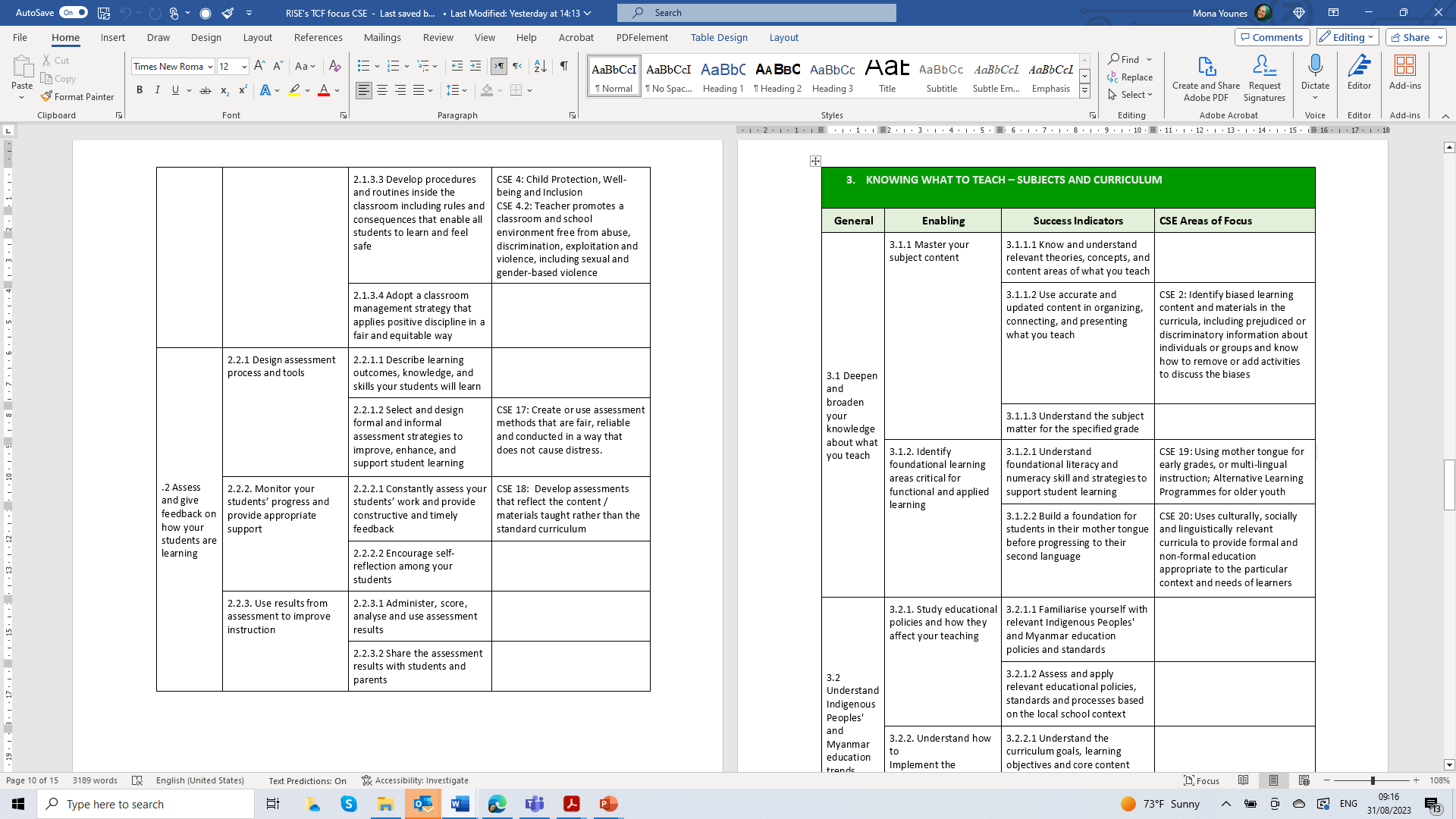 Task: Review the biased or stereotypes inherent in a story, a literature artifact, or an artwork (e.g painting). 

Activity: Identify stories, or artifacts that may perpetuate stereotypes or exclude certain groups. Have students create  alternative storylines that embrace diversity and challenge biases.

Outcome: Students understand the importance of inclusivity in storytelling and/or in art and practice creating narratives that celebrate differences.
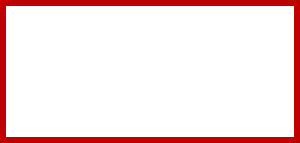 Scenario 2: Debating Differences
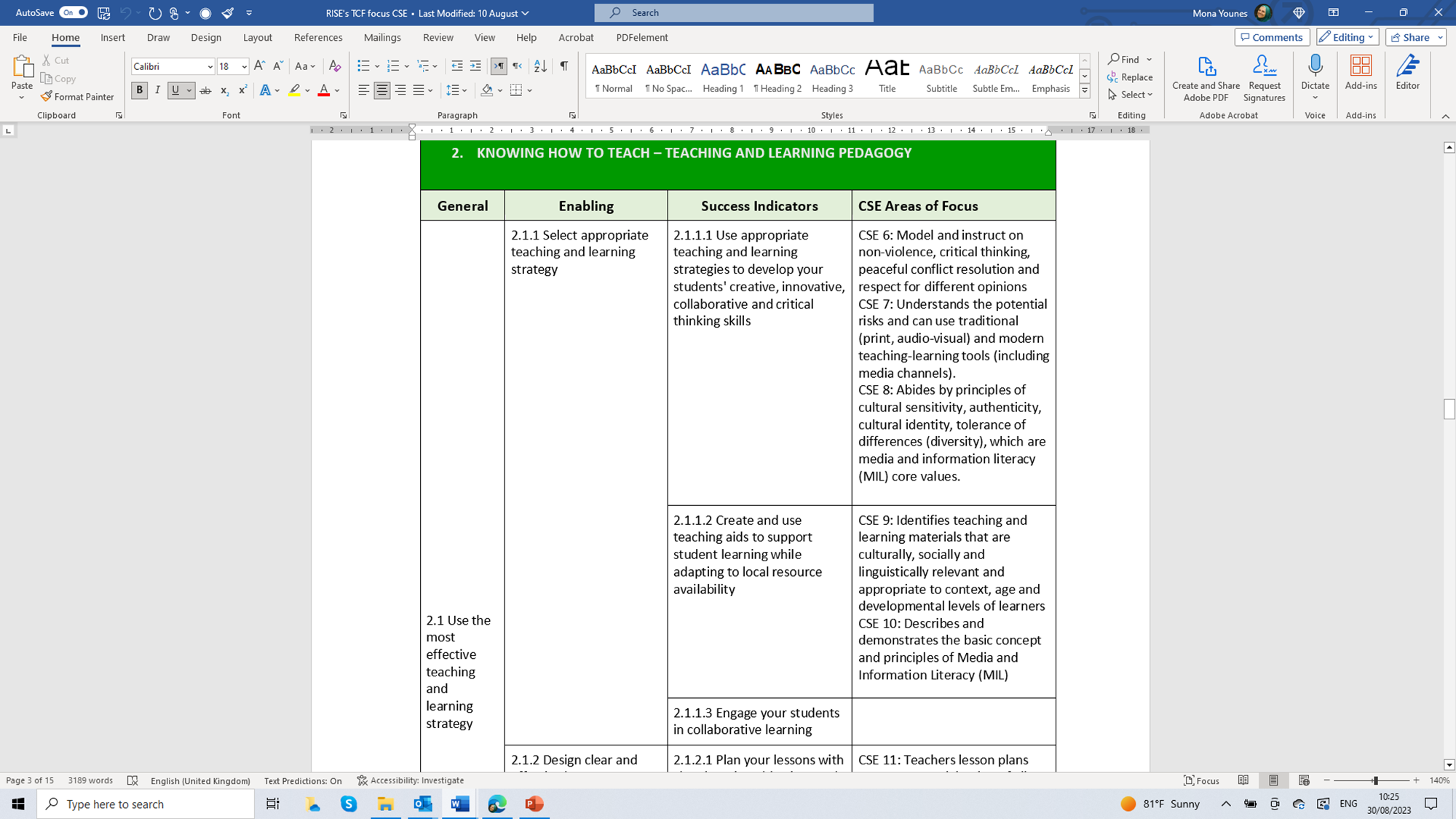 Task: Divide students into pairs. Assign each pair a topic that can have differing opinions, such as "school uniforms" or "homework.“

Activity: Each pair must research their topic and prepare arguments from both sides. They will then participate in a classroom debate, taking turns presenting their arguments respectfully.

Outcome: Students learn to articulate their viewpoints, listen to opposing perspectives, and practice respectful communication.
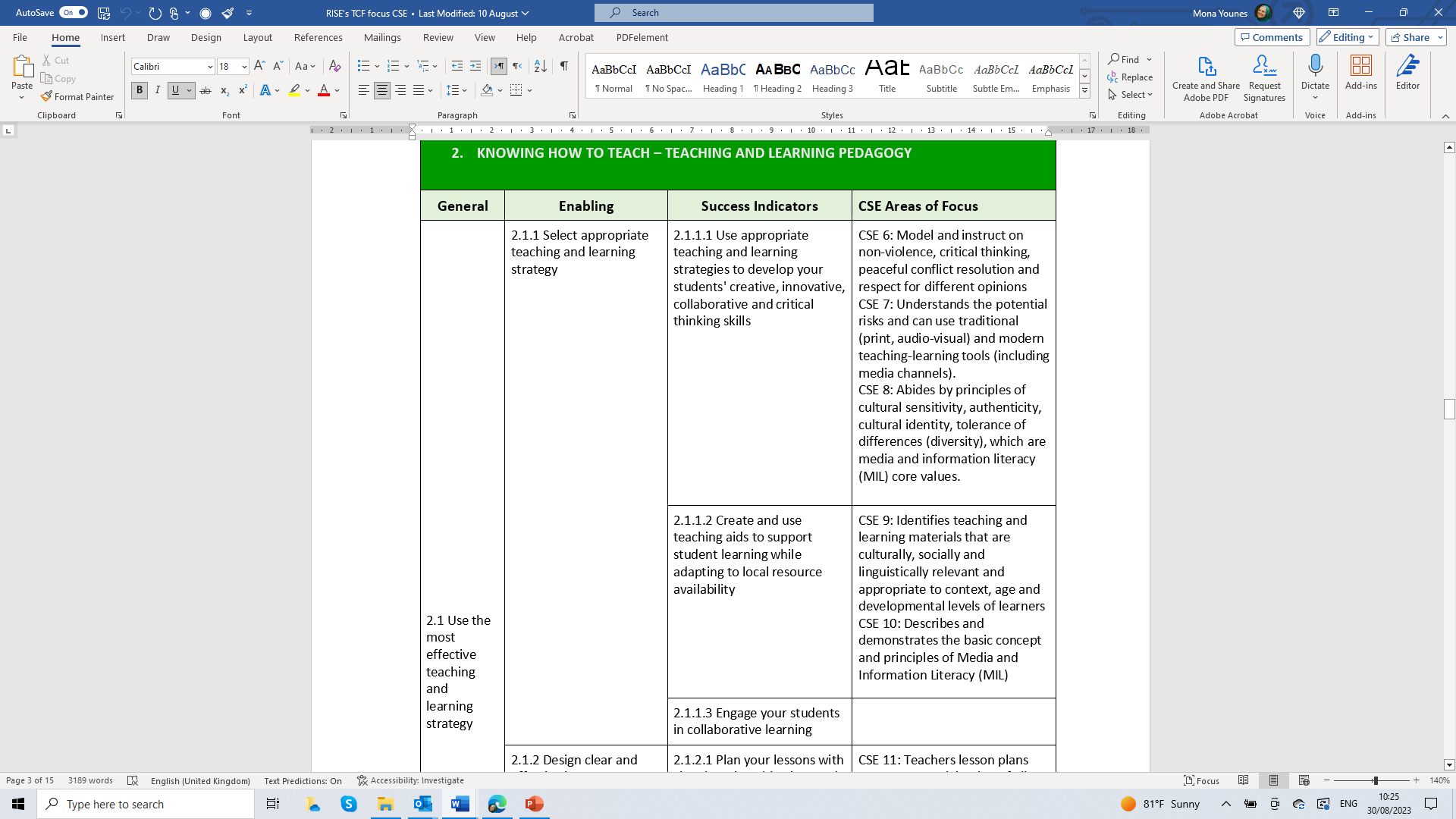 Scenario 3: Community Interview Project
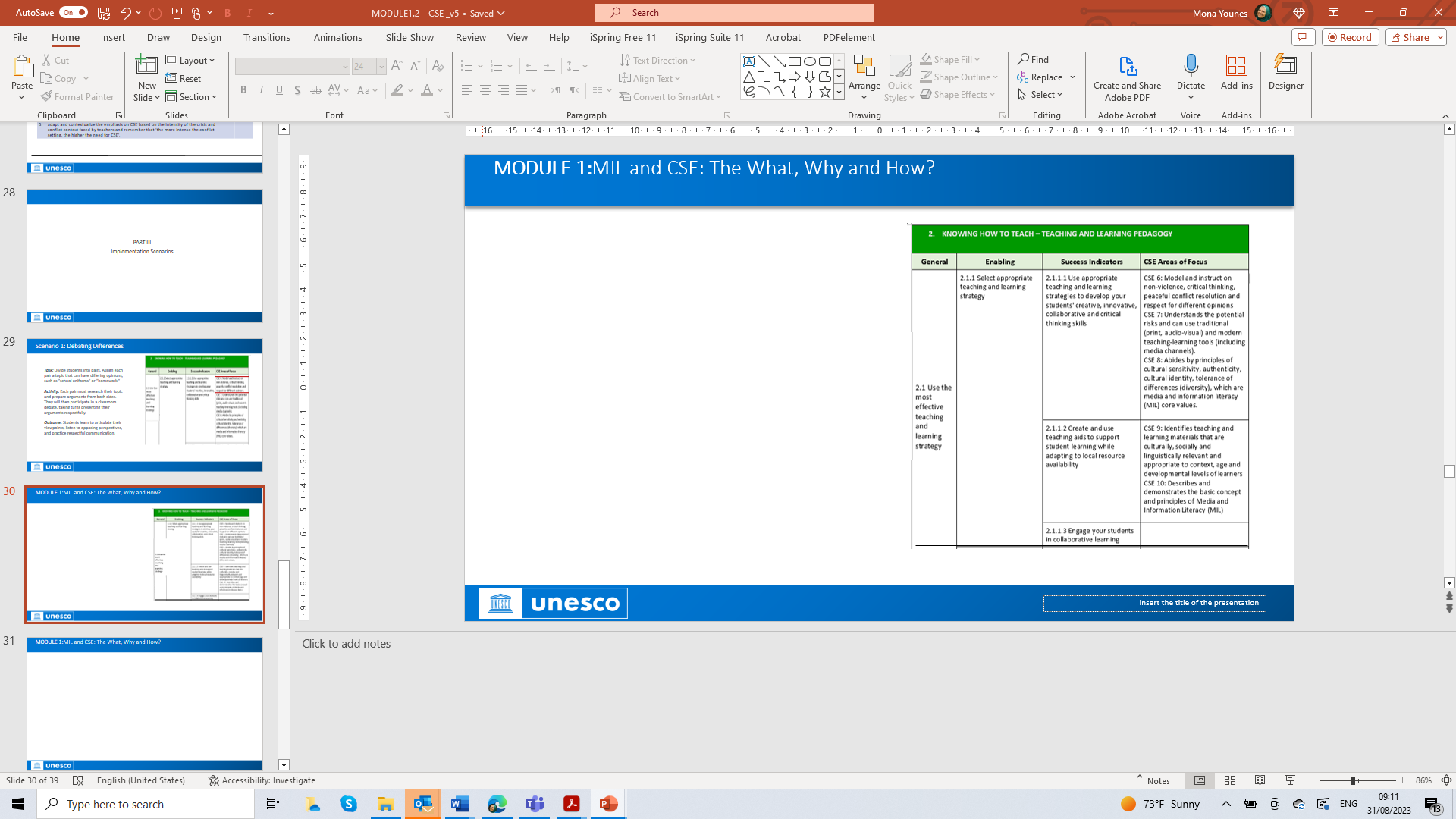 Task: Have students conduct interviews with members of their community, focusing on local knowledge and practices.

Activity: Students prepare questions, conduct interviews, and compile their findings into presentations or reports to share with the class.

Outcome: Students connect classroom learning to their surroundings, recognizing the value of community wisdom and diverse perspectives.
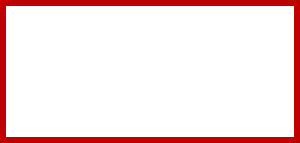 Scenario 4: Conflict Case Study Analysis
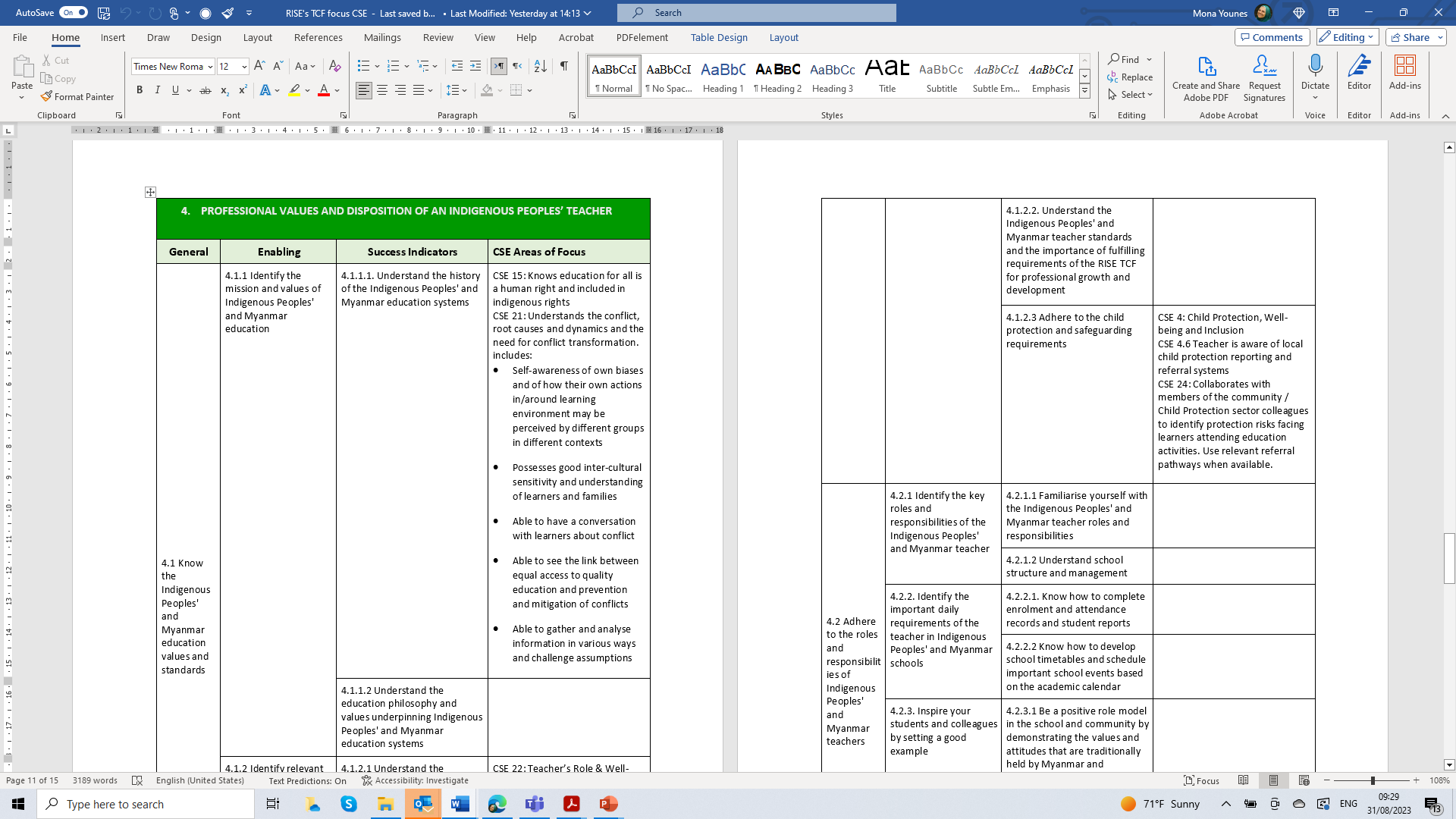 Activity Steps:

Introduce the Topic: Begin by discussing the concept of conflict and its different forms. Highlight that conflicts can arise due to various reasons and that they can be transformed into positive outcomes.

Case Study Selection: Choose a real or fictional conflict scenario relevant to the students' context, such as a dispute over limited resources, cultural differences, or a misunderstanding between peers.
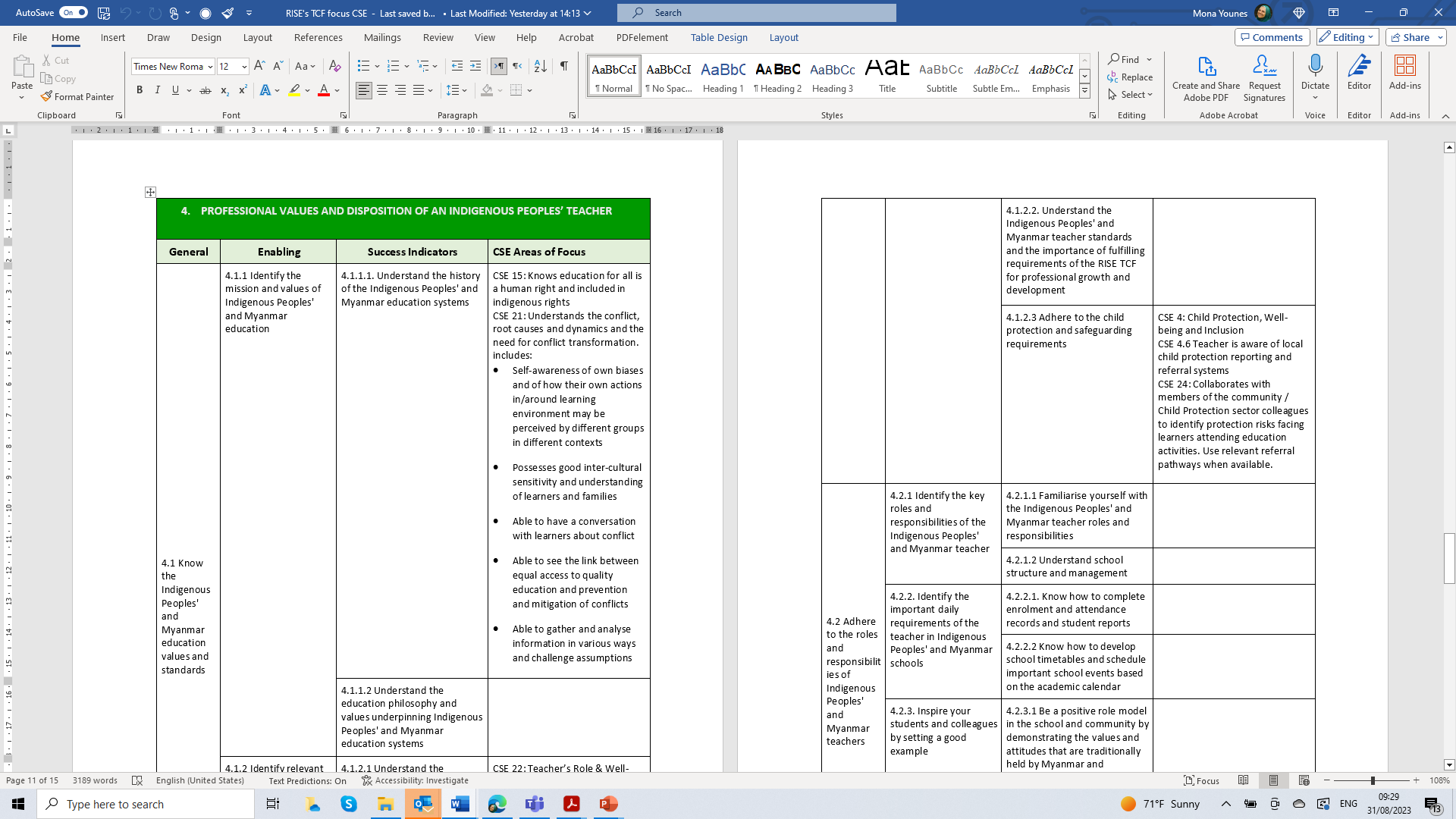 Scenario 4: Conflict Case Study Analysis (Cont.)
Activity Steps:

3. Small Group Discussions: Divide the class into small groups. Provide each group with the chosen case study to analyze. 
Encourage them to discuss the following:
What are the main issues and who are the stakeholders involved?
What might be the underlying causes of the conflict?
How do different groups perceive the situation?
What are potential ways to transform this conflict positively?
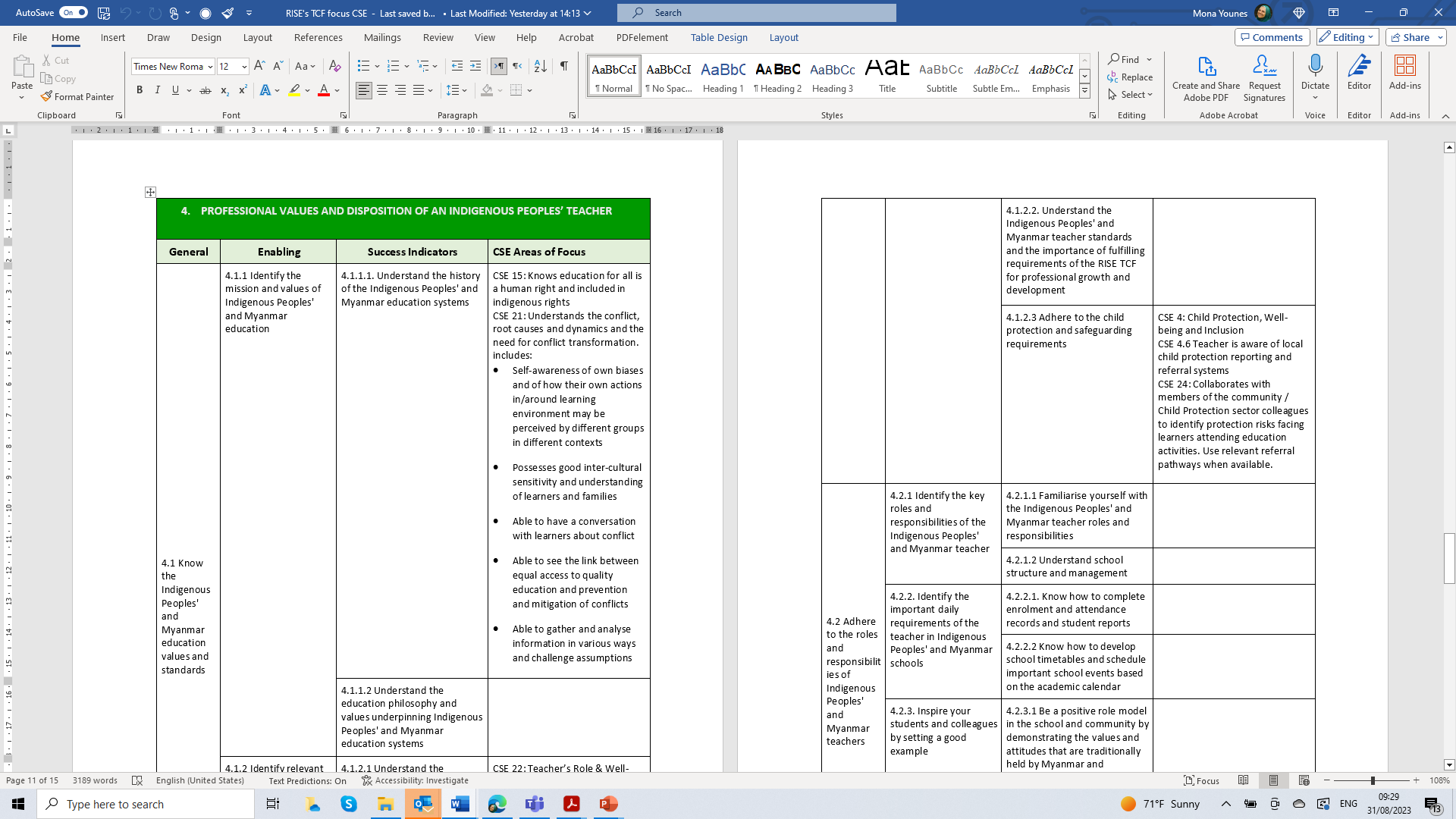 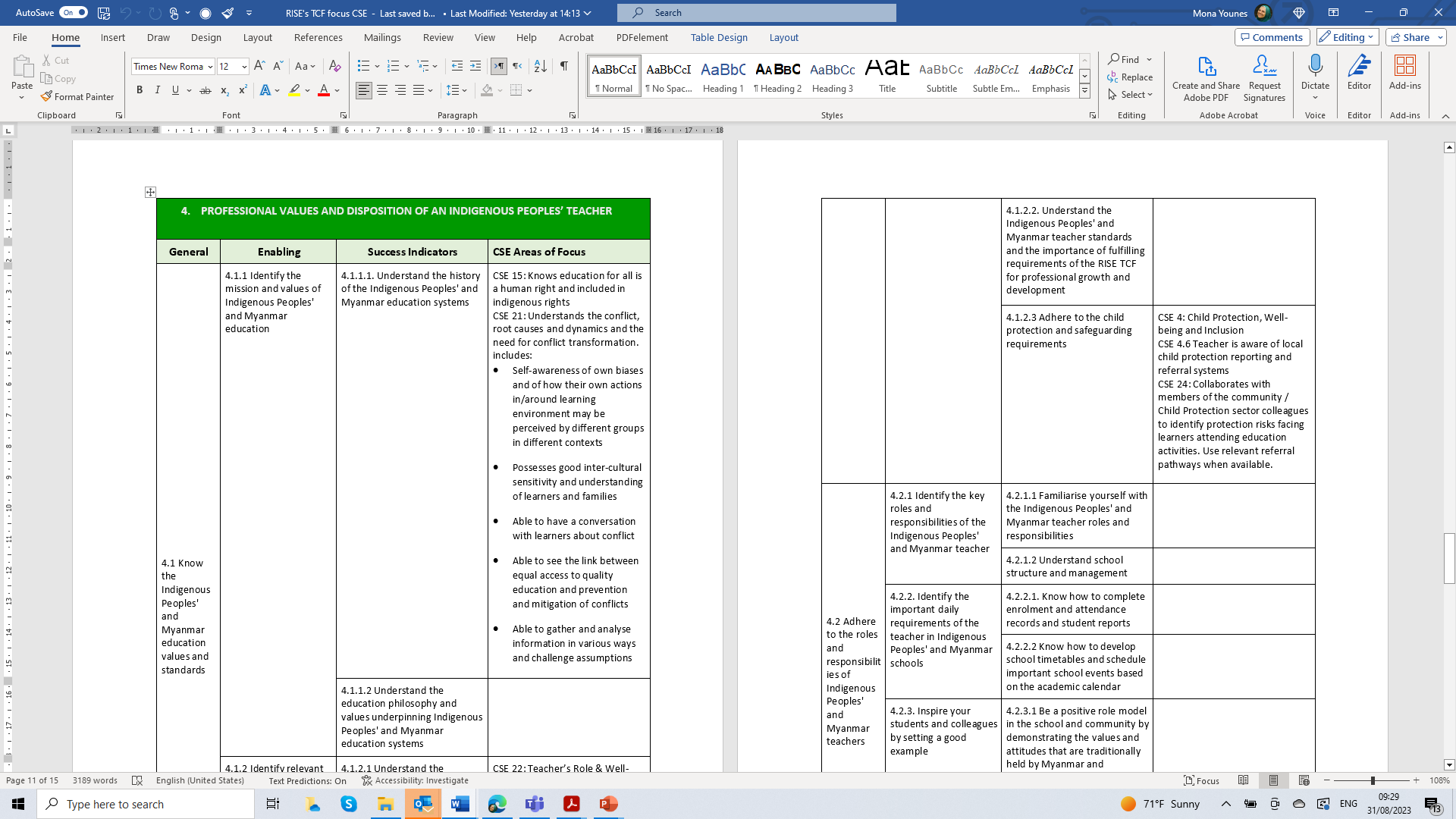 Scenario 4: Conflict Case Study Analysis (Cont.)
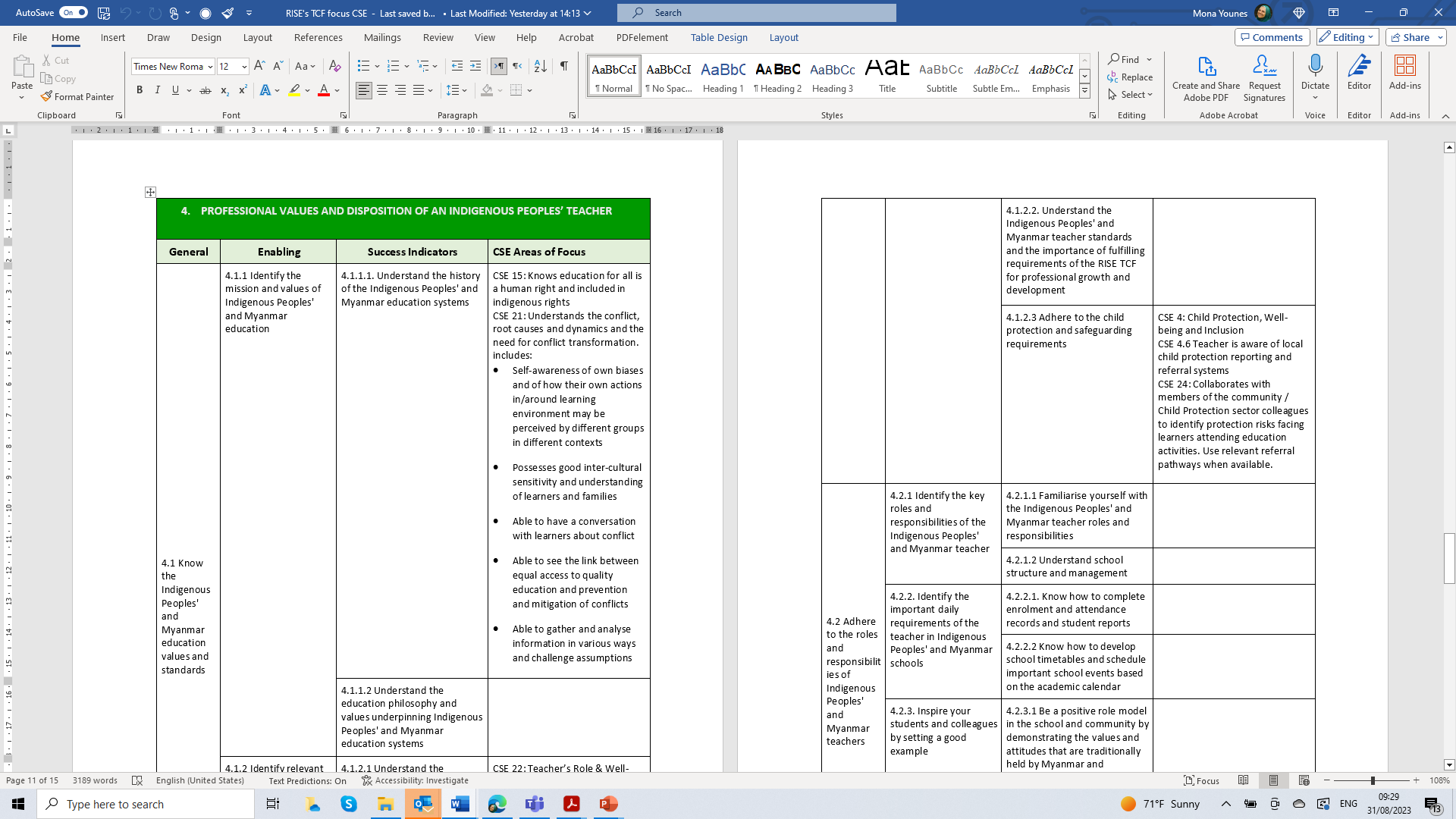 Activity Steps:
4. Group Presentations: Have each group present their analysis to the class. Encourage them to discuss their findings, emphasizing the complexity of conflicts and the importance of understanding multiple perspectives.
5. Reflective Discussion: Lead a class discussion about the key takeaways from the activity. Address the importance of self-awareness, inter-cultural sensitivity, and challenging assumptions when dealing with conflicts. Relate this back to the competencies outlined.
Outcome: Students understand the complexities of conflicts, their root causes, and potential paths towards resolution.
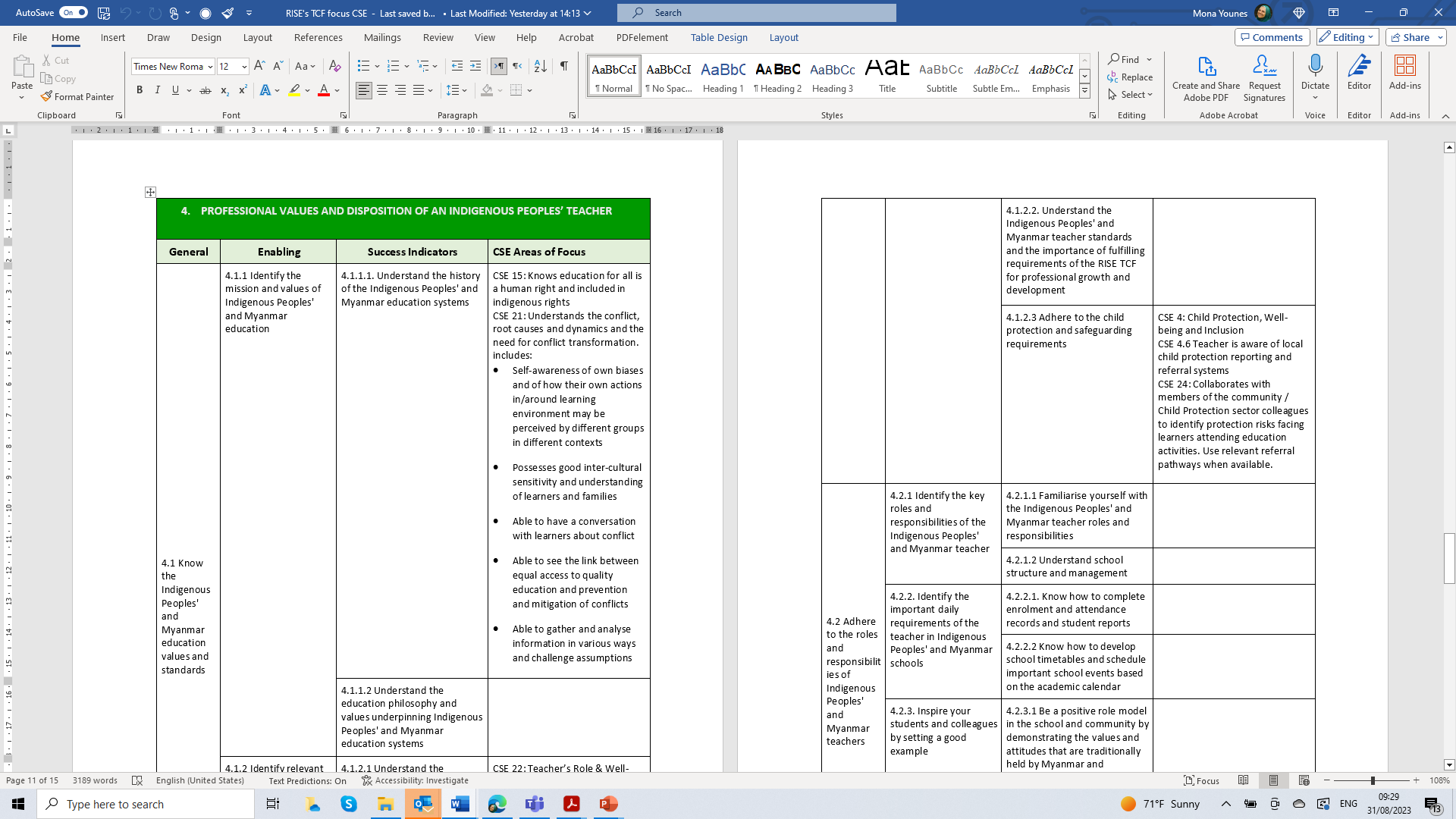 Activity 4
Which of the activities in Column A, is an implementation of the CSE AoF in Column B
Introduction to Media and Information Literacy (MIL) for Mobile Teachers
Activity 5 (Self-Reflection)
In your opinion what are the three key benefits of applying the CSE AoF in your context? 

------------------------------------------------------------------------------------
------------------------------------------------------------------------------------
------------------------------------------------------------------------------------
Activity 6 (Self-Reflection)
Rate your current level of understanding of the conflict-related context of the schools you are visiting (Poor, fair, good, very good).
What would you do to enhance your understanding ?
Activity 7 (Self-Reflection)
CSE6 is focusing on supporting teachers to use non-violence, and peaceful teaching strategies and to respect the different opinions within the classroom. What would be three teaching activities that you would suggest to your teacher?

1----------------------------------------------------------------------------------------------------------------------------------------------------------------------------------------------------------------------------------------------------------------------------------------------------------------------------------------------------------

2----------------------------------------------------------------------------------------------------------------------------------------------------------------------------------------------------------------------------------------------------------------------------------------------------------------------------------------------------------

3----------------------------------------------------------------------------------------------------------------------------------------------------------------------------------------------------------------------------------------------------------------------------------------------------------------------------------------------------------
Reflection
In order to appreciate and value the importance of implementing a CSE, remember:
Approximately 449 million children – globally, one child out of six – lived in a conflict zone in 2021. There is an alarming 9% increase from the previous year. 
Studies have shown that investing in conflict-sensitive education can save children’s lives and helps to prevent new conflicts and their effects

When you promote the implementation of the CSE AoF, remember:
There are 26 main and 8 sub- CSE competencies called CSE Areas of focus (AoF). 
The 34 CSE AoF are an integral part of the TCF and not as a separate or stand-alone list of competencies. They have been well matched to the TCF success indicators. 
These 34 AoF are designed to support and help teachers and not to overburden them. 
They are phrased in simple action verbs, outlining key “do’s”.
Reflection
When interacting, supporting and guiding teachers, do not forget to:

incorporate the CSE AoF as part of your training sessions and feedback conversations.  
adapt the emphasis on CSE based on the intensity of the crisis and conflict context faced by teachers.
Summary
Conflict Sensitive Education (CSE) is defined as the delivery of education programmes and policies in a way that considers the conflict context and aims to minimize negative impact (i.e. contribution to conflict) and maximize positive impact. 
There is a complex and bi-directional relationship between education and conflict which means that the impact is happens in both directions, education is having an impact on conflict and vise verse. 
A three-step approach consists of 1) understanding the context in which education takes place; 2) evaluating that context and 3) taking action to minimize negative impacts and maximize positive impacts of education on conflict, and the impact of conflict on education.
These CSE areas of focus are a set of supportive competencies smoothly integrated into the TCF aiming to  provide practical guidance for preparing and supporting teachers to deliver inclusive safe, and practical learning opportunities for learners in conflict affected and fragile crisis settings.
References
Bush, K. and Saltarelli, D. (Eds.). (2000). The Two Faces of Education in Ethnic Conflict: Towards a Peacebuilding Education for Children. Florence, Italy: UNICEF Innocenti Research Center. Retrieved from http://www.unicef-irc.org/publications/pdf/insight4.pdf
Davies, L. 2004. Education and Conflict: Complexity and Chaos. London: Routledge Falmer.
ECCN. (2019). Conflict-Sensitive Conflict Indicators. Retrieved from Conflict Sensitive Education Indicators | Education Links (edu-links.org)
Education Above All. (2012). Conflict-Sensitive Education Policy. Retrieved from EAA_Conflict_sensitive_education_Policy_2012_ENG.pdf (inee.org)
Global Coalition to Protect Education from Attack, 2022 The impacts of Attacks on Education and Military Use in Myanmar, September 2022. 
INEE (2013). INEE Guidance Note on Conflict Sensitive Education. Retrieved from : INEE_CSE_Guidance_Note_EN.pdf
INEE. (2013). INEE Conflict Sensitive Education Guiding Principles. Retrieved from inee.org/sites/default/files/resources/INEE_CSE_Guiding_Principles_EN.pdf
References
INEE. (2013). Three Steps to Conflict Sensitive Education. Retrieved from F_INEE_Graphics_mech (unesco.org)
INEE. (2017). INEE Conflict Sensitive Education Training. Retrieved from INEE-CSE-Training-Day-1-Modules-1-4_0.pptx (live.com)
INEE.(2013). INEE Conflict Sensitive Education Pack. Retrieved from INEE Conflict Sensitive Education Pack | INEE
O’Malley, B. (2010). Education under Attack 2010: a Global Study on Targeted Political and Military Violence against Students, Teachers, Union and Government Officials and Institutions. Paris: UNESCO
RISE. (2022). Teacher Competency Framework.
Save the Children (2022). Stop the War on Children: the Forgotten Ones. Save the Children. Retrieved from: Stop the War on Children: The forgotten ones | Save the Children’s Resource Centre
UNESCO. (2013). Conflict Sensitive Education- Why and How? Retrieved from Conflict-sensitive education – why and how? | UNESCO
References
UNICEF. (2016) Conflict Sensitivity and Peacebuilding Programming Guide. Retrieved from Programming-Guide-Conflict-Sensitivity-and-Peacebuilding.pdf (unicef.org)
USAID. Checklist for Conflict Sensitivity Education Programs. Retrieved from PBAAA582.pdf (usaid.gov)
Younes. M. (2023). What are Conflict-Sensitive Education (CSE) areas of focus? Why are they important? How to integrate them in daily instruction? [Presentation on August 09, 2023 provided to MTTs]
Media and Information Literacy through Conflict SensitiveEducation (MIL-CSE)
Module 1. 3. 
Relationship between MIL and CSE and Their Position within the Teacher Competency Framework
Media & Information Literacy through Conflict Sensitive Education (MIL-CSE)
Module 1.1: Media and Information Literacy: Definition, Importance and Implementation Scenarios
Module 1.2: Conflict Sensitive Education: Definition, Importance and Competencies
Module 1.3.: The Relationship between MIL and CSE and Their Position within the Teacher Competency Framework

Module 2.1.: MIL & CSE to Combat Conflict Triggering Hate Speech
Module 2.2.: MIL & CSE to Address Bias, Discrimination and Misrepresentation
Module 2.3: MIL and CSE to Combat Information Disorder

Module 3.1: MIL & CSE for Intercultural and Interreligious Dialogue
Module 3.2: MIL and CSE to Foster Cyber Safety and Security
Learning Objectives
After the completion of this module, participants will be able to:

Explain the interrelationship between MIL and CSE
Describe the importance of observing MIL and CSE in educational settings 
Identify the CSE AoF that explicitly and implicitly mention MIL 
Explain how to implement MIL and CSE competencies in conflict prone educational settings.
Module Outcomes
Raised understanding of the interrelationship between MIL and CSE
Appreciation of the importance of implementing MIL and CSE competencies for the creation of safe, inclusive, and effective learning environments.
Competencies
First Competency covered:
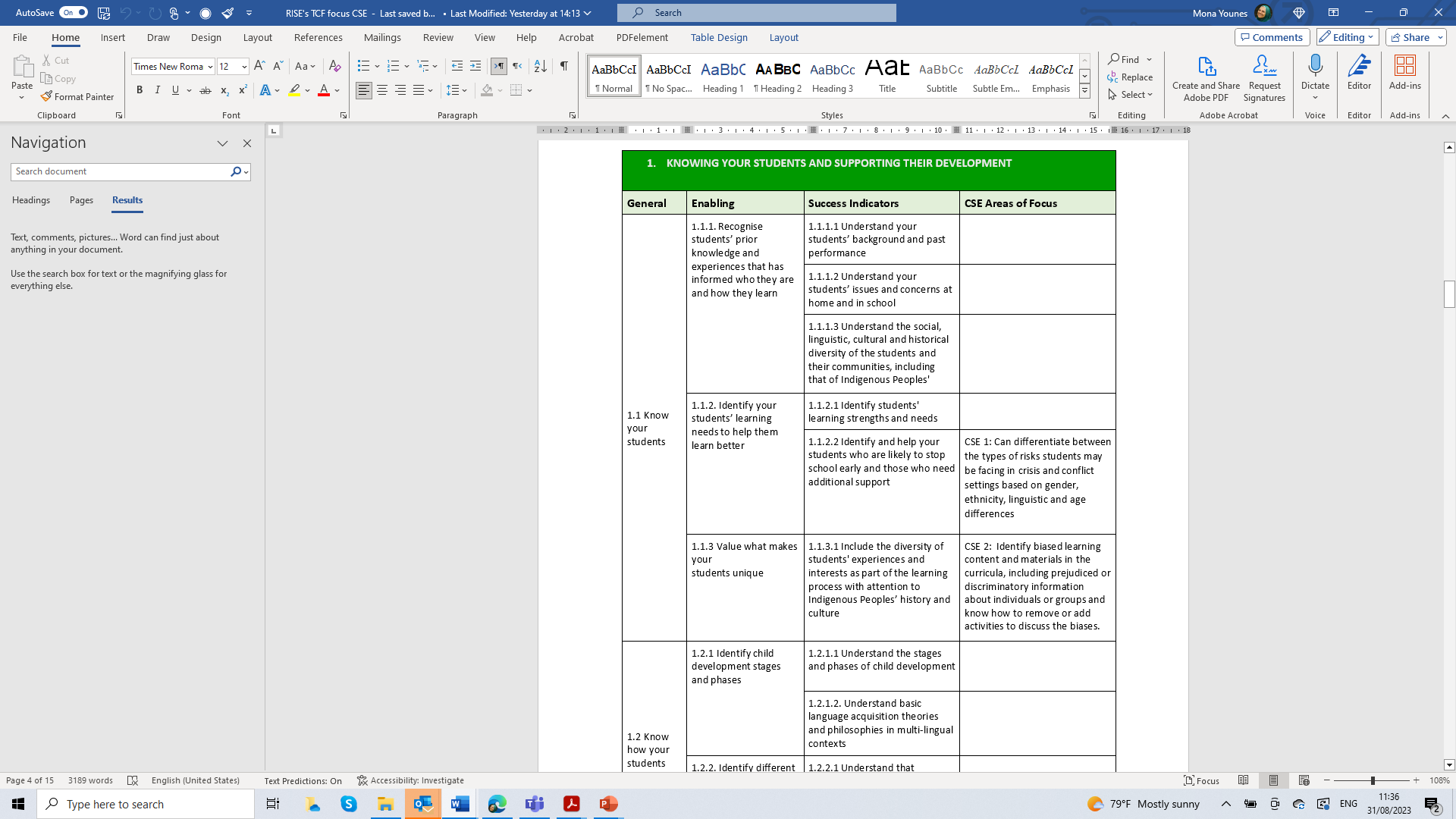 Competencies
Second Competency covered:
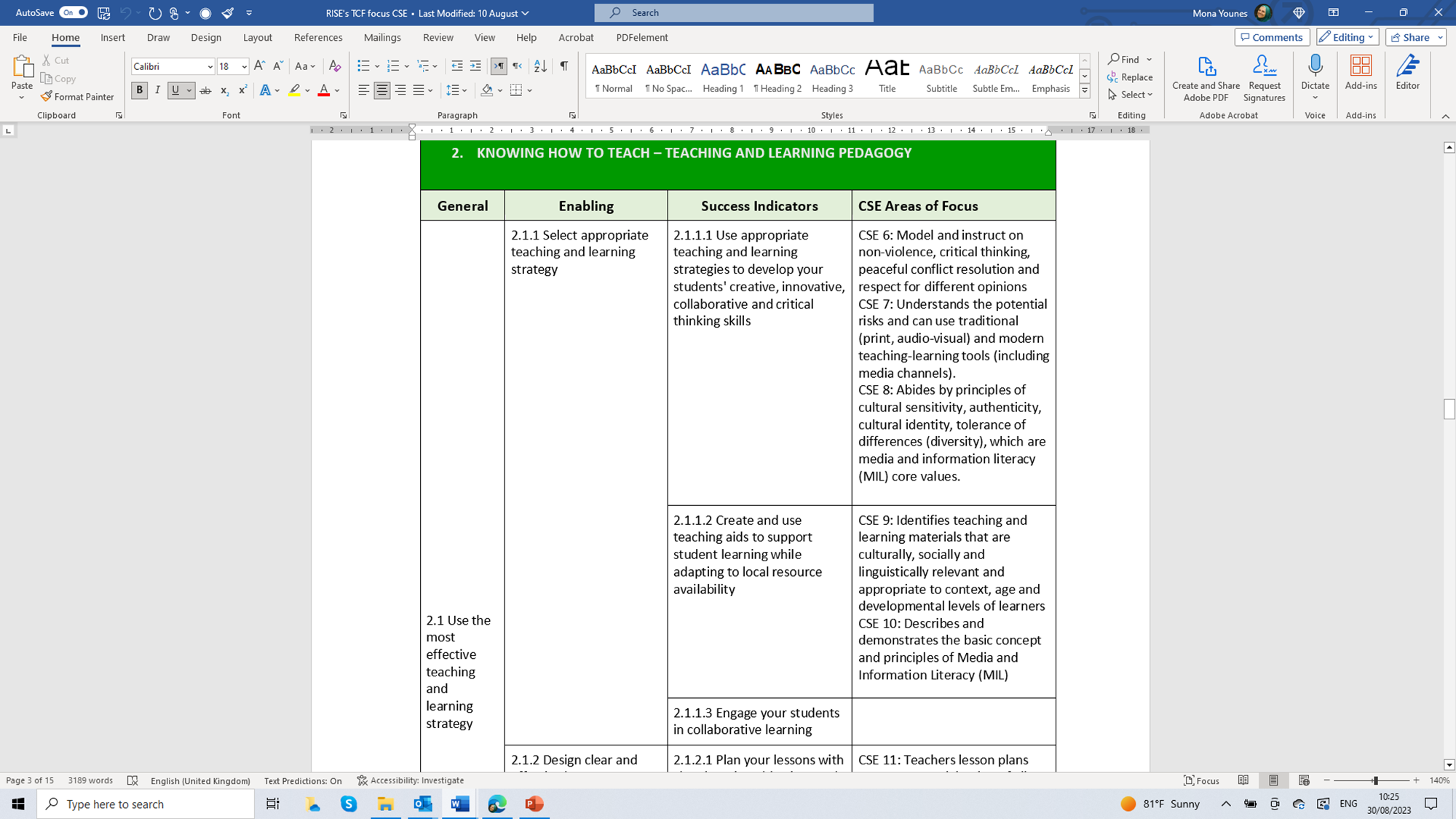 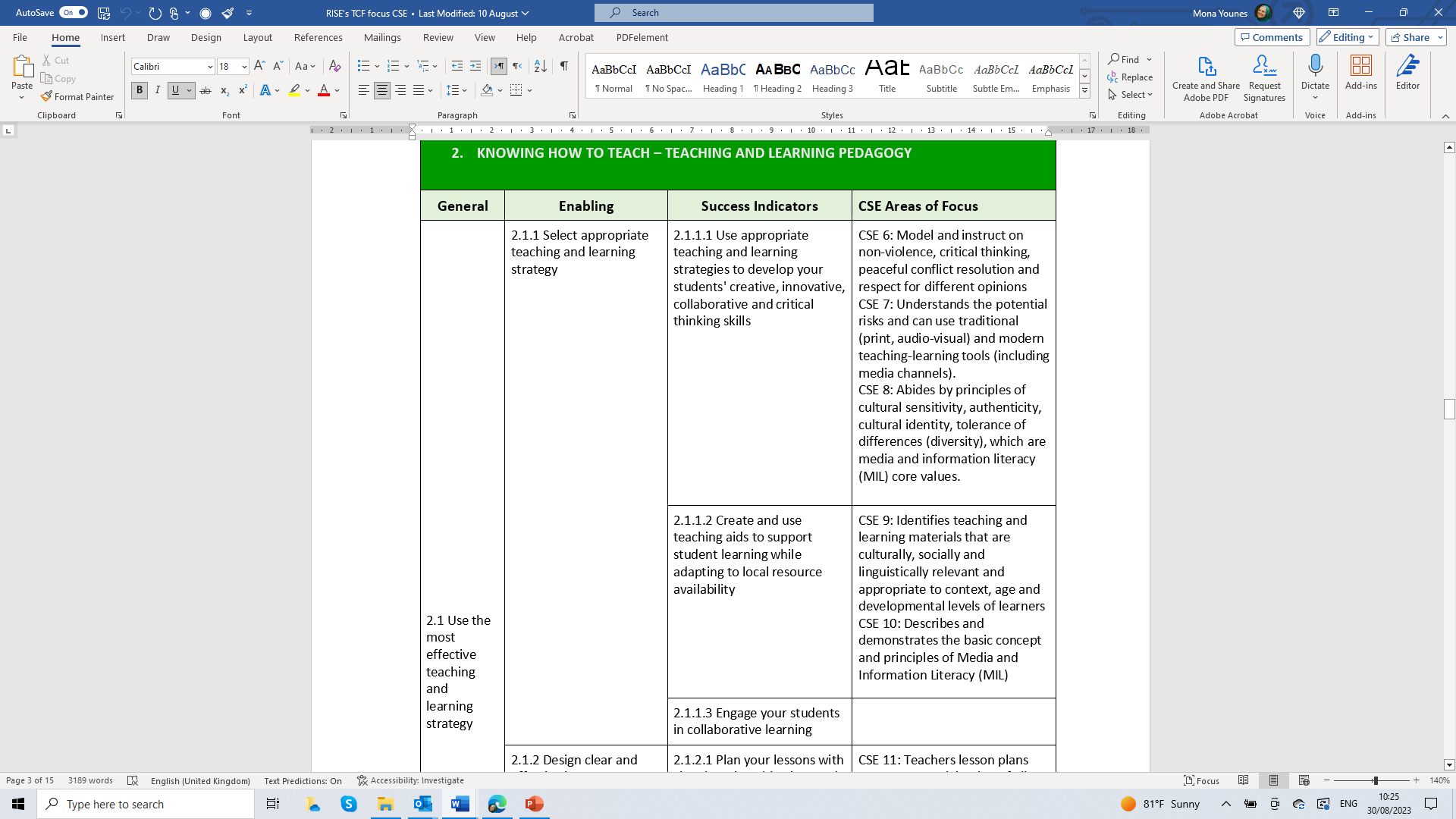 Competencies
Third Competency covered:
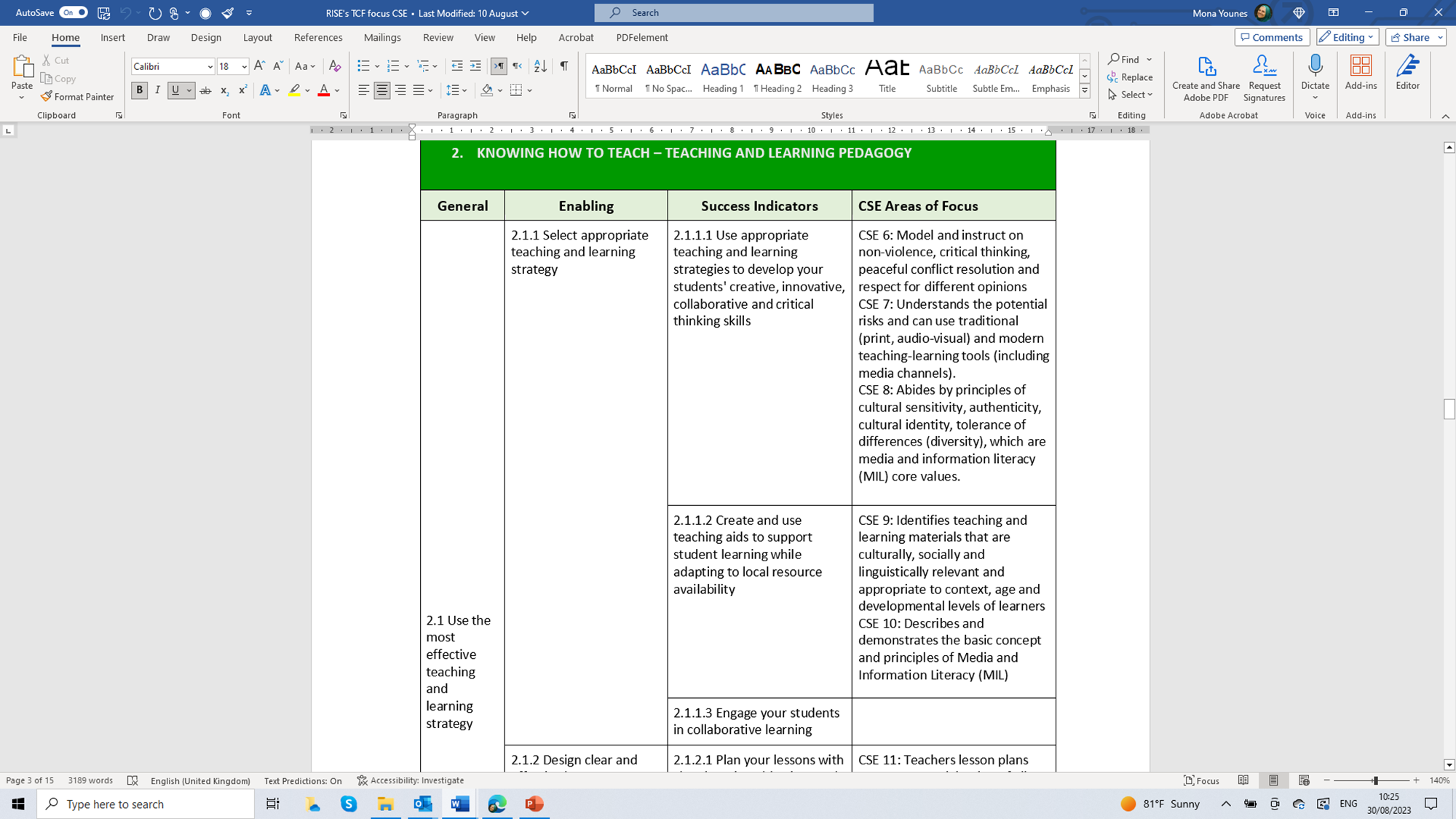 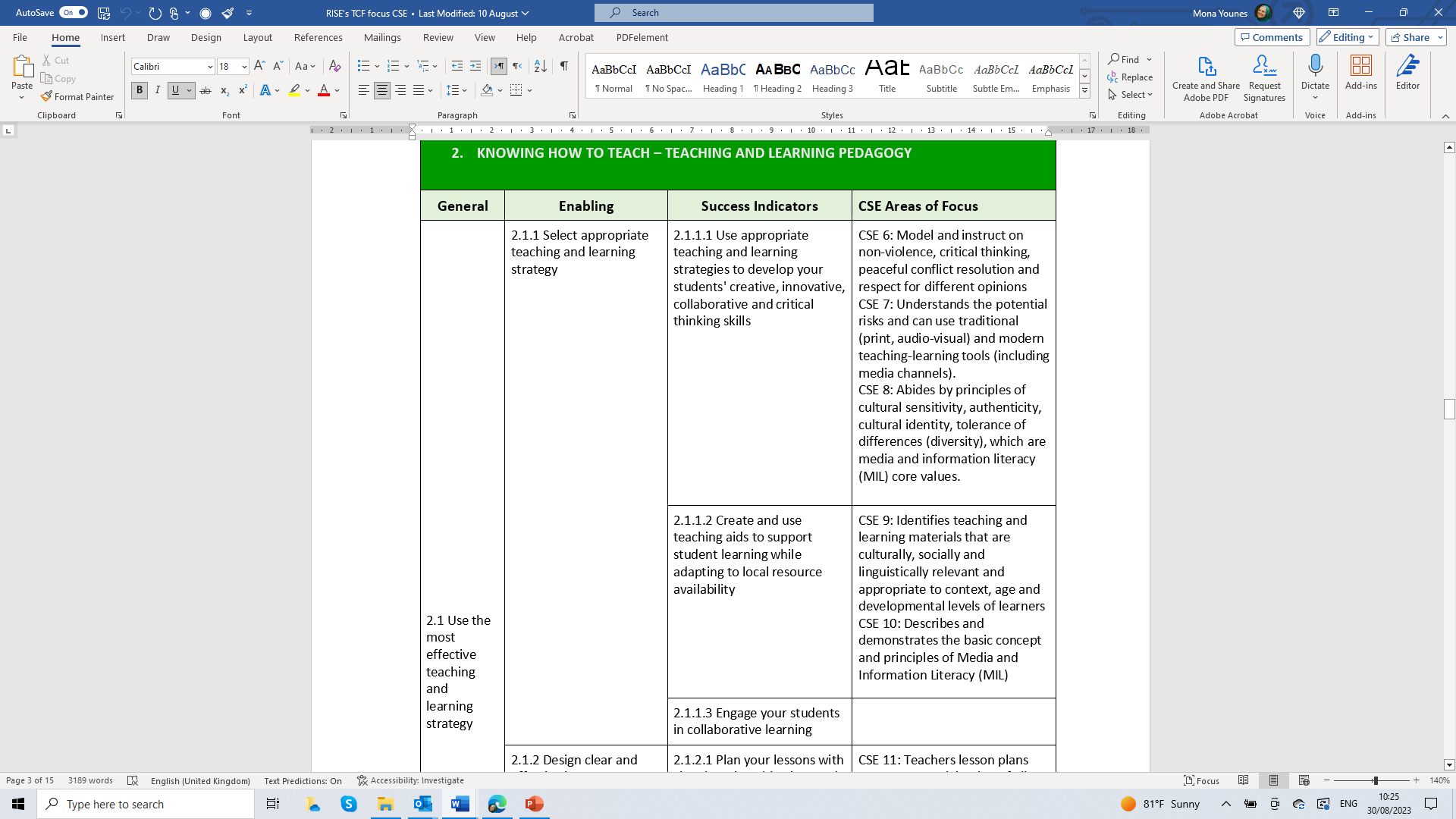 Competencies
Fourth Competency covered:
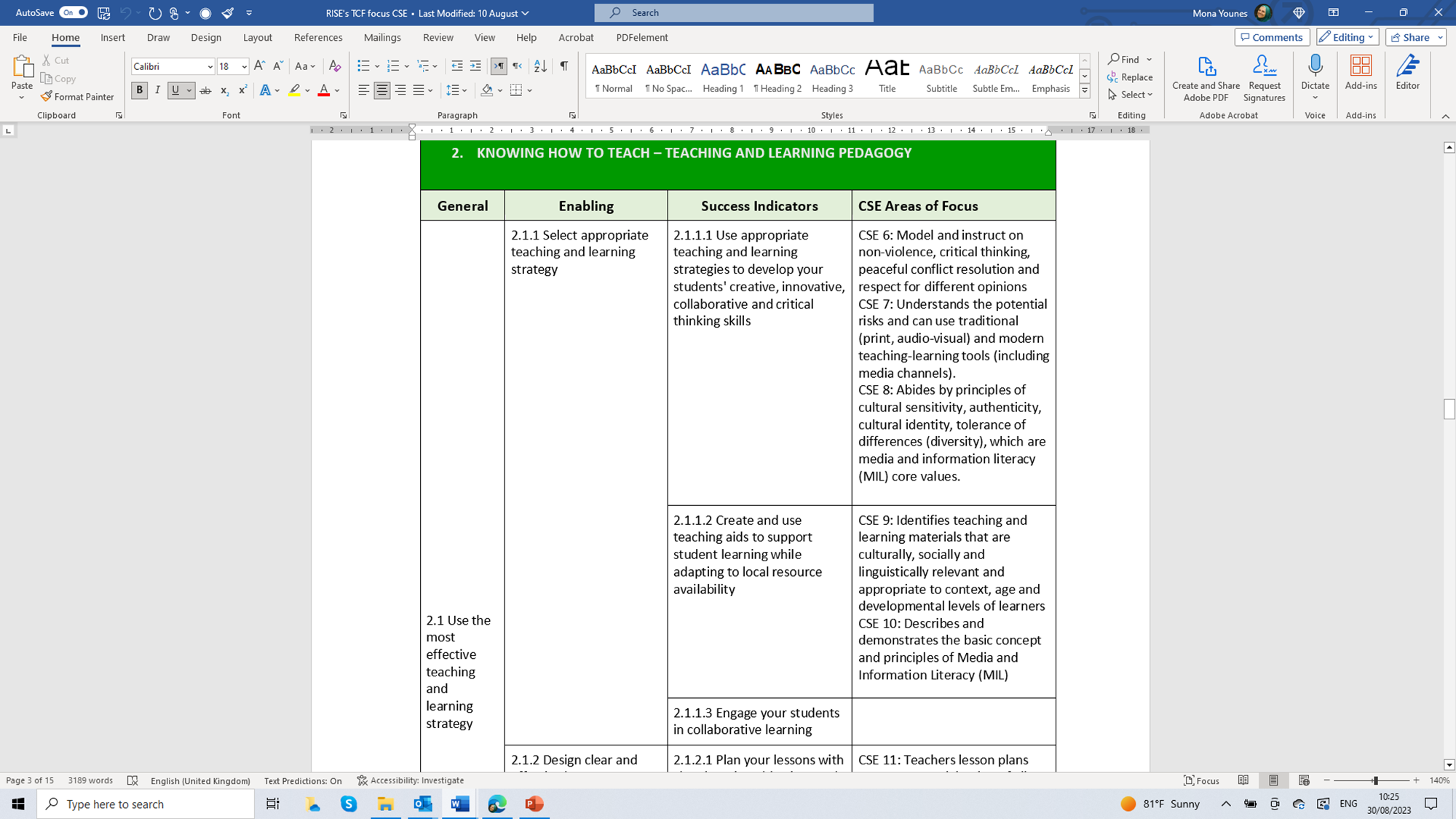 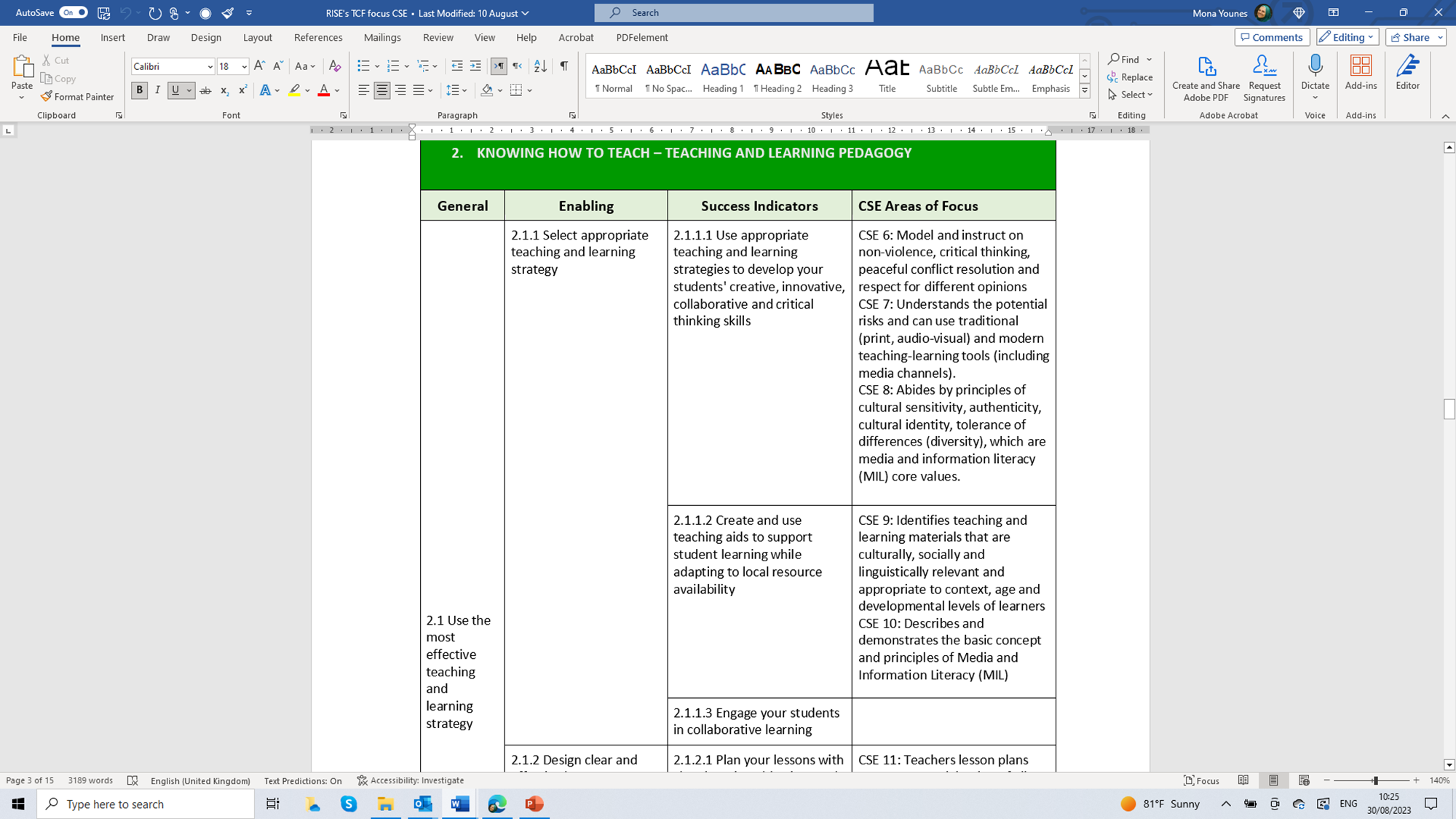 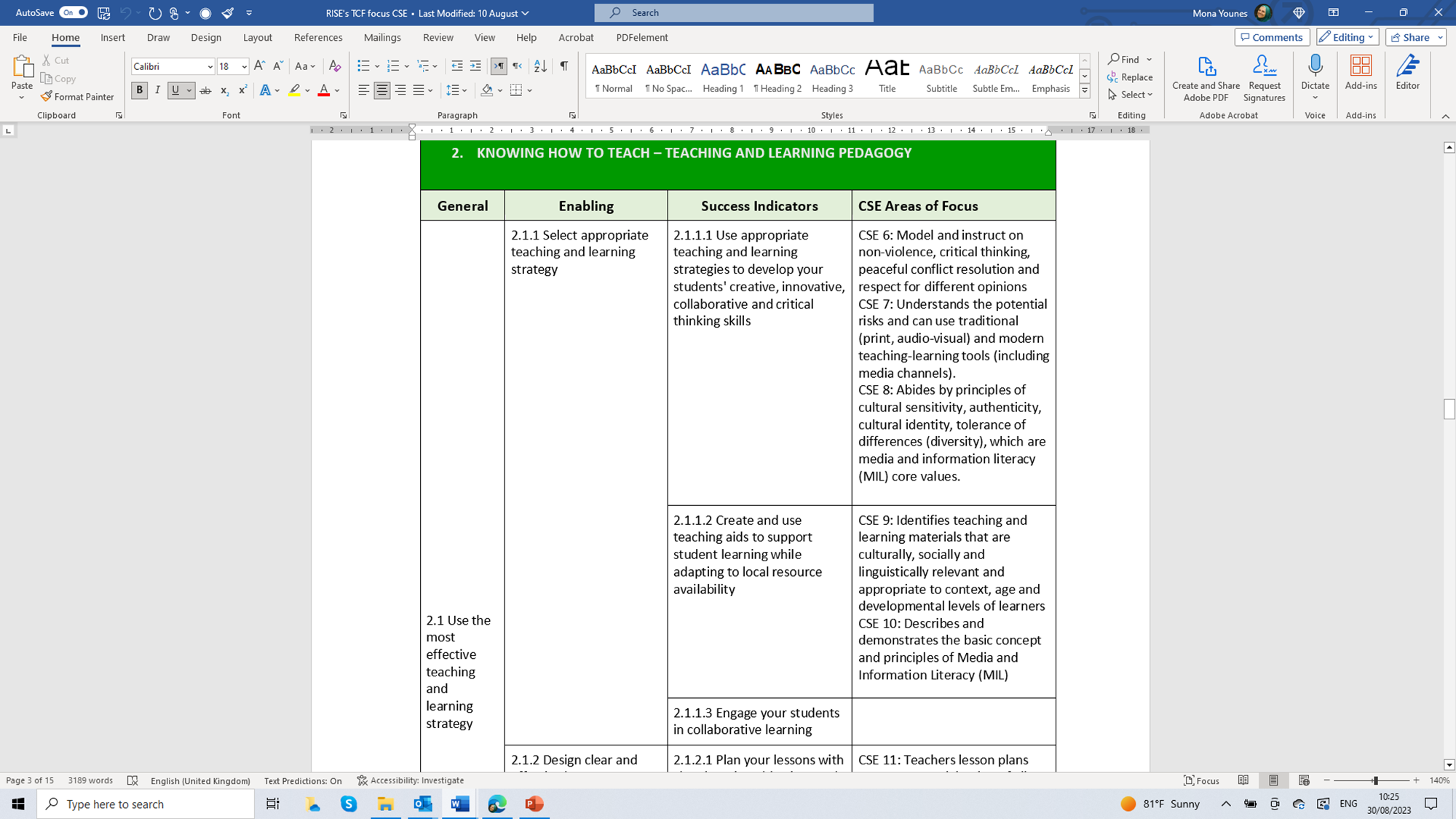 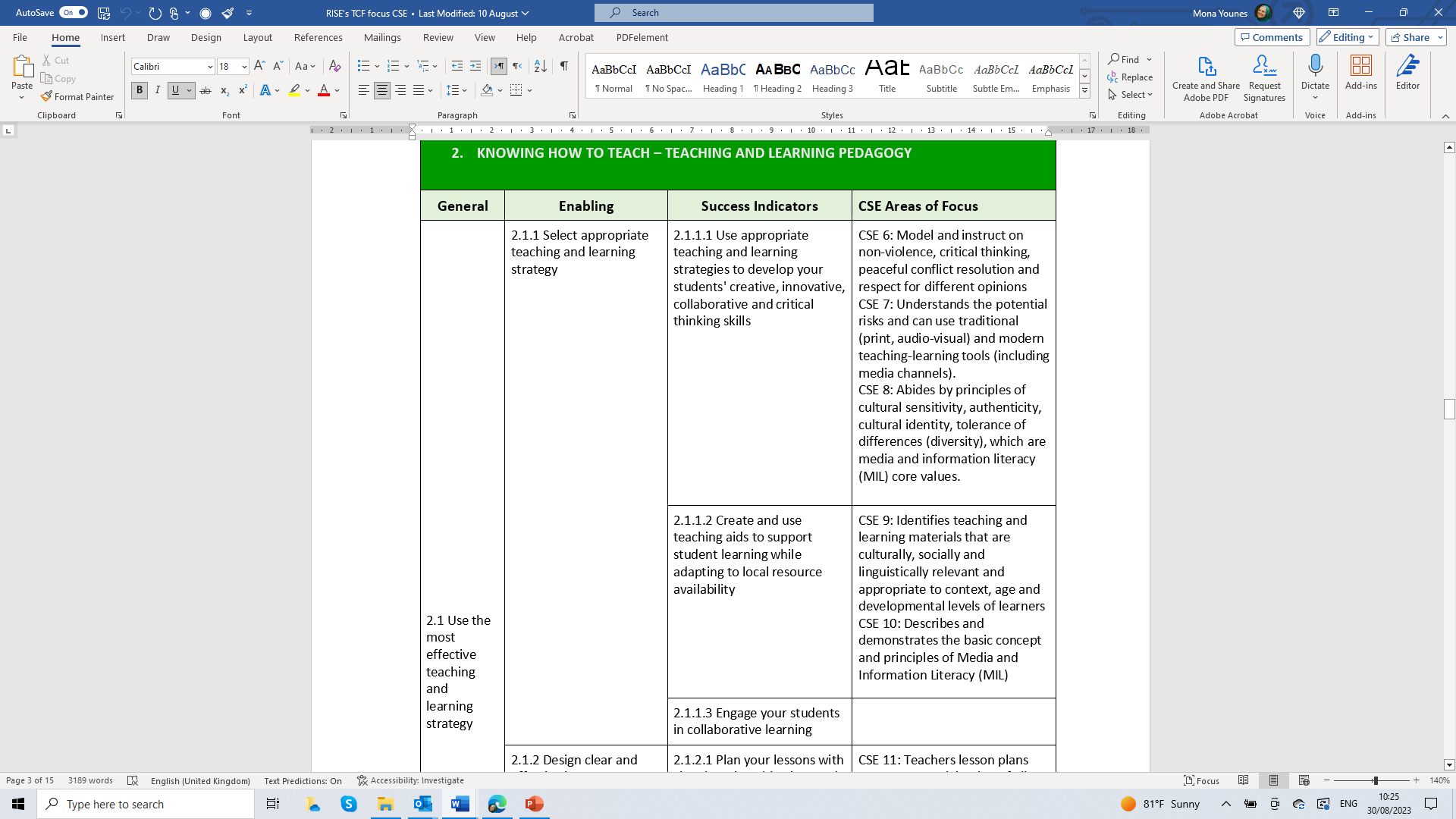 Competencies
Fifth Competency covered:
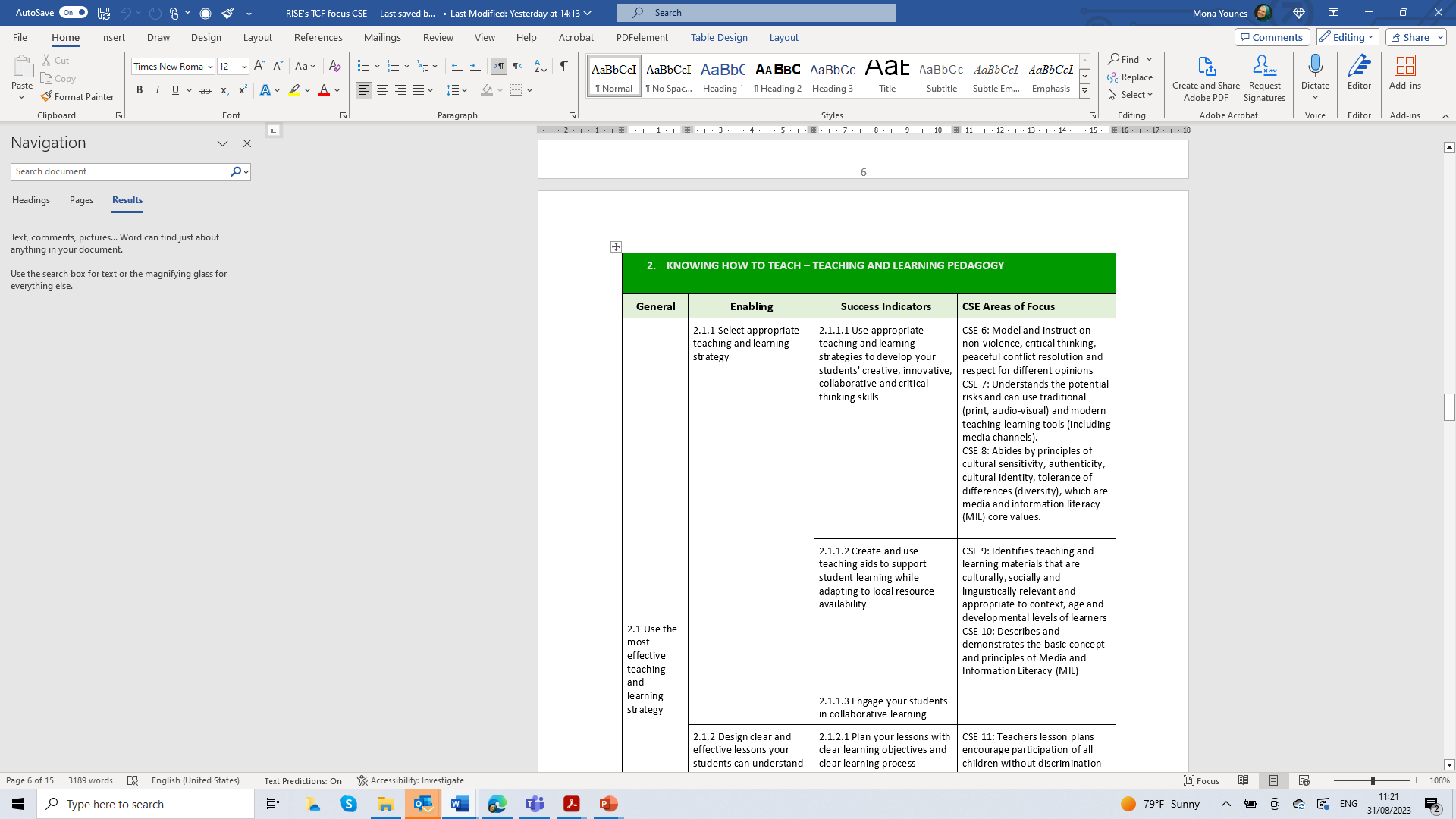 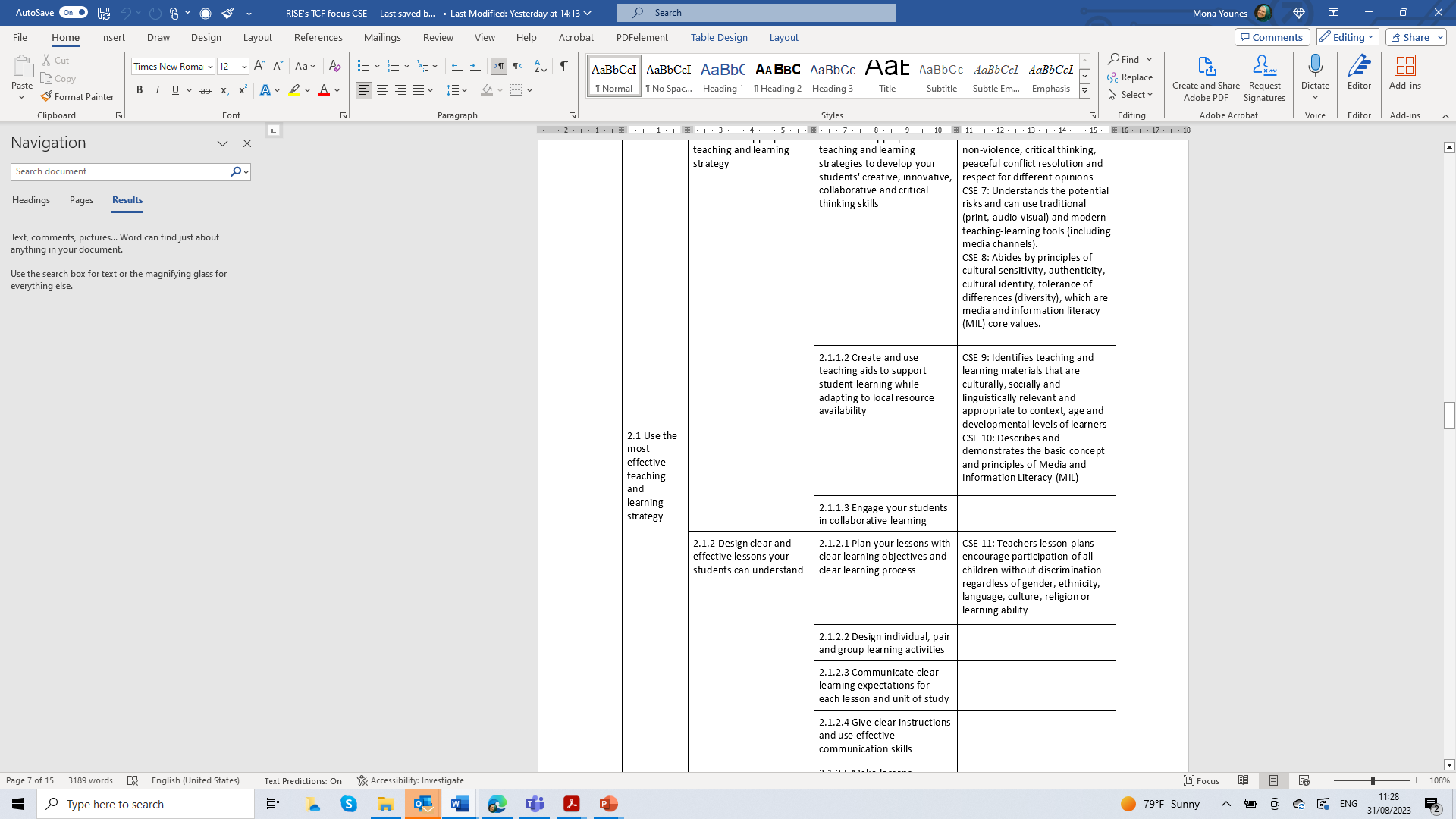 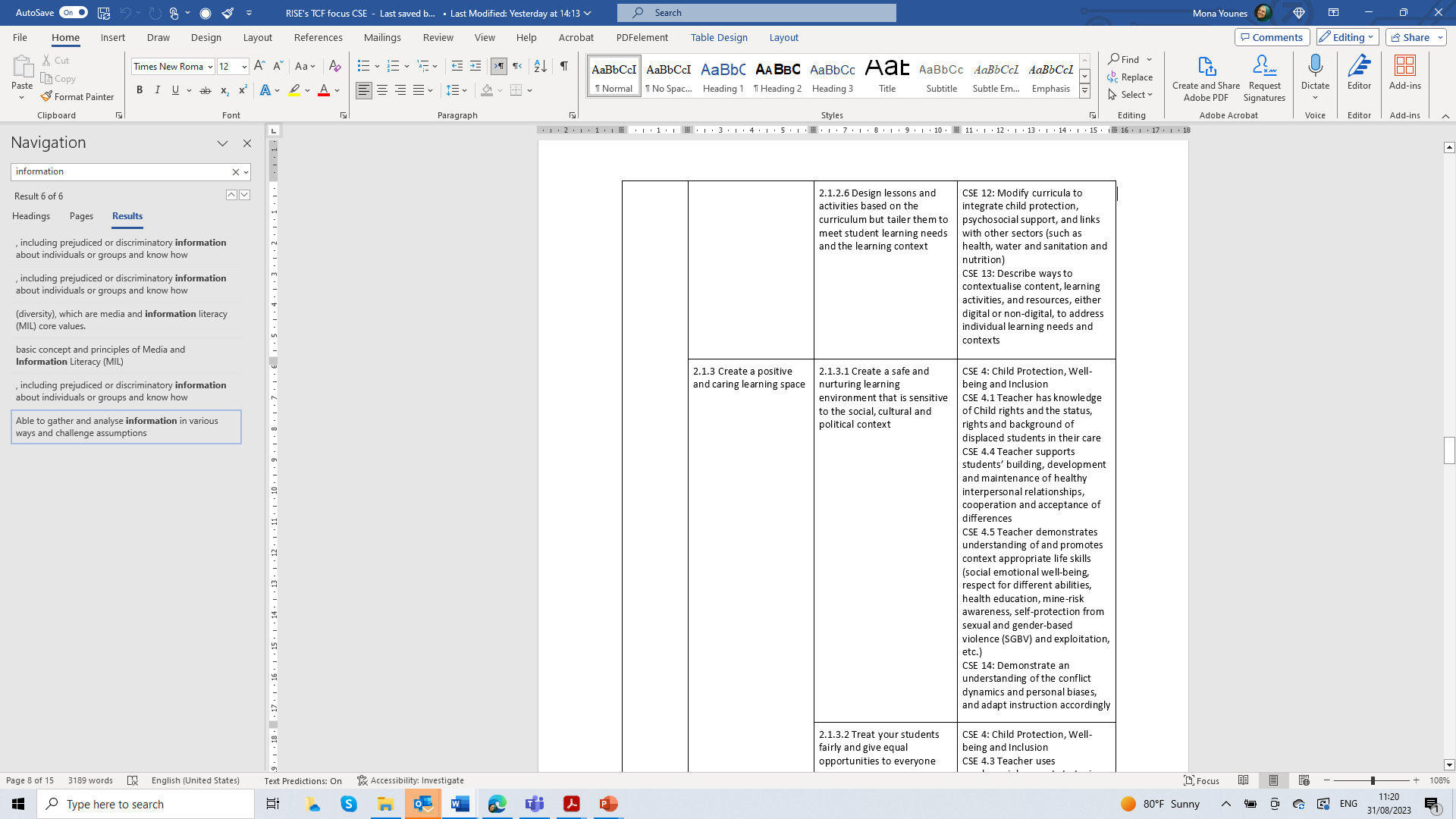 Competencies
Sixth Competency covered:
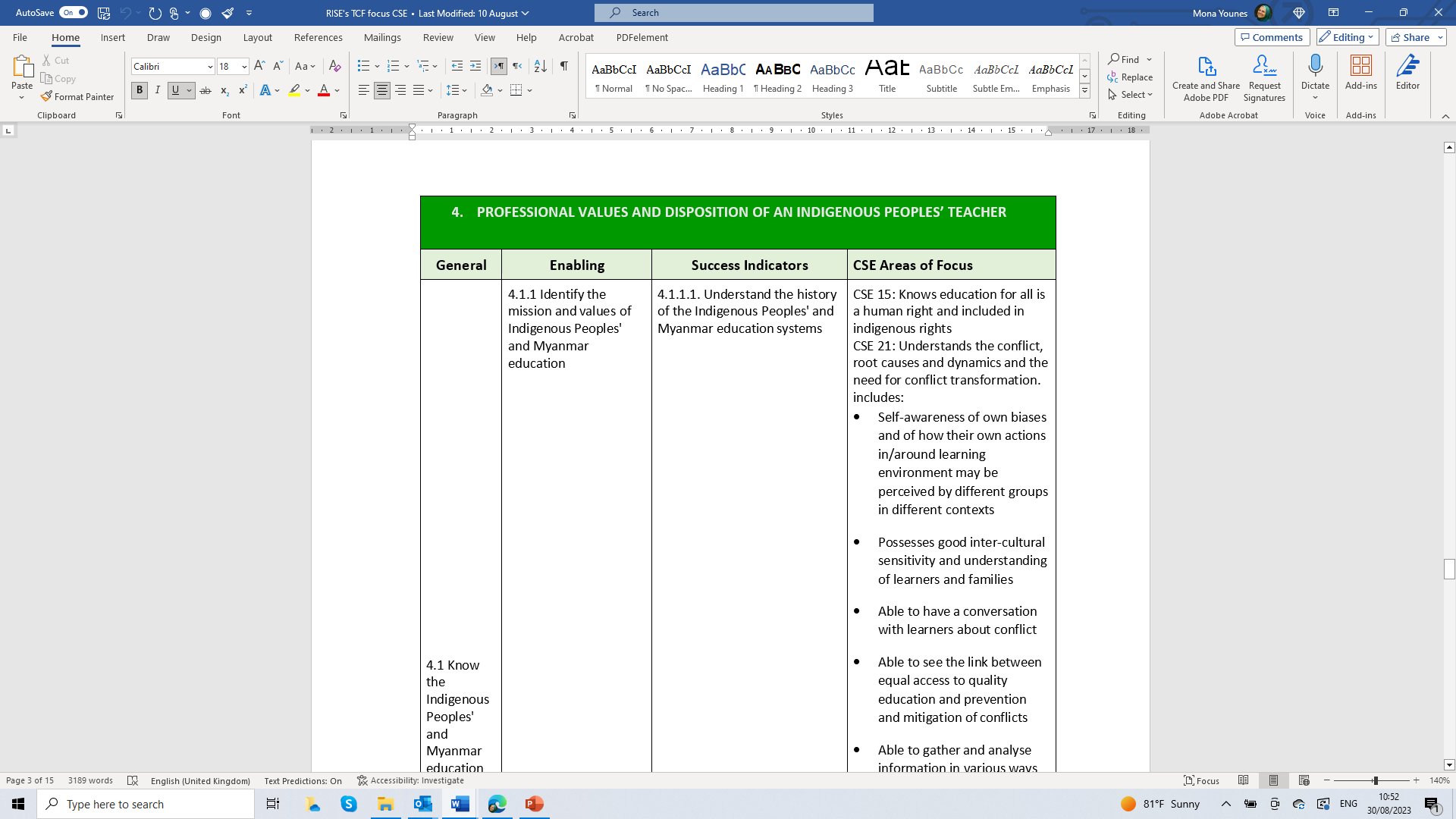 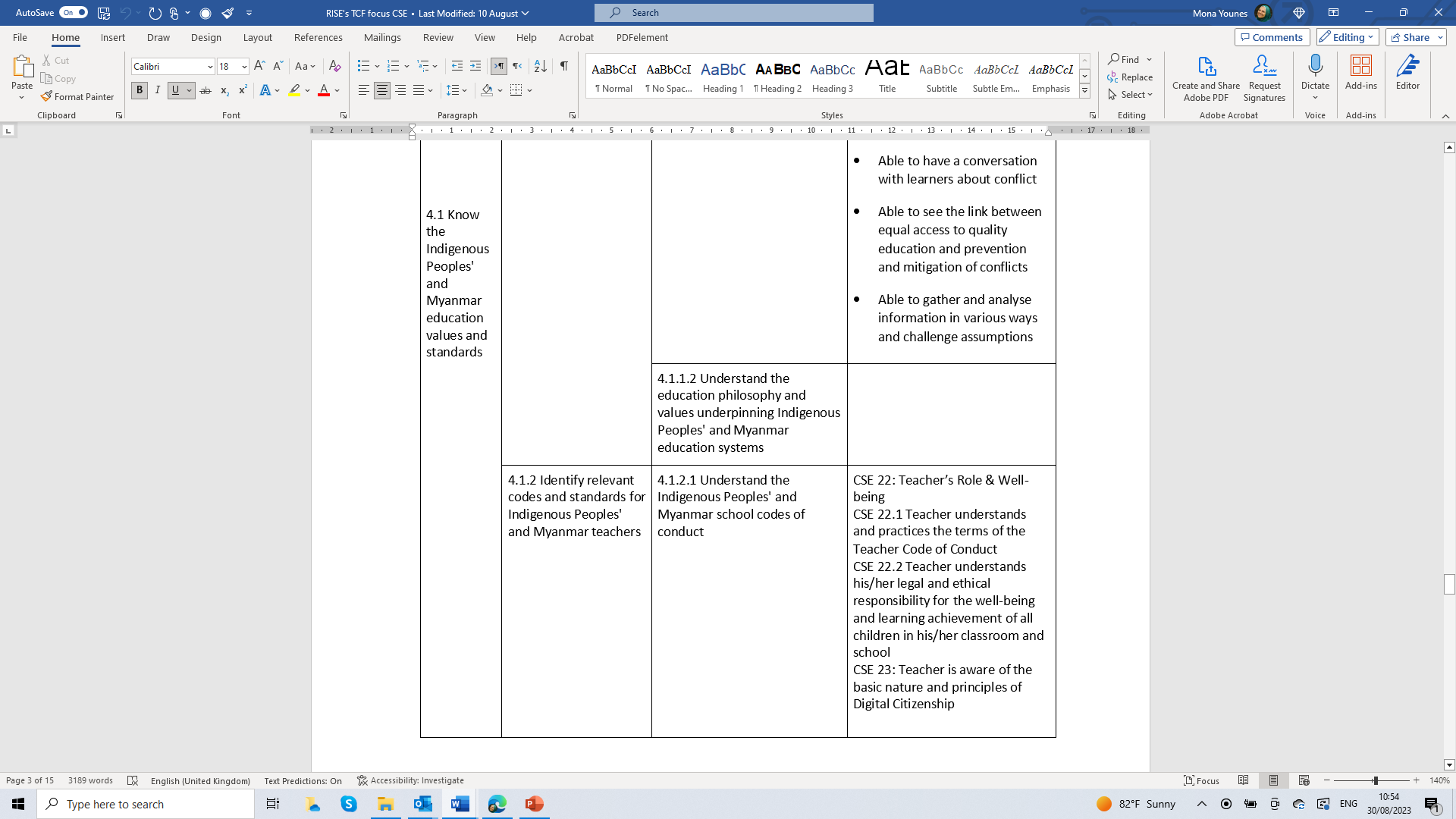 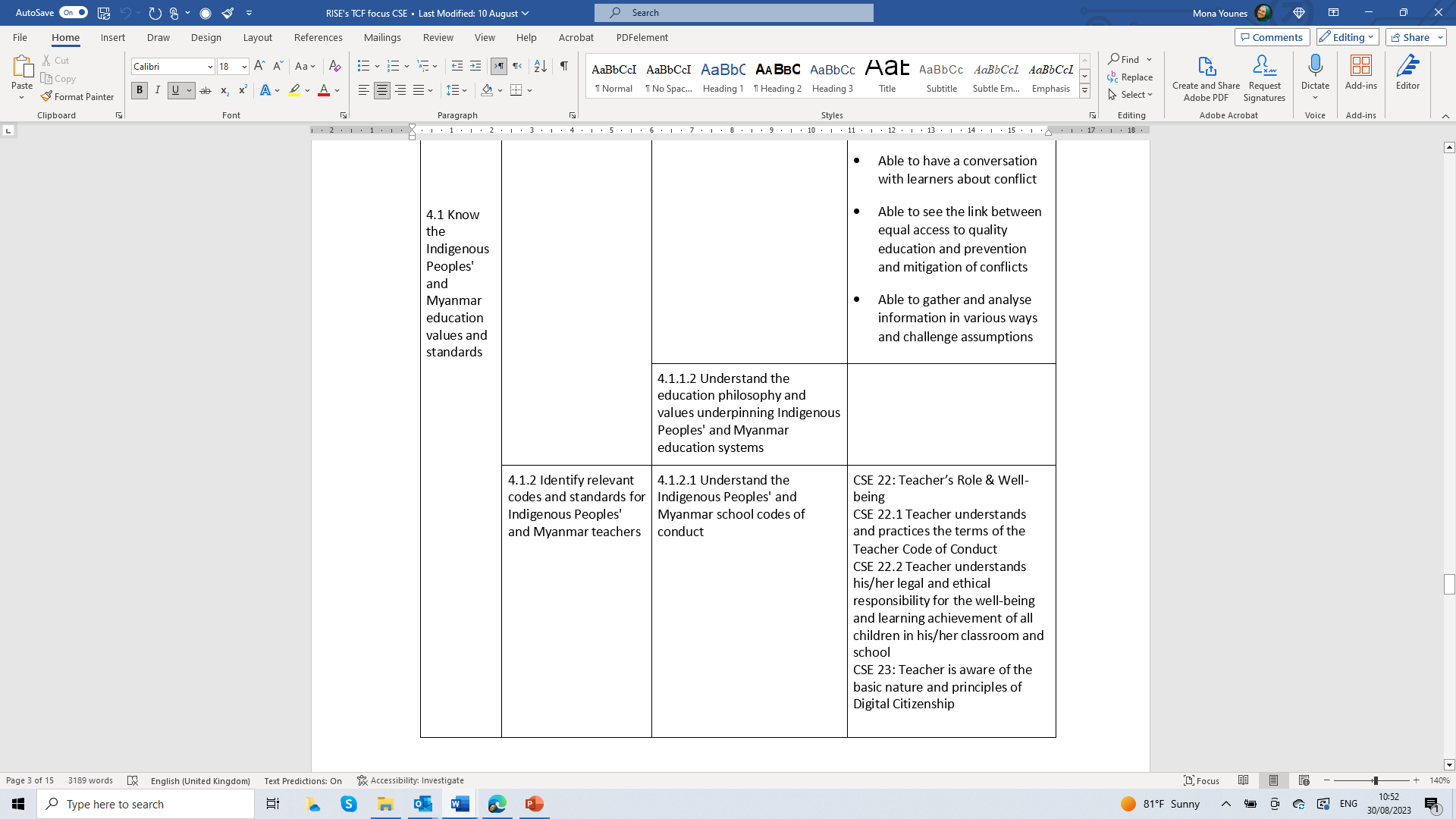 PART 1:MIL and CSE: The What, Why and How?
PART I
The Interrelationship between MIL and CSE
How are CSE and MIL related?
Conflict-Sensitive Education  & Media and Information Literacy 

Both emphasize a critical approach to literacy. They complement each other in promoting peaceful and inclusive societies.
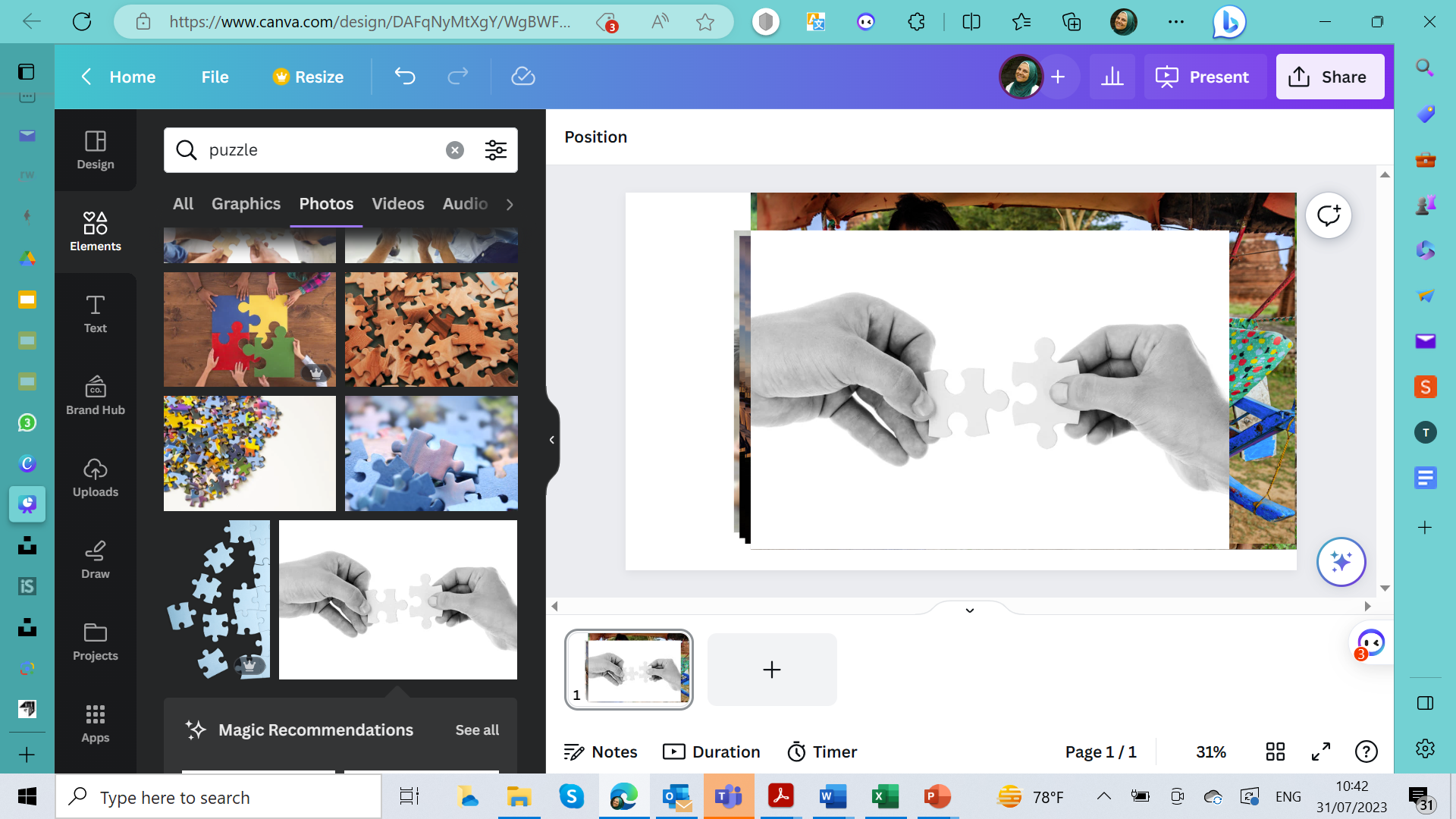 How are CSE and MIL related? (cont.)
MIL  a set of competencies that empowers individuals to access, retrieve, understand, evaluate and use, create as well as share media, information, and digital content or messages. 
These activities should be undertaken in critical, responsible, ethical, and effective way.
CSE AoF  a set of supportive competencies seamlessly integrated into the TCF aiming to provide practical guidance to support teachers and prepare them for delivering inclusive, safe, and practical learning opportunities for learners in conflict affected and fragile crisis settings.
How are CSE and MIL related? (cont.)
Mitigating Conflict
MIL can help students understand how media can play a role in either perpetuating conflicts or mitigating them. Through analyzing media coverage, teachers and students can recognize the biases and narratives that might exacerbate tensions or promote understanding. This awareness enables them to consume media critically and contribute to more balanced discourse.
CSE is based on three actions ‘Understand’, ‘Analyze’ and ‘Act’. MIL and CSE intersect in the ‘Analyze’ step. Both entail some assessment actions. 

Through the implementation of CSE AoF teachers analyze the material, curriculum and media to mitigate any conflict, biases, stereotypes or tension in a critical manner.
How are CSE and MIL related? (cont.)
Countering Digital Disinformation and Propaganda
In conflict scenarios, disinformation and propaganda can spread rapidly through digital platforms, further fueling divisions.
The application of CSE AoF helps teachers to leverage MIL techniques to help students become digital detectives who fact-check and critically assess information before believing or sharing it.
MIL equips individuals with the skills to identify and counteract such misinformation.
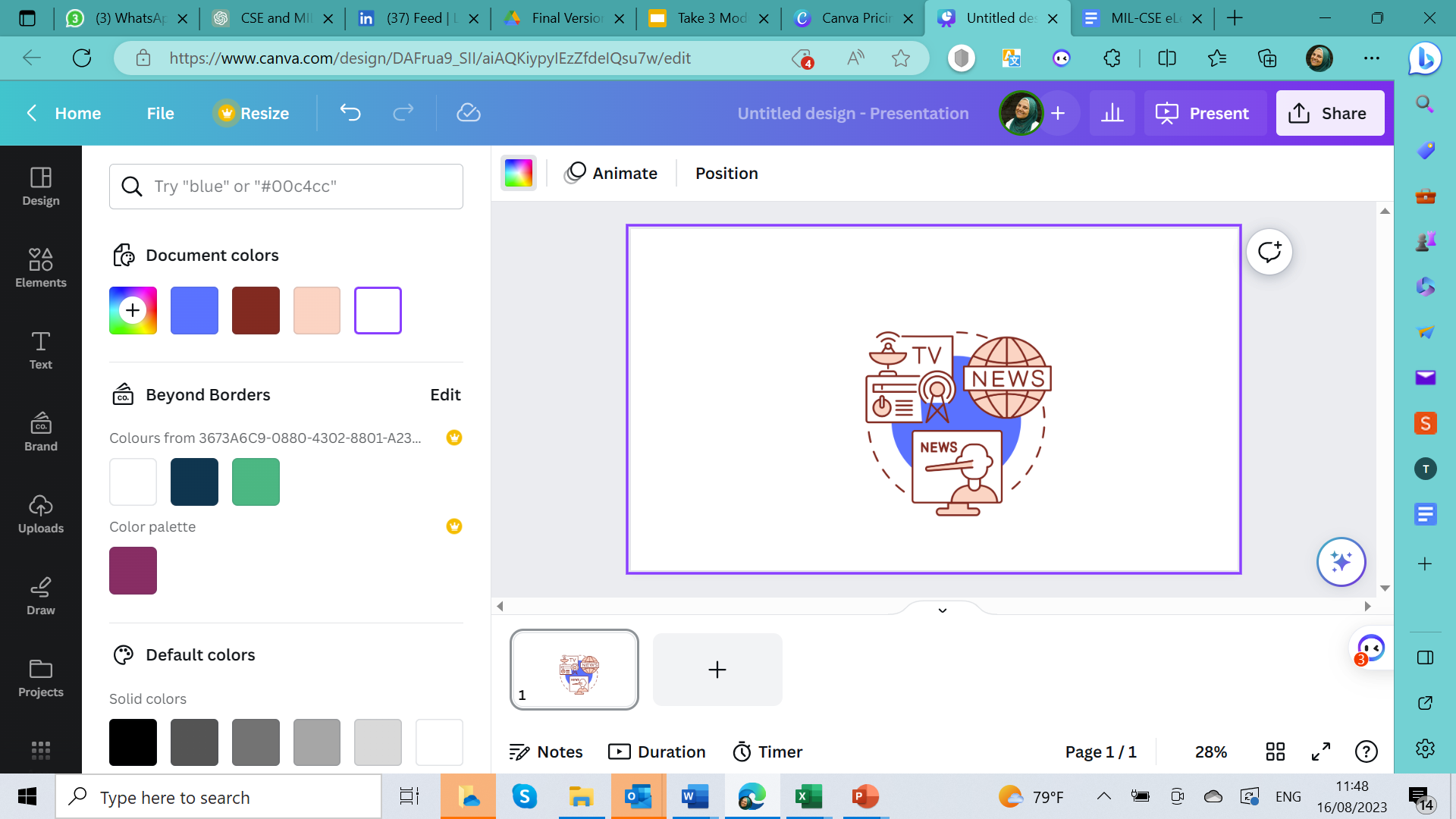 How are CSE and MIL related? (cont.)
Promoting Peaceful Dialogue
CSE uses MIL to teach students effective communication and conflict resolution skills. This includes understanding the power of language and narratives in shaping perceptions and attitudes, as well as using media platforms to promote peaceful dialogue among conflicting parties.
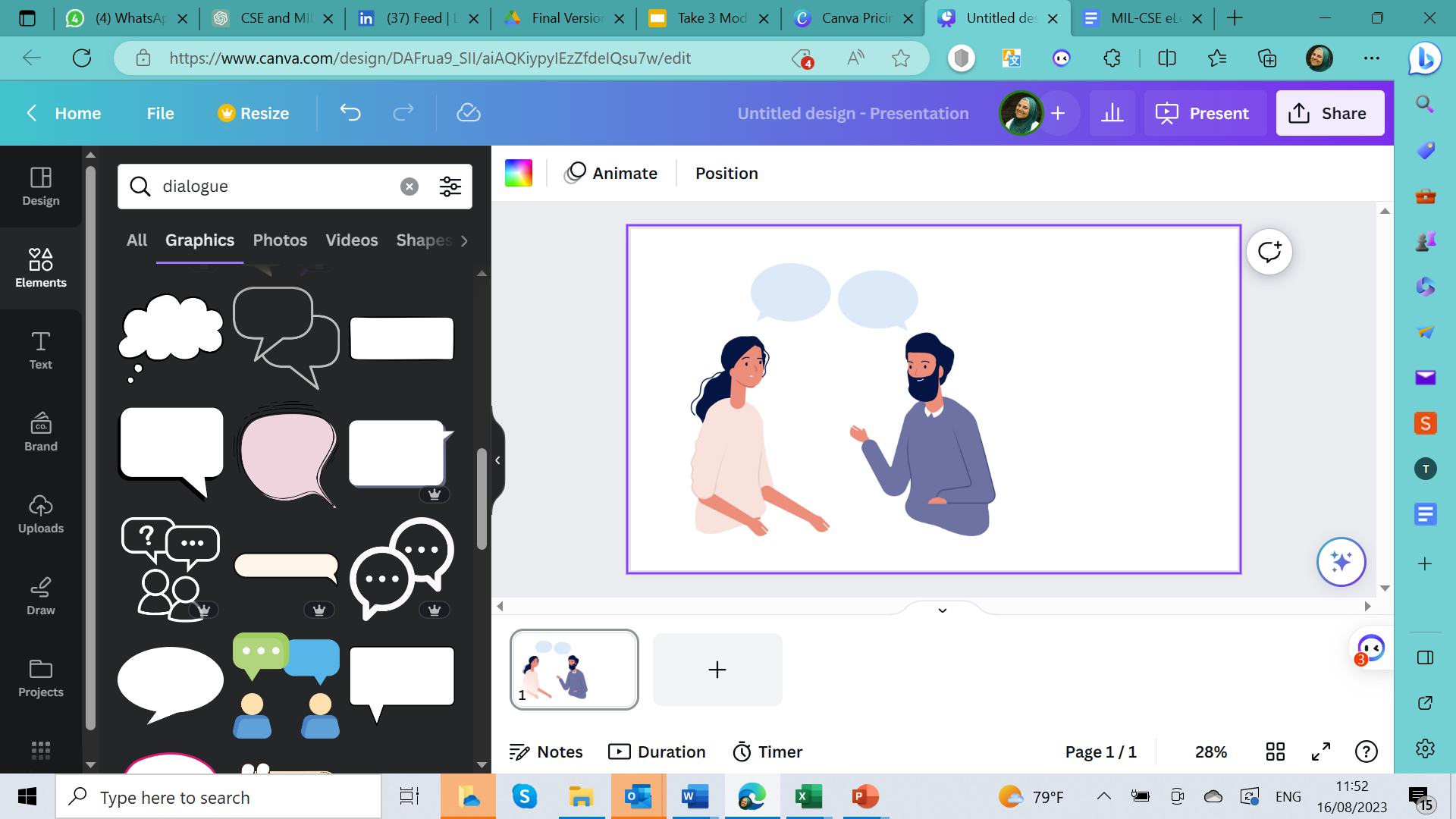 How are CSE and MIL related? (cont.)
Empowering Ethical & Responsible Engagement
The CSE AoF guide teachers to incorporate discussions on responsible, and safe media engagement, helping students understand the ethical implications of media consumption and dissemination. 

This includes considering how media can spread hate speech, biases and stereotypes. CSE empowers teachers and students to react responsibly, safely and ethically against conflict-triggering/perpetuating actions.
How are CSE and MIL related? (cont.)
Fostering Understanding and Tolerance
CSE and MIL emphasize the importance of understanding diverse perspectives and respecting different cultures and identities. 
By incorporating MIL in CSE, students can learn to empathize with others' experiences and challenge preconceived notions, fostering tolerance and mutual respect.
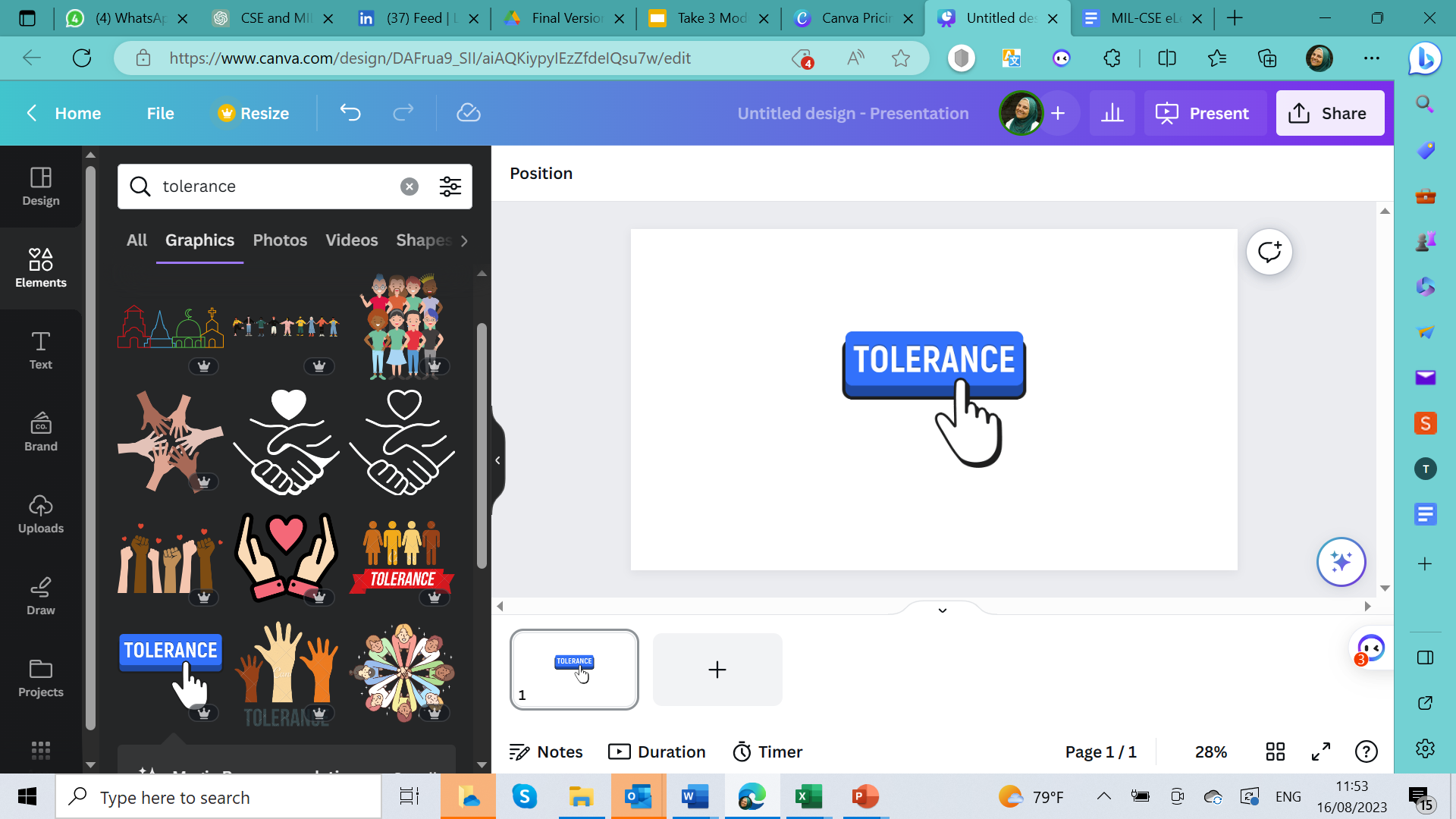 What is the role of media in education during conflicts and crises?
Providing Alternative Routes for Learning in Conflict Settings
In conflict zones, traditional forms of education may be disrupted. 
MIL can enable learners to access alternative educational resources through digital platforms, enabling continued learning even in challenging circumstances.
Summary
In essence, the intersection between CSE and MIL underscores 
the importance of equipping individuals with skills that promote critical thinking, ethical engagement with media, and a deeper understanding of conflicts and their underlying factors. 

This integration can contribute to more informed, responsible, and engaged citizens within conflict-affected contexts.
Activity 1
Fill in the blanks using the suitable words
-------------- consists of a set of competencies that empowers individuals to access, retrieve, understand, evaluate and use, create as well as share media, information, and digital content.
Through the implementation of ---------------------------------------- of Focus teachers analyze the material, curriculum and media to mitigate any conflict, biases, stereotypes or tension in a critical manner. 
MIL equips individuals with the skills to identify and counteract------------------------.
Both MIL and CSE competencies help students understand the ------------------------of media consumption and dissemination.
By incorporating MIL in CSE, students can learn to --------------------with others' experiences and challenge preconceived notions, fostering -------------------and mutual respect.
Students should learn to become digital detectives who -------------------and critically assess information before believing or sharing it.
Media and Information Literacy
misinformation
Conflict Sensitive Areas of Focus
ethical implications
Fact-check
emphasize
tolerance
Introduction to Media and Information Literacy (MIL) for Mobile Teachers
Activity 2
MIL and CSE competencies-----------------  (select all that apply)
emphasize a critical approach to literacy
complement each other in promoting peaceful and inclusive societies
emphasize the importance of understanding diverse perspectives and respecting different cultures and identities. 
teach students effective communication and conflict resolution skills. 
Help students to understand the power of language and narratives in shaping perceptions and attitudes
empower teachers and students to react responsibly, safely and ethically against conflict-triggering/perpetuating actions.
Introduction to Media and Information Literacy (MIL) for Mobile Teachers
Activity 3:
True of False
PART II
The Integration of MIL competencies as part of the 
Teacher Competency Framework
What are some of the explicit mentions of MIL in the TCF?
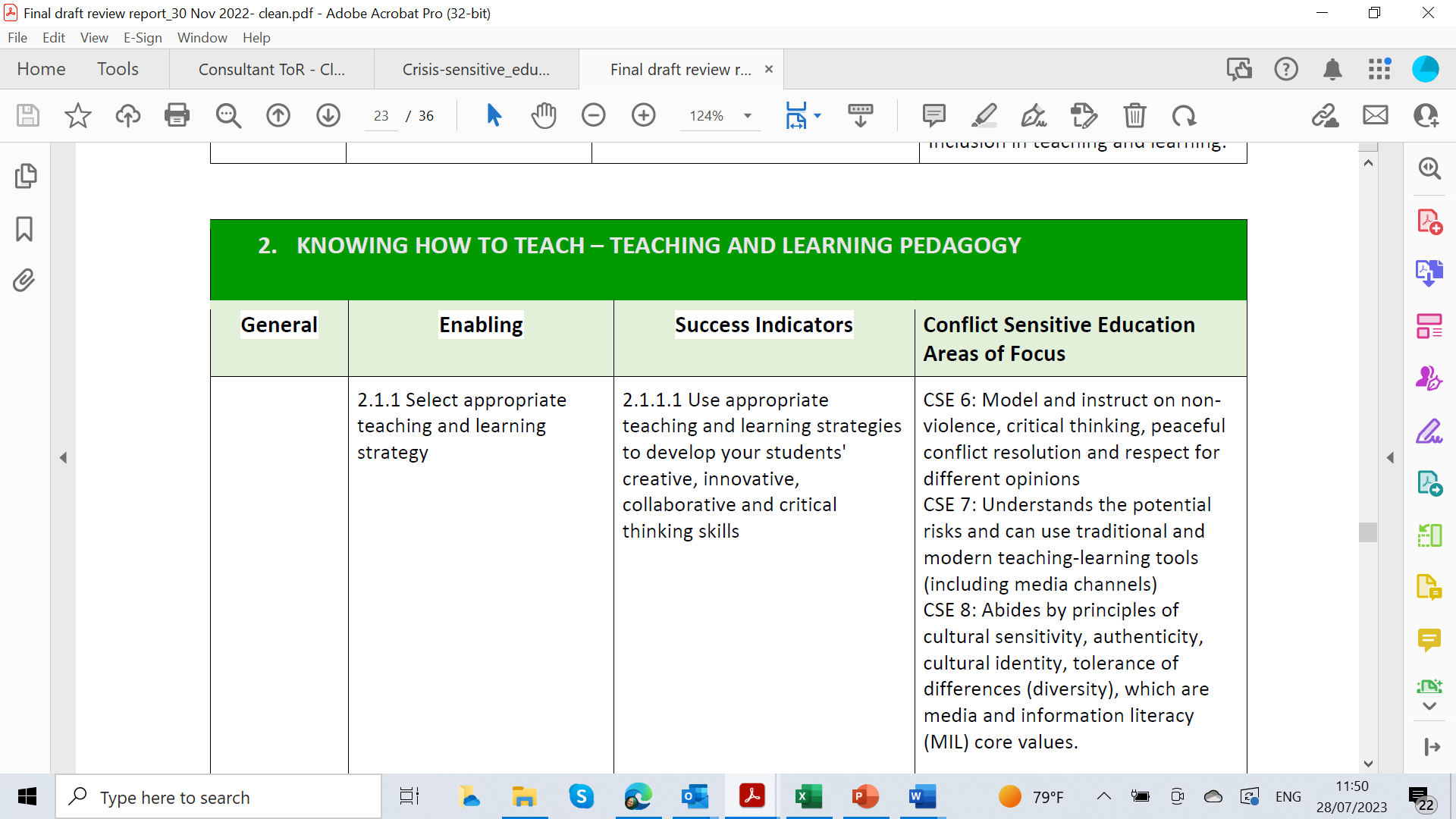 What are some of the explicit mentions of MIL in the TCF? (cont.)
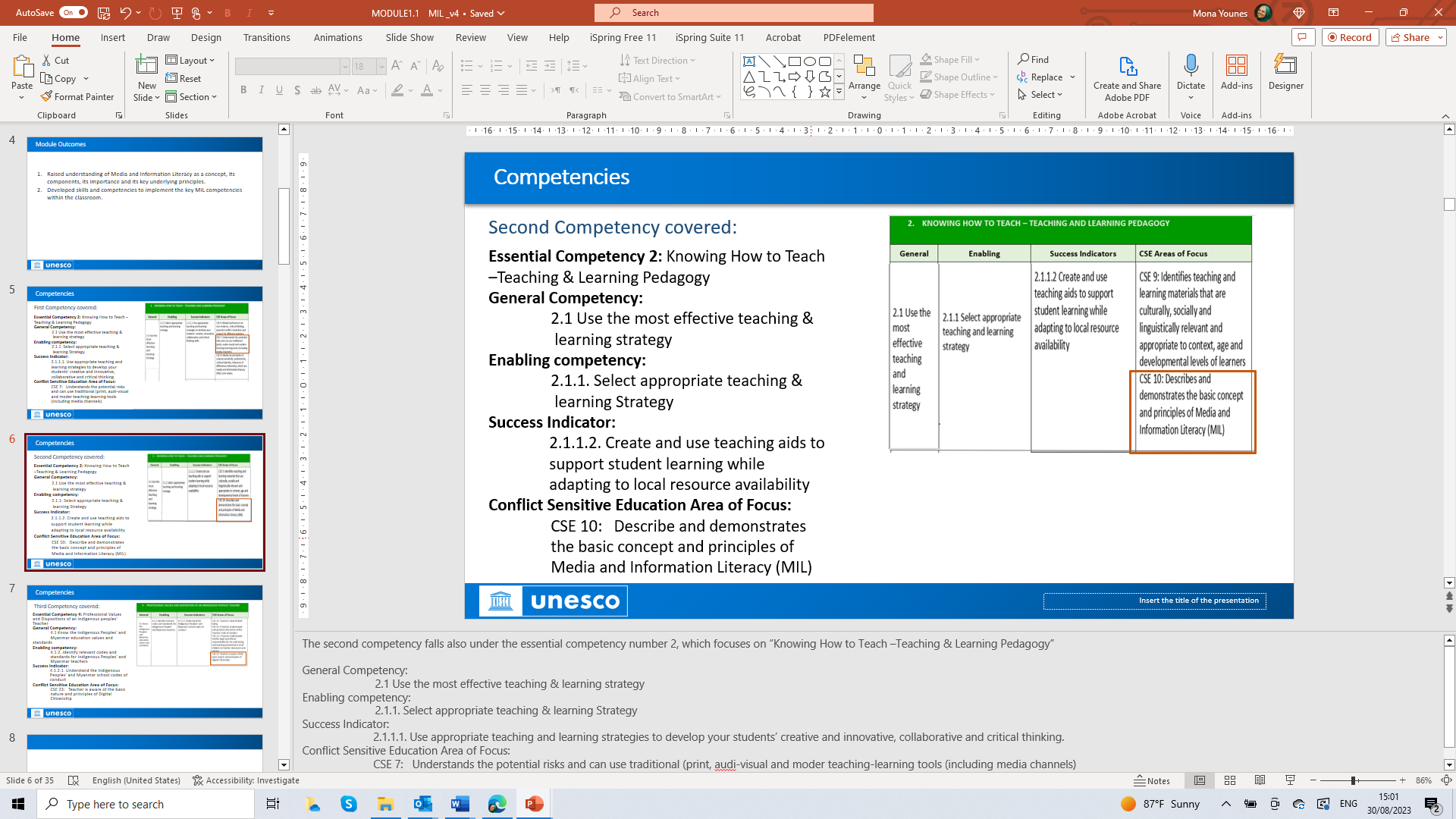 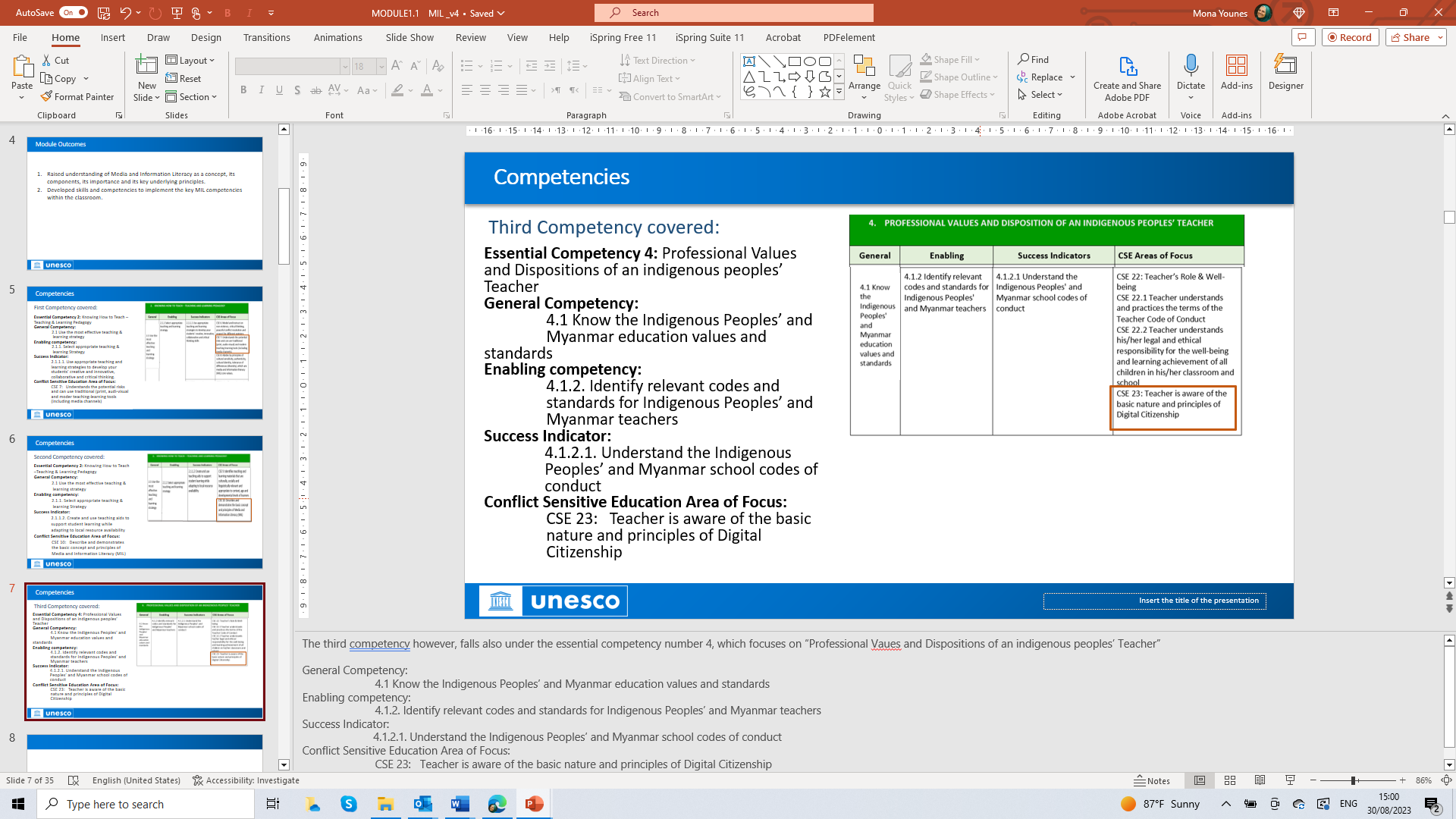 What are some of the implicit mentions of MIL in the TCF? (cont.)
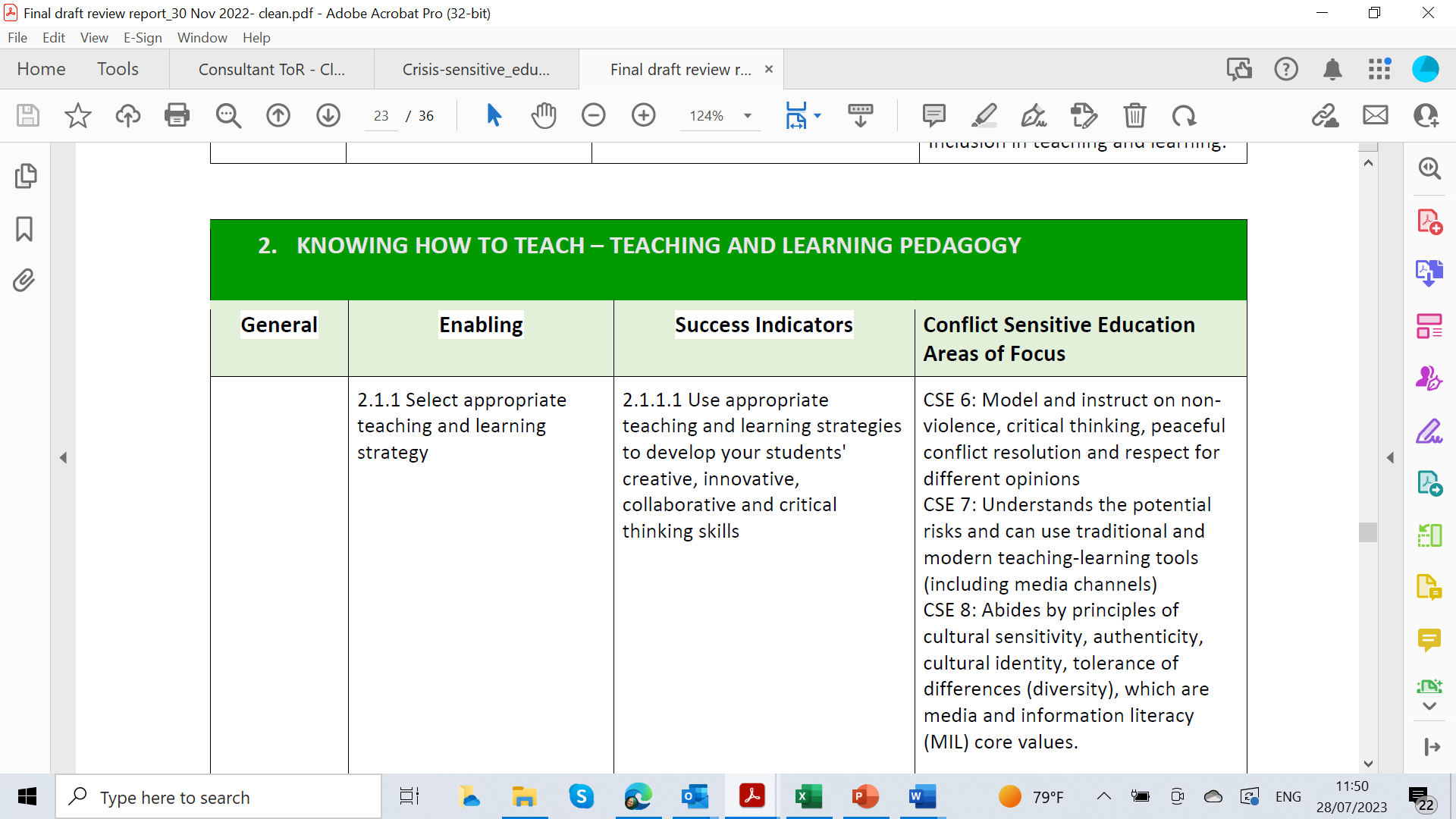 What are some of the implicit mentions of MIL in the TCF?
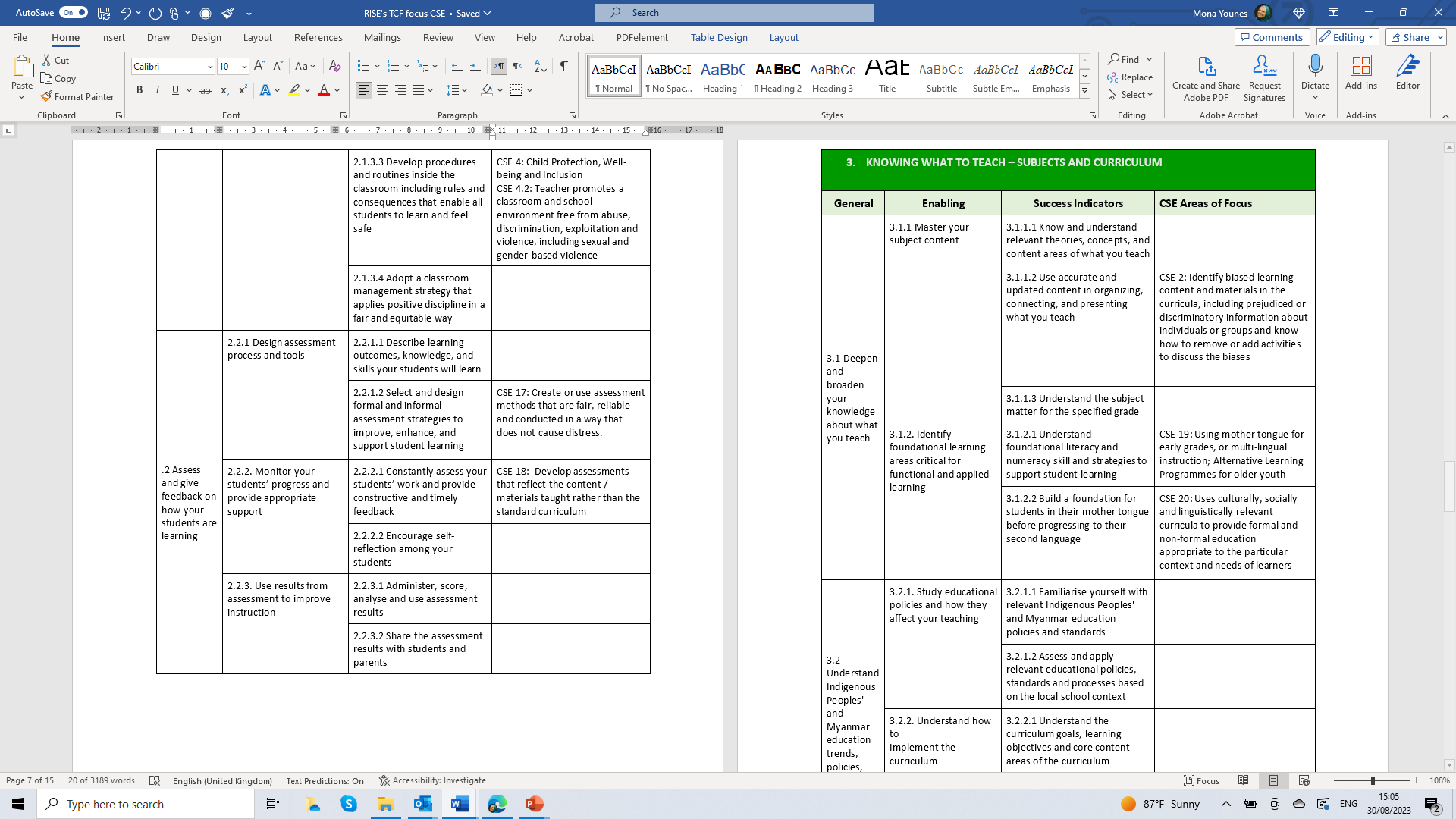 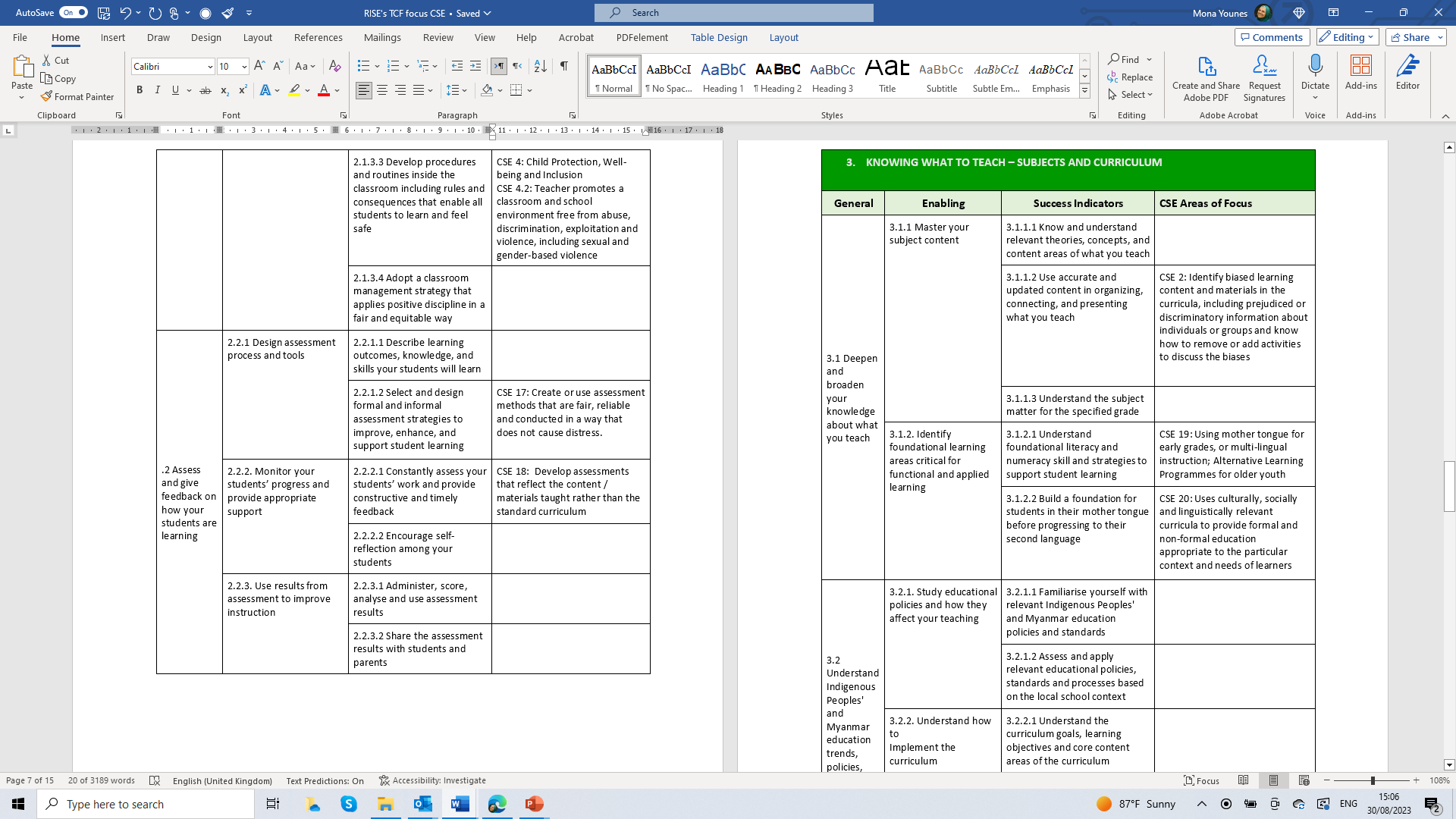 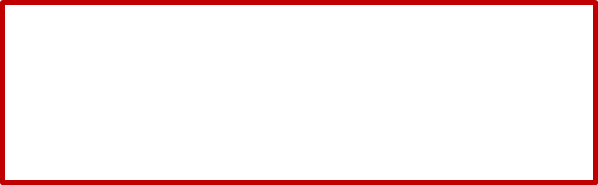 Activity 4
Which of the following CSE AoF include an explicit mention of a MIL competenc? (Select all that apply).
CSE 4.4: Teacher supports students’ building, development and maintenance of healthy interpersonal relationships, cooperation and acceptance of differences
CSE 7: Understands the potential risks and can use traditional (print, audio-visual and moder teaching-learning tools (including media channels) complement each other in promoting peaceful and inclusive societies.
CSE 8:  Abides by principles of cultural sensitivity, authenticity, cultural identity, tolerance of differences (Diversity), which are media and information literacy (MIL) core values. 
CSE 10:  Describe and demonstrates the basic concept and principles of 	Media and Information Literacy (MIL)
CSE 22.2: Teacher understands his/her legal and ethical responsibility for the well-being and learning achievement of all children in his/her classroom and school
CSE 26: Develop low-cost or no-cost teaching and learning materials together with community members
Introduction to Media and Information Literacy (MIL) for Mobile Teachers
Activity 5:
Q5:Match the CSE AoF with their respective Essential Competencies in Column B
Activity 6 (Self-Reflection)
In your opinion what are the three key benefits of applying MIL competencies in your context? 

------------------------------------------------------------------------------------
------------------------------------------------------------------------------------
------------------------------------------------------------------------------------
Activity 7 (Self-Reflection)
Rate your current confidence level in explaining the interrelationship between MIL and CSE to teachers in the schools you visit or to community members (Poor, fair, good, very good) What would you do to enhance your understanding ?
Reflection
Always remember:

This implementation of MIL and CSE competencies can contribute to more informed, responsible, and engaged citizens within conflict-affected contexts.
MIL has been explicitly and implicitly mentioned within the TCF. In other words, when CSE AoF are implemented, MIL competencies are inherently applied, as the later (i.e. MIL Competencies) are an integral part of the CSE AoF.
Summary
Both CSE and MIL:
emphasize a critical approach to literacy complement each other in promoting peaceful and inclusive societies. 
Are empowering and supportive competencies that are important to be implemented in conflict prone settings. 
mitigate conflict, by analyzing material, curriculum and media triggering hostilities
counter disinformation and propaganda through fostering critical thinking.
teach students effective communication and conflict resolution skills.
emphasize the importance of understanding diverse perspectives and respecting different cultures and identities.
The intersection between CSE and MIL underscores the importance of equipping individuals with skills that promote critical thinking, ethical engagement with media, and a deeper understanding of conflicts and their underlying factors.
References
Atkins, Susan. (2022). Meeting the challenges to the delivery of education in conflict-affected settings: Ensuring the RISE Teacher Competency Framework (TCF) is fit for purpose Conflict Sensitive Education Competencies
Grizzle, Alton., Carolyn Wilson, Ramon Tuazon, et. al. (2021). Media and Information Literate Citizens: Think Critically, Click Wisely. Paris: UNESCO. Available from https://unesdoc.unesco.org/ark:/48223/pf0000377068.
Rural Indigenous Sustainable Education Group. (2021). RISE Techer Competency Framework
Tuazon, Ramon Guillermo R. What is MIL, MIL as a Composite Concept, and Why MIL Education. PowerPoint Presentation during the MIL Training of Trainers for Monastic and Ethnic Educators. 11 and 14 July 2022. 
Tuazon, Ramon Guillermo R. Introduction to Media and Information Literacy (MIL) For Mobile Teacher Trainers. 09 July 2023.
UNESCO Yangon Project Office. (2022). Introduction to Media and Information Literacy in Strengthening Pre-Service Teacher Education in Myanmar Continuous Professional Development (CPD) Information and Communication Technology (ICT). Available at https://mmteacherplatform.net/en
Introduction to Media and Information Literacy (MIL) for Mobile Teachers
References
Bush, K. and Saltarelli, D. (Eds.). (2000). The Two Faces of Education in Ethnic Conflict: Towards a Peacebuilding Education for Children. Florence, Italy: UNICEF Innocenti Research Center. Retrieved from http://www.unicef-irc.org/publications/pdf/insight4.pdf
Davies, L. 2004. Education and Conflict: Complexity and Chaos. London: Routledge Falmer.
ECCN. (2019). Conflict-Sensitive Conflict Indicators. Retrieved from Conflict Sensitive Education Indicators | Education Links (edu-links.org)
Education Above All. (2012). Conflict-Sensitive Education Policy. Retrieved from EAA_Conflict_sensitive_education_Policy_2012_ENG.pdf (inee.org)
Global Coalition to Protect Education from Attack, 2022 The impacts of Attacks on Education and Military Use in Myanmar, September 2022. 
INEE (2013). INEE Guidance Note on Conflict Sensitive Education. Retrieved from : INEE_CSE_Guidance_Note_EN.pdf
INEE. (2013). INEE Conflict Sensitive Education Guiding Principles. Retrieved from inee.org/sites/default/files/resources/INEE_CSE_Guiding_Principles_EN.pdf
References
INEE. (2017). INEE Conflict Sensitive Education Training. Retrieved from INEE-CSE-Training-Day-1-Modules-1-4_0.pptx (live.com)
INEE.(2013). INEE Conflict Sensitive Education Pack. Retrieved from INEE Conflict Sensitive Education Pack | INEE
RISE. (2022). Teacher Competency Framework.
UNESCO. (2013). Conflict Sensitive Education- Why and How? Retrieved from Conflict-sensitive education – why and how? | UNESCO
UNICEF. (2016) Conflict Sensitivity and Peacebuilding Programming Guide. Retrieved from Programming-Guide-Conflict-Sensitivity-and-Peacebuilding.pdf (unicef.org)
USAID. Checklist for Conflict Sensitivity Education Programs. Retrieved from PBAAA582.pdf (usaid.gov)
Younes. M. (2023). What are Conflict-Sensitive Education (CSE) areas of focus? Why are they important? 
	How to integrate them in daily instruction? [Presentation on August 09, 2023 provided to MTTs]
Younes. Mona. (2023) How can CSE competencies be integrated in creating positive learning environments
                   and teaching and learning materials? [Presentation on August 23, 2023 provided to MTTs]